AESTHETIC
PINK DESIGN
WWW.POWERPOINTHUB.COM
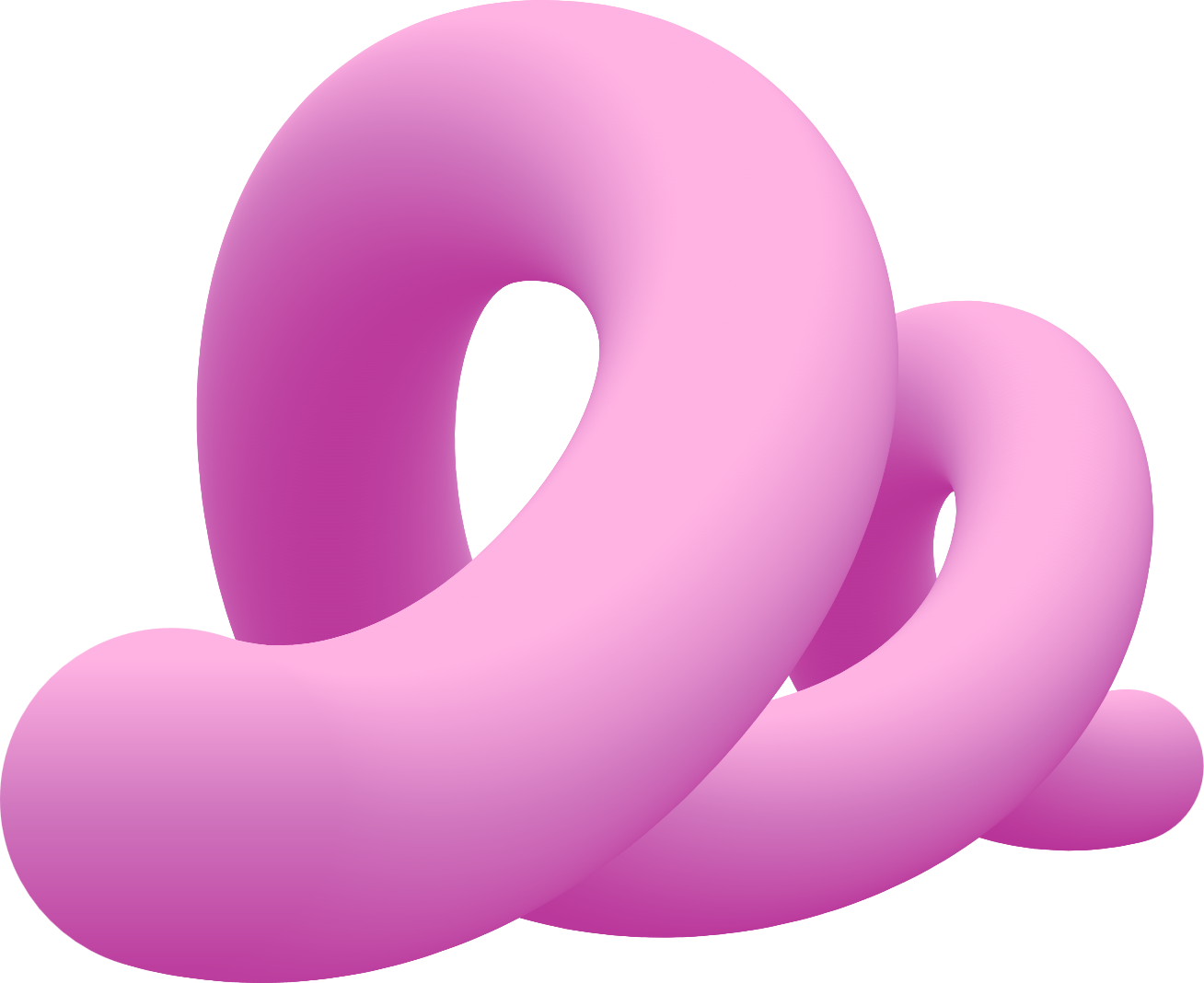 Lorem ipsum dolor sit amet,  elit, sed do eiusmod tempor incididunt ut magna aliqua.
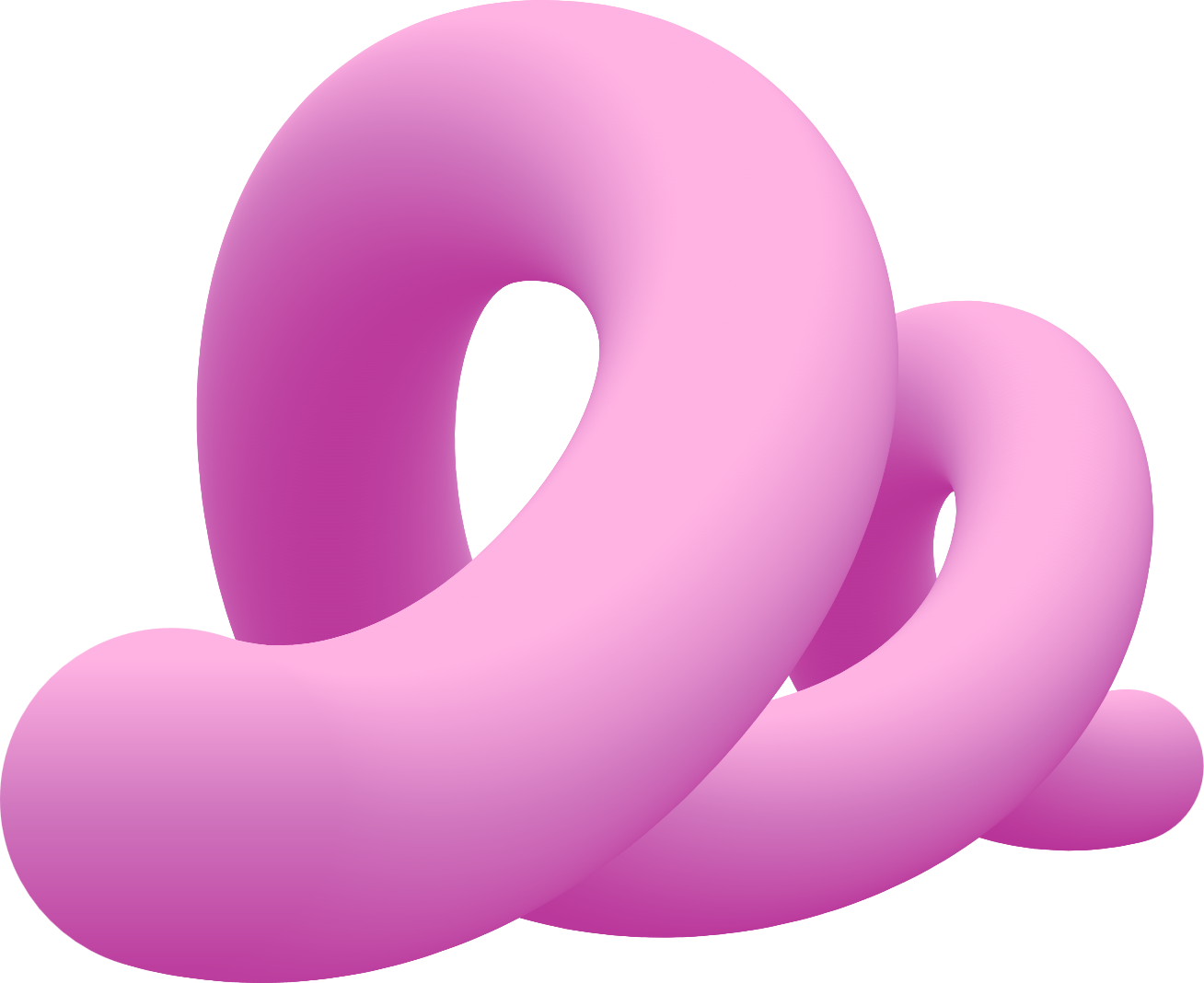 TABLE OF CONTENTS
01.
02.
LOREM  IPSUM
LOREM  IPSUM
Lorem ipsum dolor sit amet,  elit, sed do eiusmod tempor incididunt ut labore et magna aliqua.
Lorem ipsum dolor sit amet,  elit, sed do eiusmod tempor incididunt ut labore et magna aliqua.
03.
04.
LOREM  IPSUM
LOREM  IPSUM
Lorem ipsum dolor sit amet,  elit, sed do eiusmod tempor incididunt ut labore et magna aliqua.
Lorem ipsum dolor sit amet,  elit, sed do eiusmod tempor incididunt ut labore et magna aliqua.
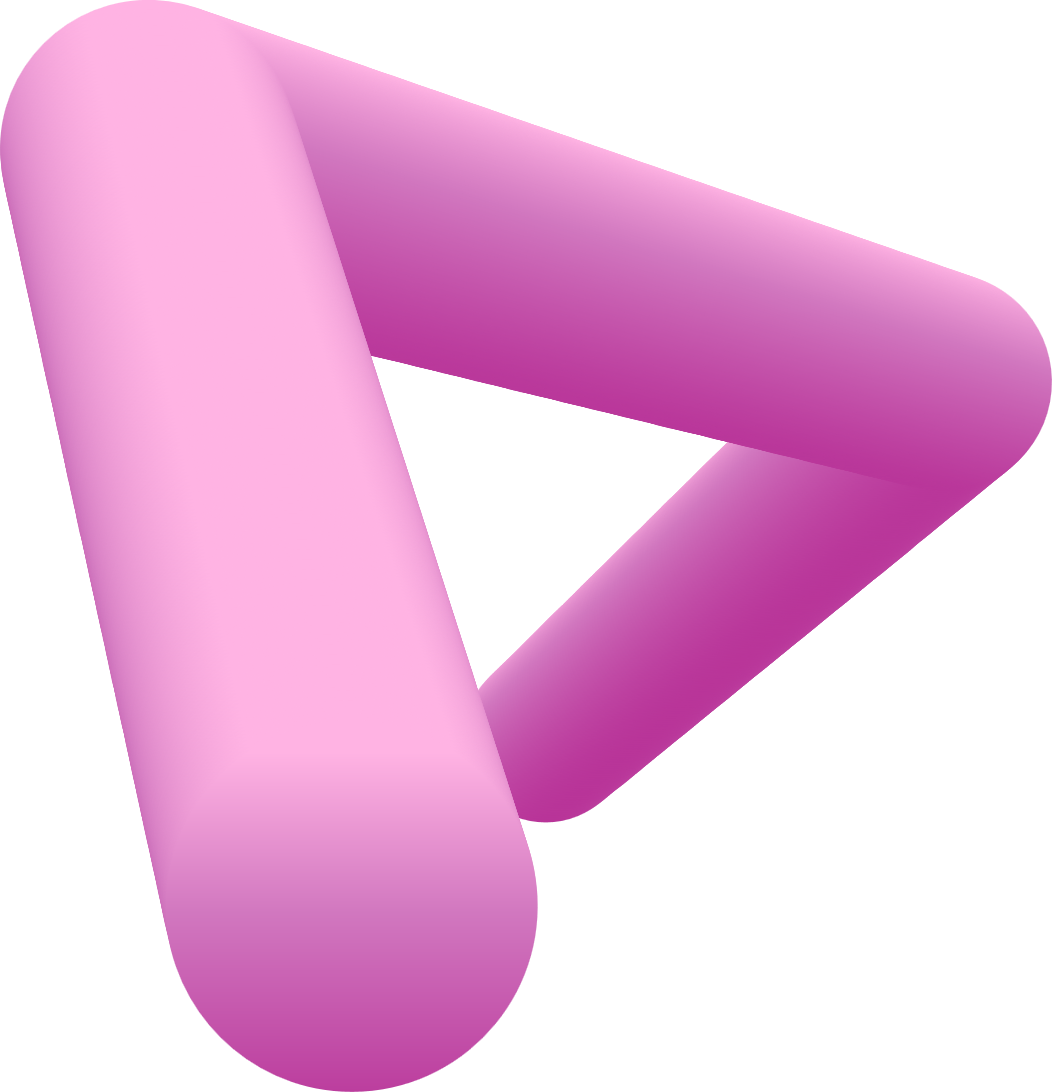 WHOA!
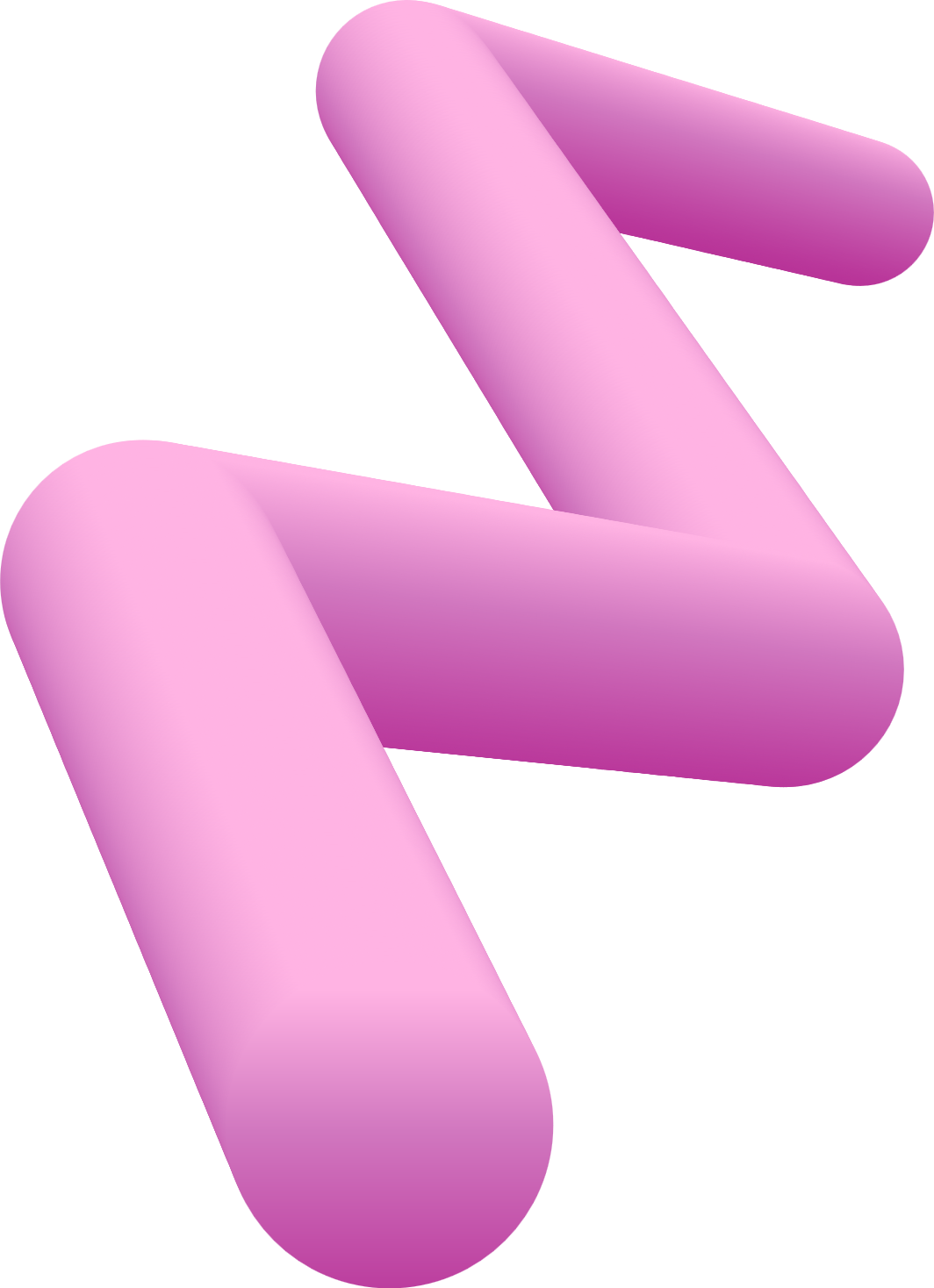 Lorem Ipsum has been the industry's standard dummy text ever since the 1500s, when an unknown printer took a galley of type and scrambled it to make a type specimen book.
01
LOREM IPSUM
AESTHETIC
Lorem ipsum dolor sit amet,  elit, sed do eiusmod tempor incididunt ut labore et dolore magna aliqua.
PINK DESIGN
02
LOREM IPSUM
Lorem ipsum dolor sit amet,  elit, sed do eiusmod tempor incididunt ut labore et dolore magna aliqua.
LOREM IPSUM :
Lorem ipsum dolor sit amet,  elit, sed do eiusmod tempor incididunt ut labore et dolore magna aliqua.
03
LOREM IPSUM
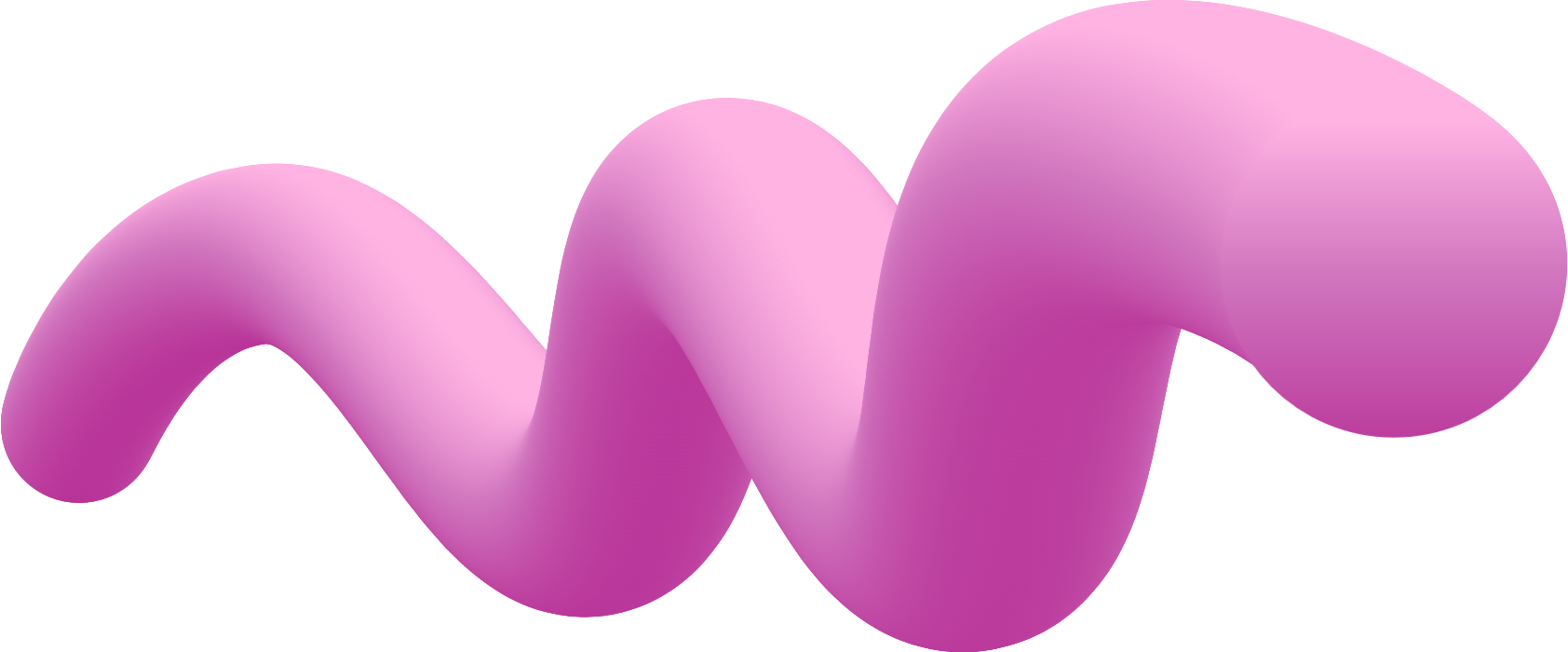 Lorem ipsum dolor sit amet,  elit, sed do eiusmod tempor incididunt ut labore et dolore magna aliqua.
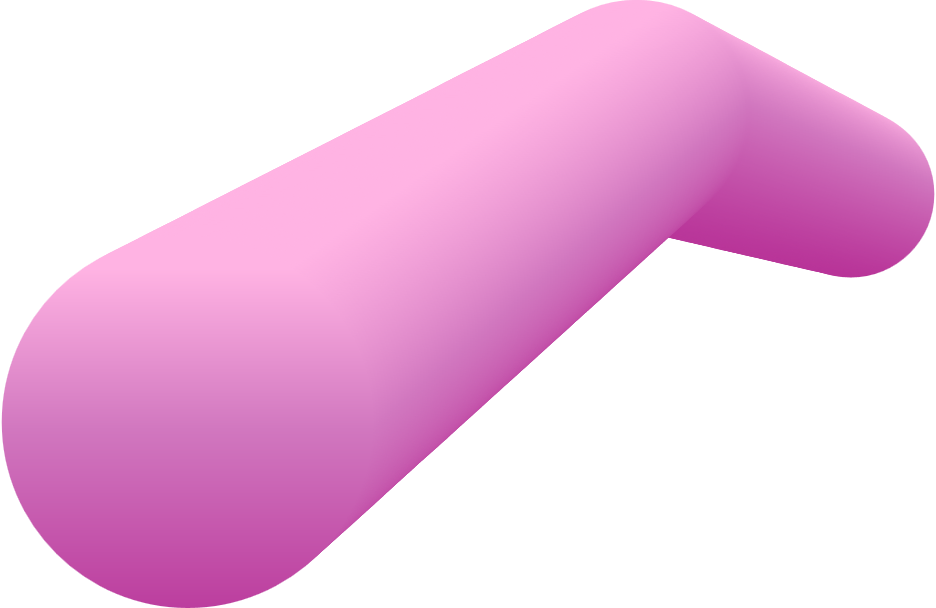 AESTHETIC
PINK DESIGN
LOREM IPSUM
Lorem Ipsum has been the industry's standard dummy text ever since the 1500s, when an unknown printer took a galley of type Lorem Ipsum is simply dummy text of the printing and typesetting industry. Lorem Ipsum has been the industry's standard dummy text ever since the 1500s, when an unknown printer took a galley of type.
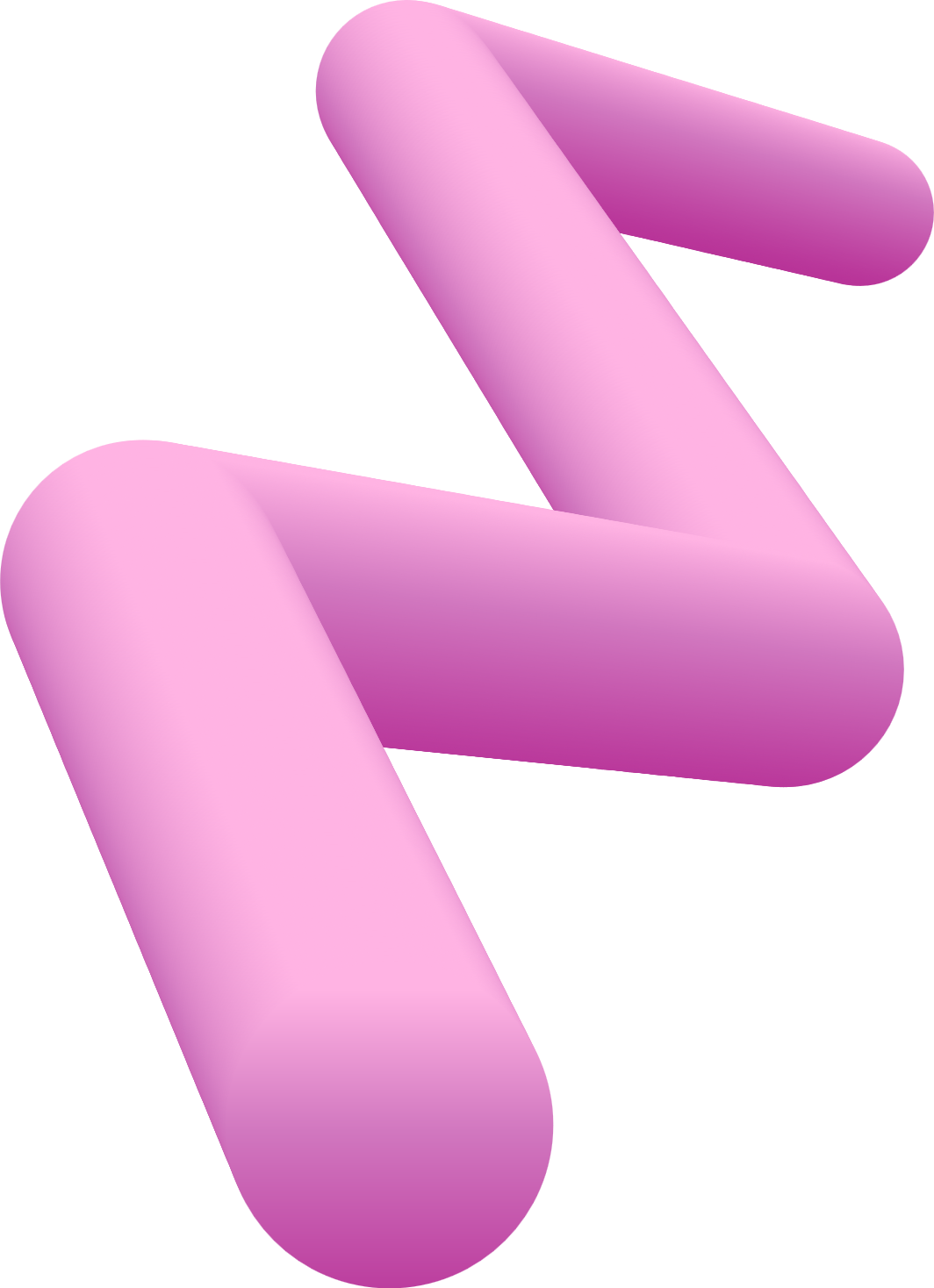 Lorem Ipsum is simply dummy text of the printing and typesetting industry.
Lorem Ipsum has been the industry's standard dummy text ever since the 1500s, when an unknown printer took a galley of type and scrambled it to make a type specimen book.
SUBTITLE
SUBTITLE
SUBTITLE
Lorem Ipsum is simply dummy text of the typesetting industry.
Lorem Ipsum is simply dummy text of the typesetting industry.
Lorem Ipsum is simply dummy text of the typesetting industry.
AESTHETIC
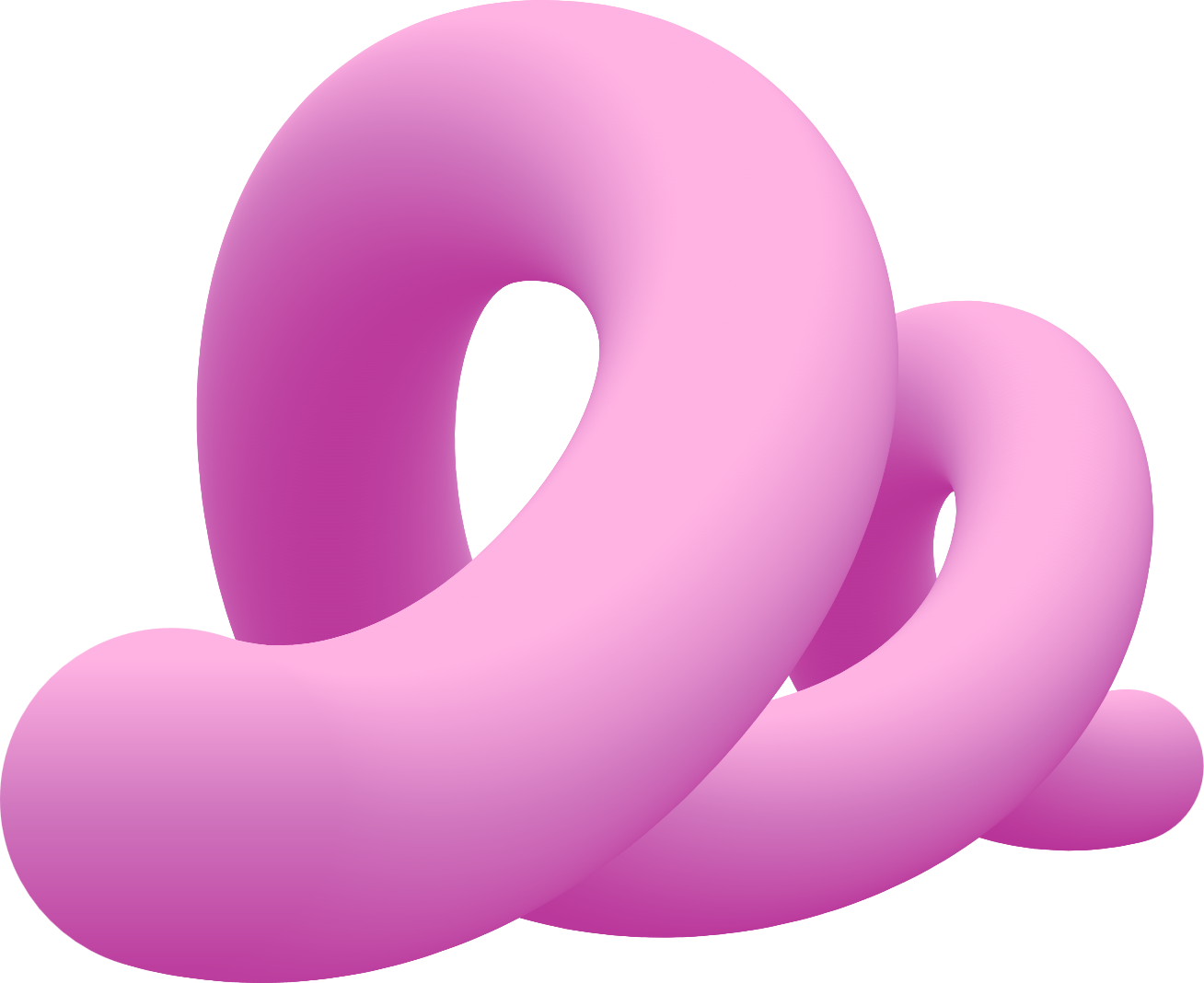 PINK DESIGN
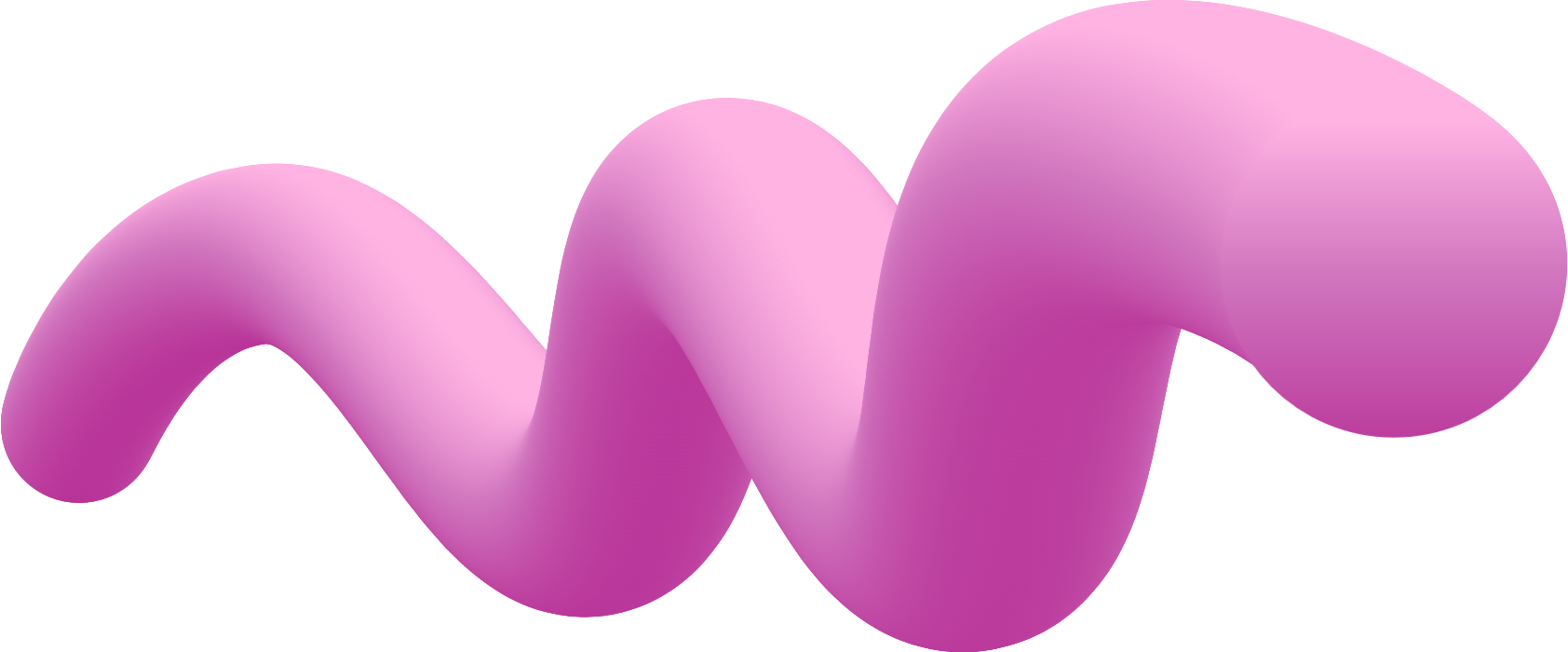 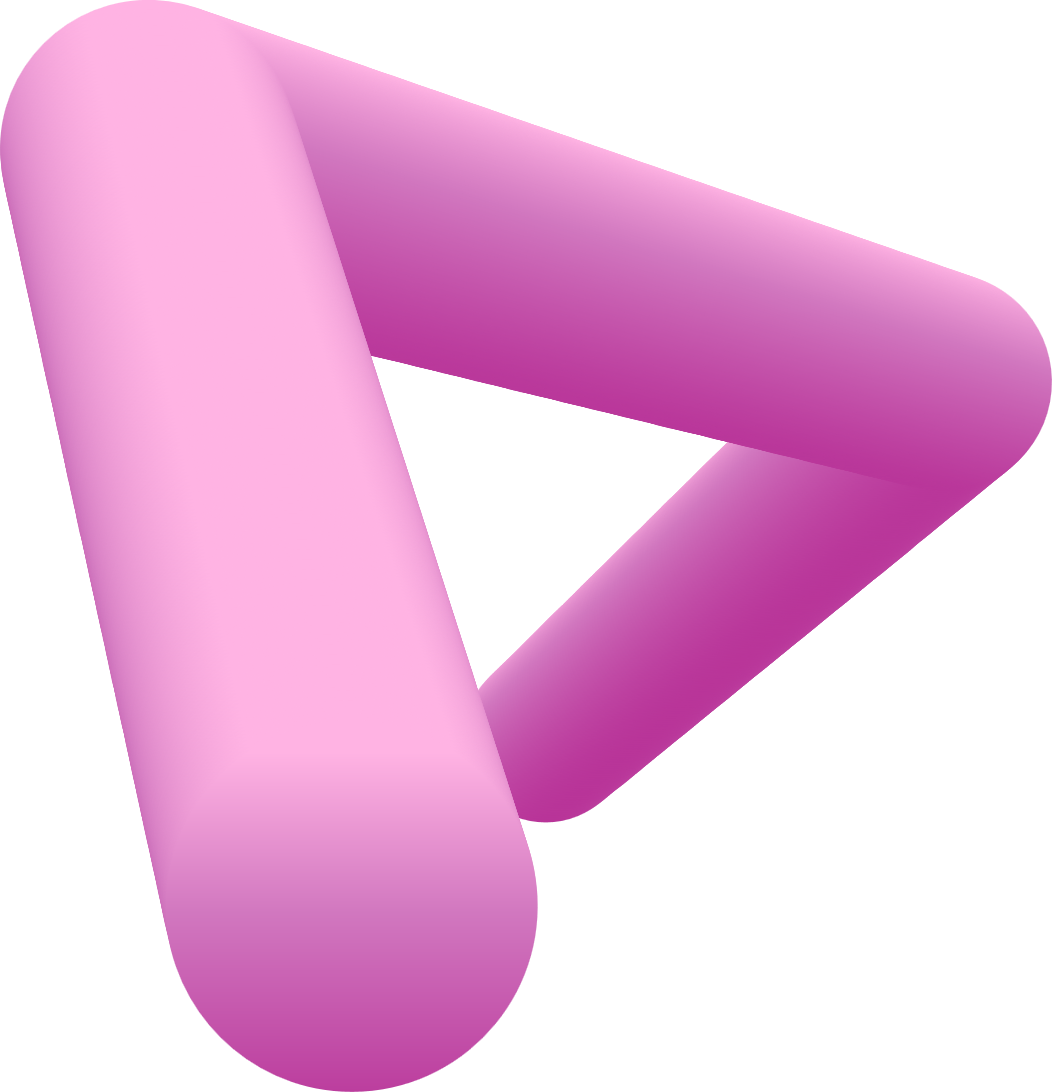 “Lorem Ipsum has been the industry's standard dummy text ever since the 1500s, when an unknown printer took a galley of type and scrambled it to make a type specimen book.”
NAME SURNAME
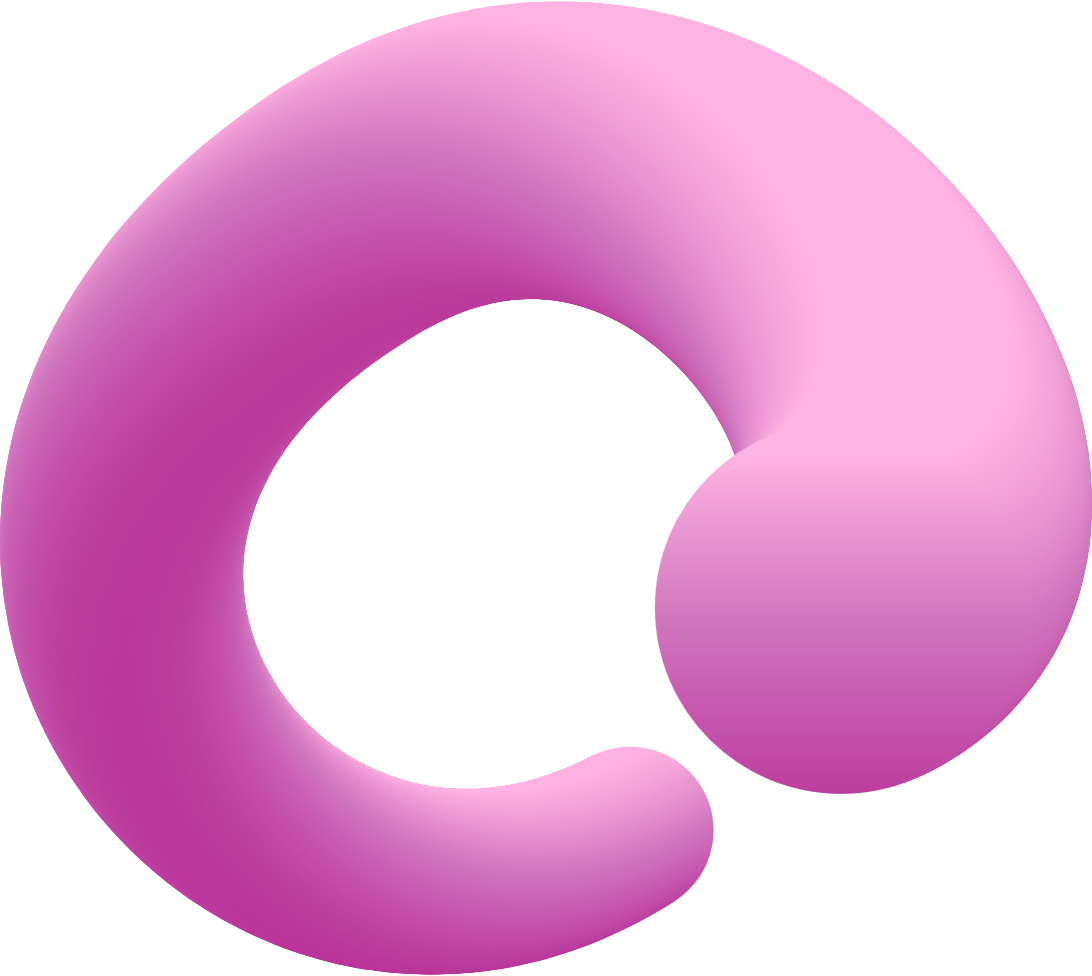 Lorem ipsum dolor sit amet,  elit, sed do eiusmod tempor incididunt ut labore et dolore magna aliqua. Lorem Ipsum is simply dummy text.
AESTHETIC
PINK DESIGN
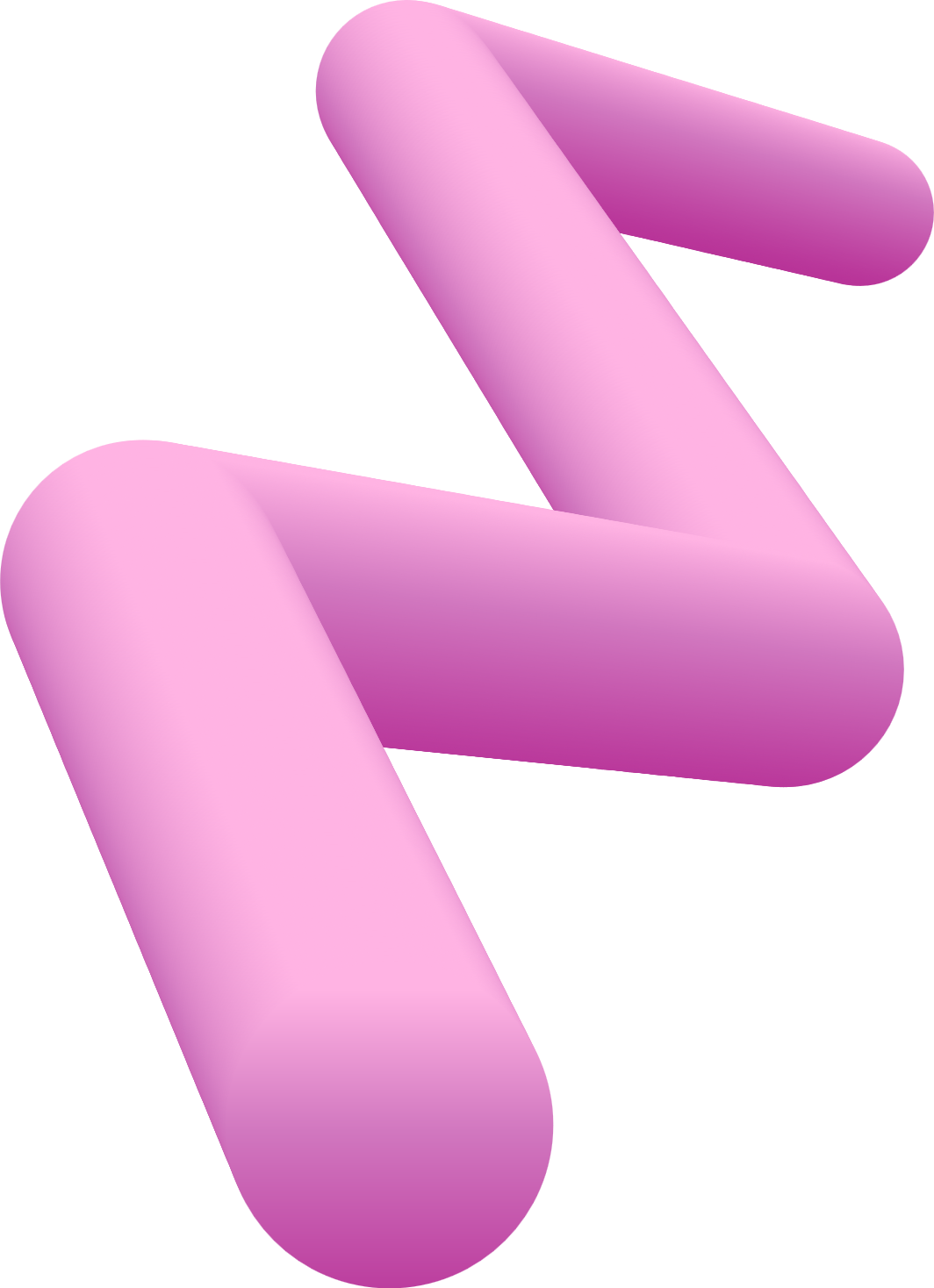 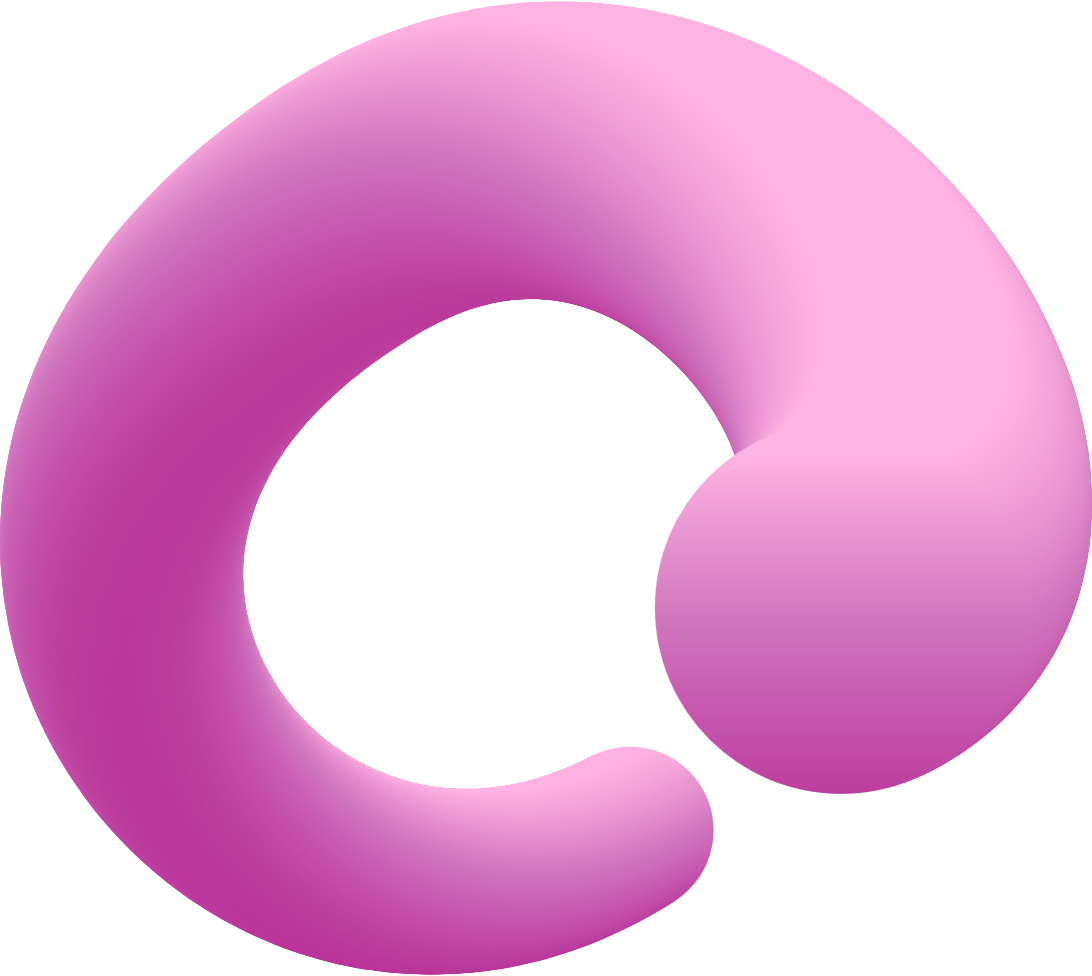 AESTHETIC
PINK DESIGN 01
Lorem Ipsum has been the industry's standard dummy text ever since the 1500s, when an unknown printer took a galley of type and scrambled it to make a type specimen book.
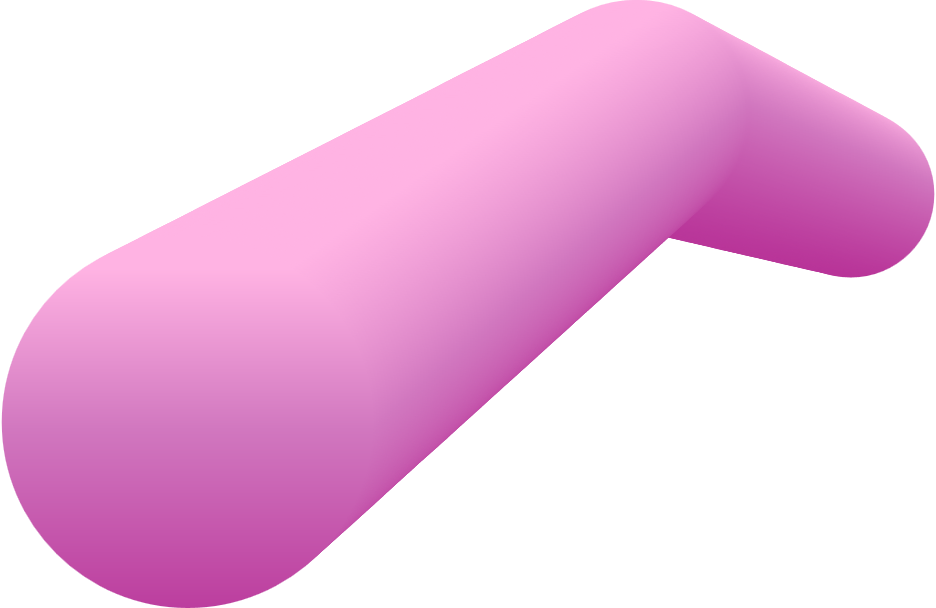 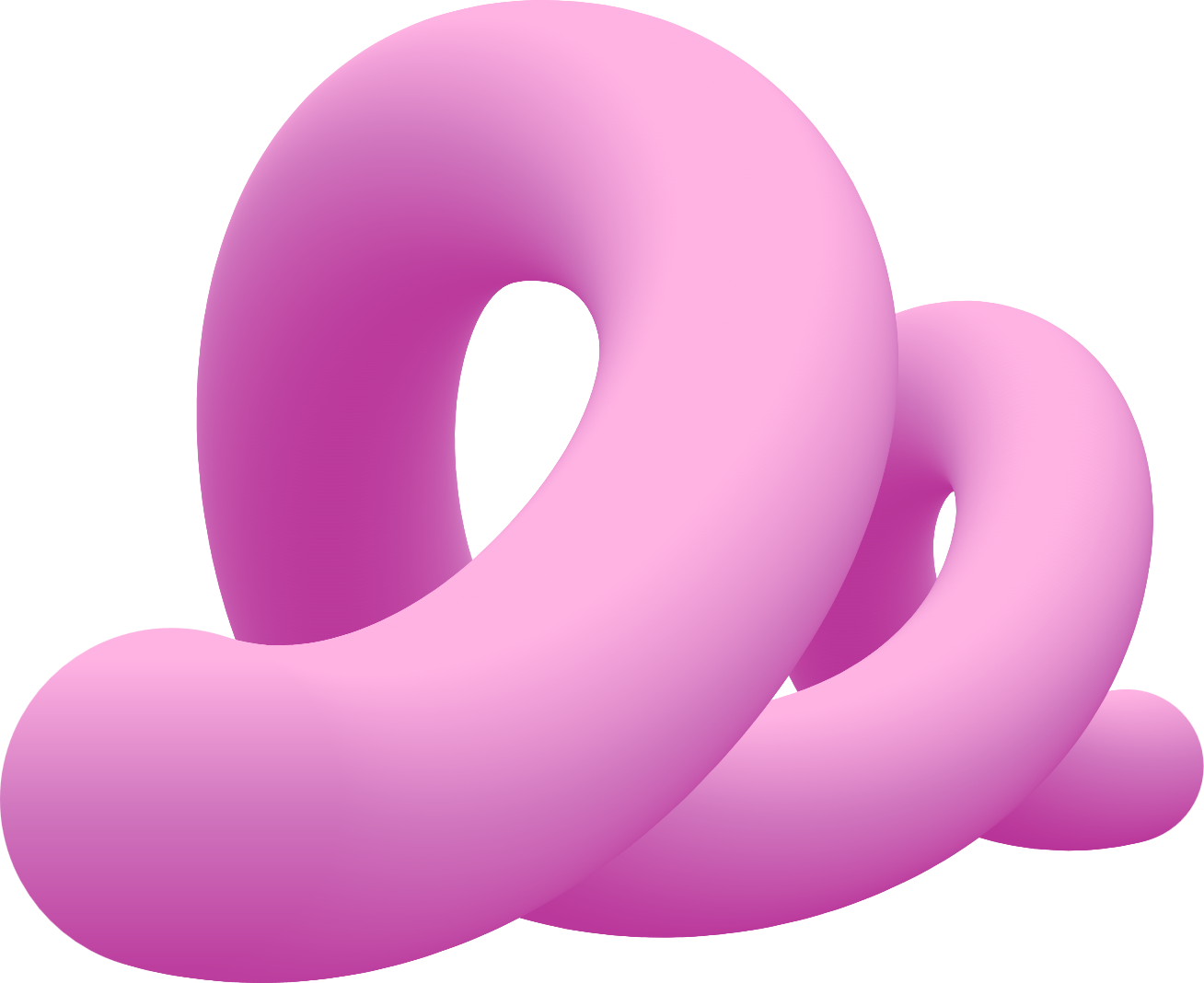 LOREM  IPSUM
LOREM  IPSUM
LOREM  IPSUM
Lorem Ipsum is simply dummy text of the printing and typesetting industry.
Lorem Ipsum is simply dummy text of the printing and typesetting industry.
Lorem Ipsum is simply dummy text of the printing and typesetting industry.
LOREM  IPSUM
LOREM  IPSUM
LOREM  IPSUM
Lorem Ipsum is simply dummy text of the printing and typesetting industry.
Lorem Ipsum is simply dummy text of the printing and typesetting industry.
Lorem Ipsum is simply dummy text of the printing and typesetting industry.
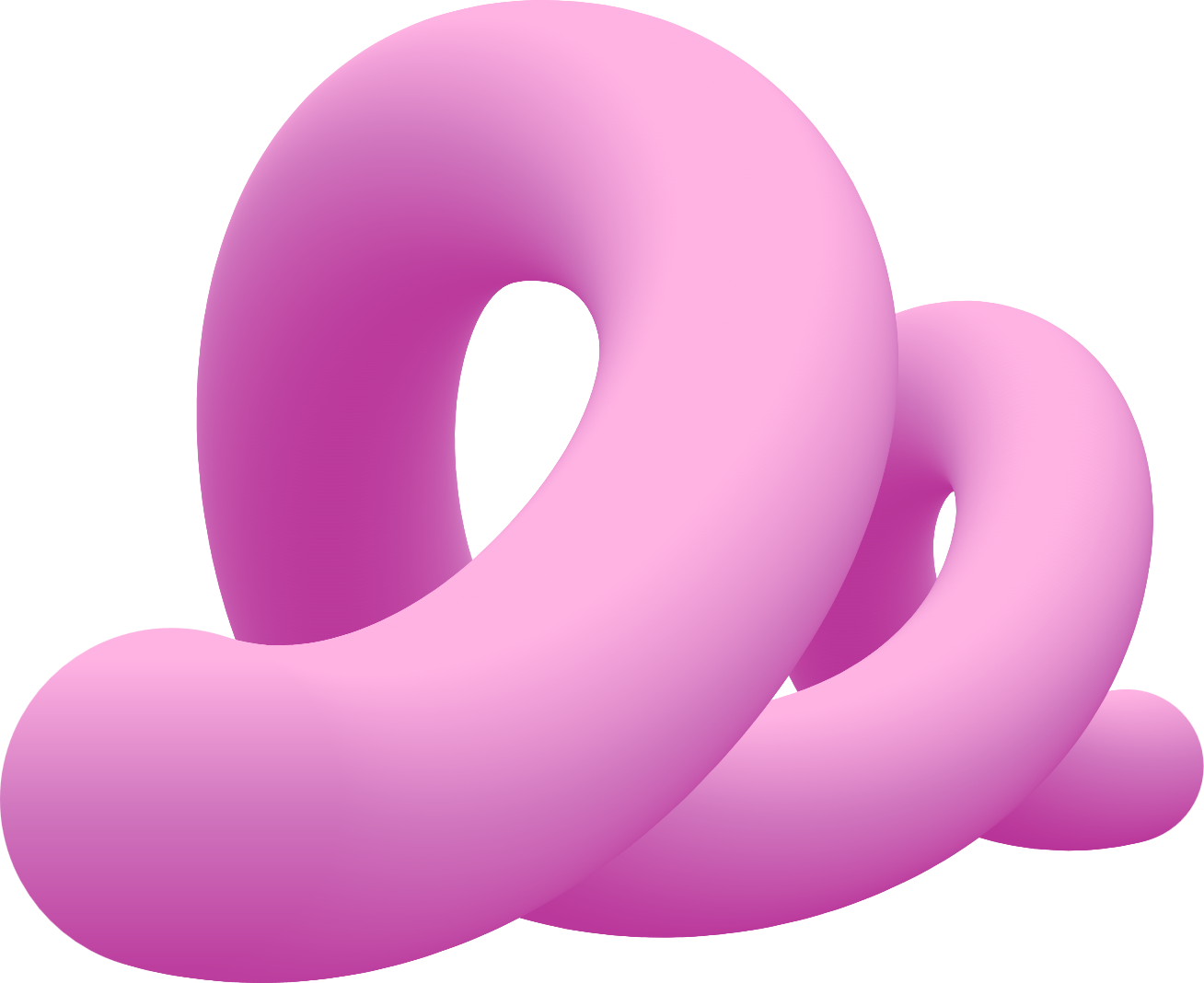 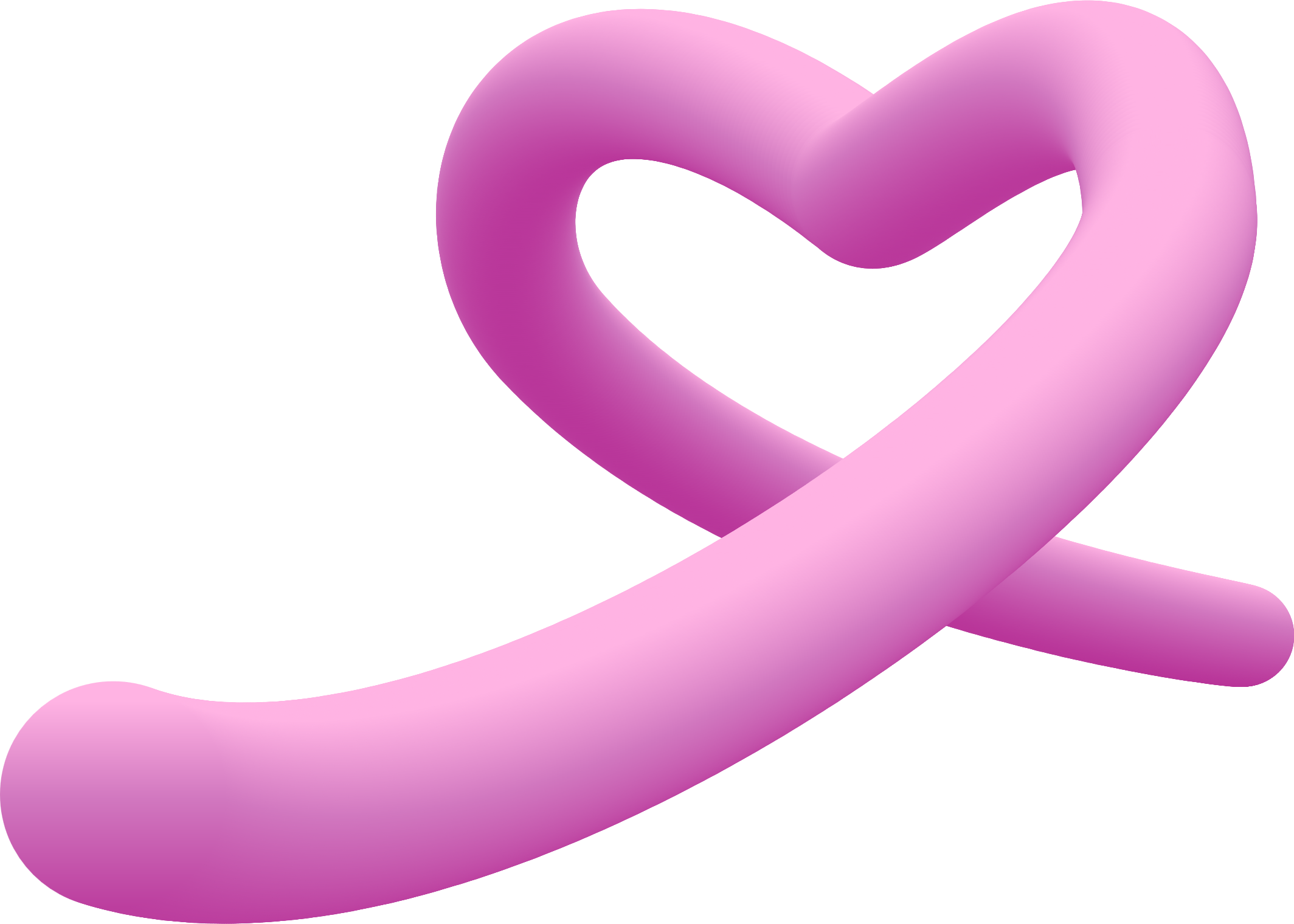 AESTHETIC PINK DESIGN
LOREM IPSUM
LOREM IPSUM
S
W
Lorem ipsum dolor sit amet, consectetur adipiscing elit. Praesent semper ante vitae metus tristique luctus.
Lorem ipsum dolor sit amet, consectetur adipiscing elit. Praesent semper ante vitae metus tristique luctus.
SWOT Analysis
LOREM IPSUM
LOREM IPSUM
O
T
Lorem ipsum dolor sit amet, consectetur adipiscing elit. Praesent semper ante vitae metus tristique luctus.
Lorem ipsum dolor sit amet, consectetur adipiscing elit. Praesent semper ante vitae metus tristique luctus.
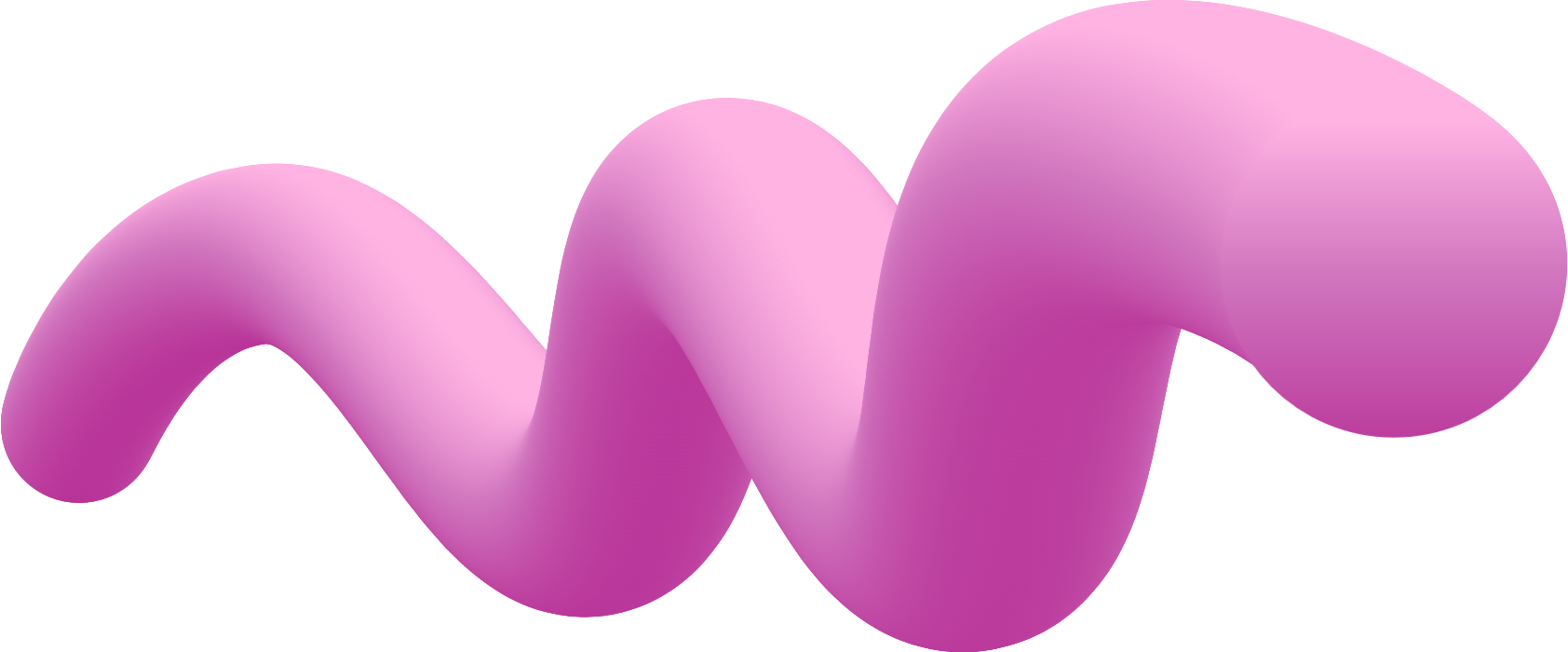 AESTHETIC
LOREM IPSUM 01
01
PINK DESIGN
LOREM IPSUM 02
02
Lorem ipsum dolor sit amet, consectetuer adipiscing elit, sed diam nonummy nibh euismod tincidunt diam sed .
03
LOREM IPSUM 03
10%
60%
30%
It has survived not only five centuries
It has survived not only five centuries
It has survived not only five centuries
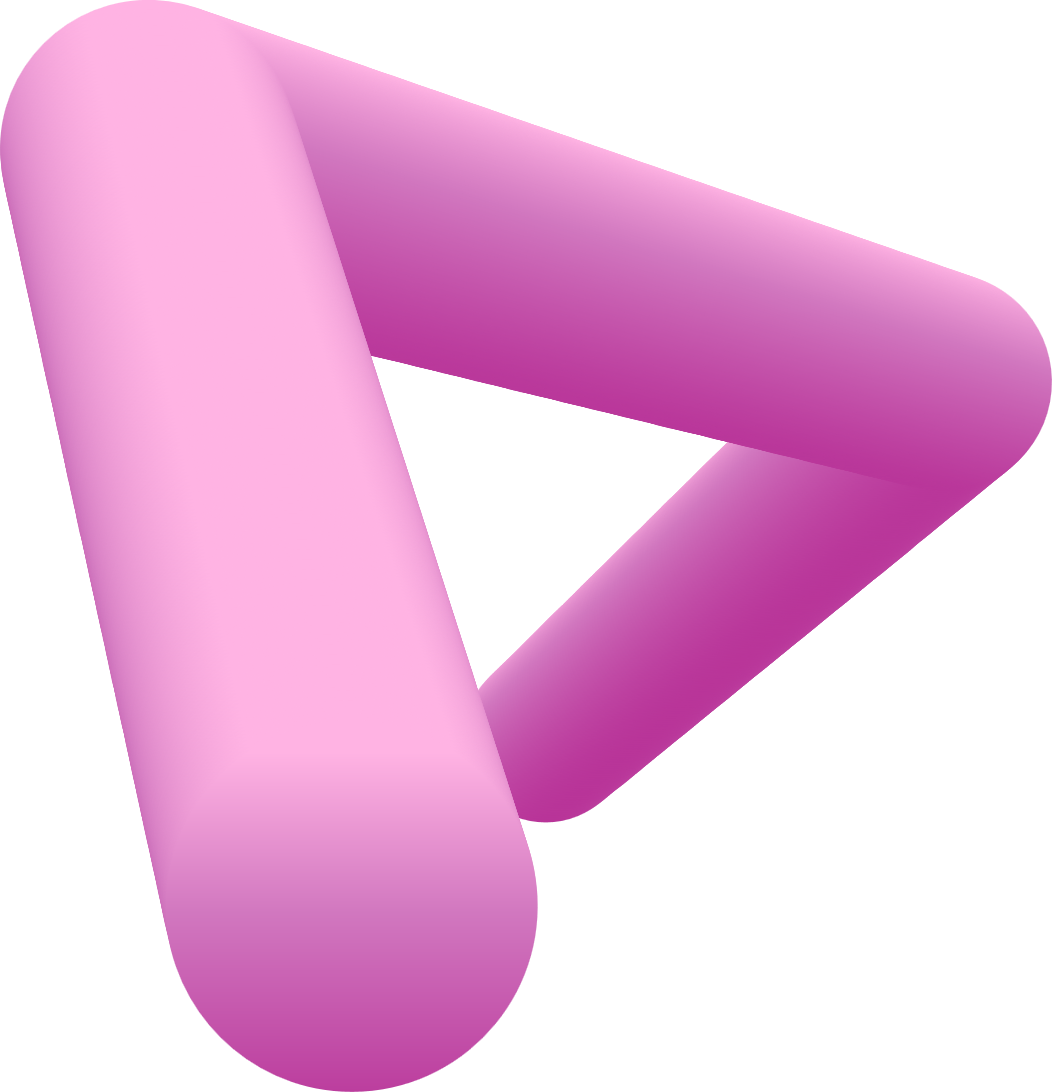 Lorem Ipsum has been the industry's standard dummy text ever since the 1500s, when an unknown printer took a galley of type and scrambled it to make a type specimen book. Lorem Ipsum has been the industry's standard dummy text ever since the 1500s, when an unknown printer took a galley of type.
SUBTITLE 01
Lorem ipsum dolor sit amet, consectetur adipiscing elit.
SUBTITLE 02
Lorem ipsum dolor sit amet, consectetur adipiscing elit.
Lorem Ipsum has been the industry's standard dummy text ever since the 1500s, when an unknown printer took a galley of type.
SUBTITLE 03
Lorem ipsum dolor sit amet, consectetur adipiscing elit.
AESTHETIC
SUBTITLE 04
PINK DESIGN
Lorem ipsum dolor sit amet, consectetur adipiscing elit.
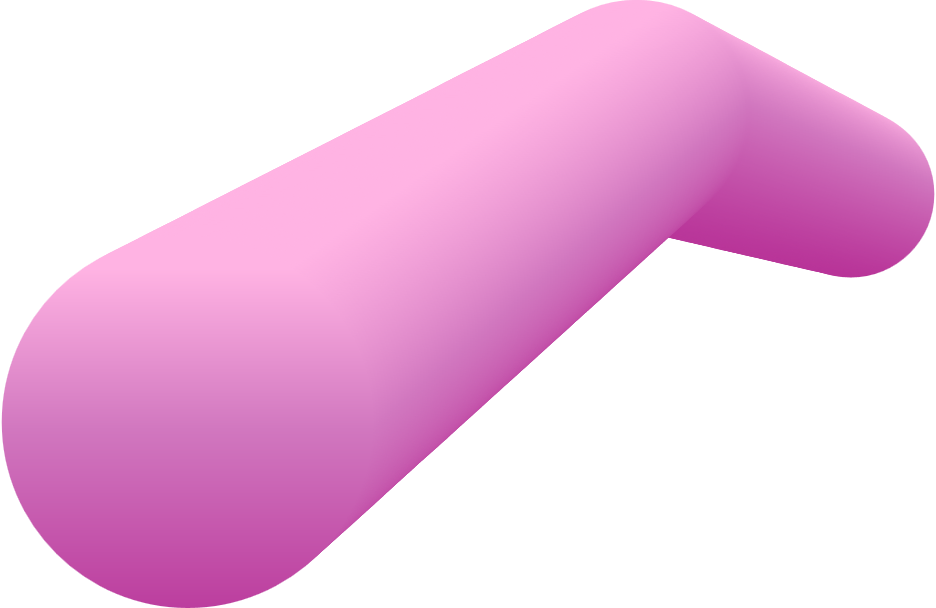 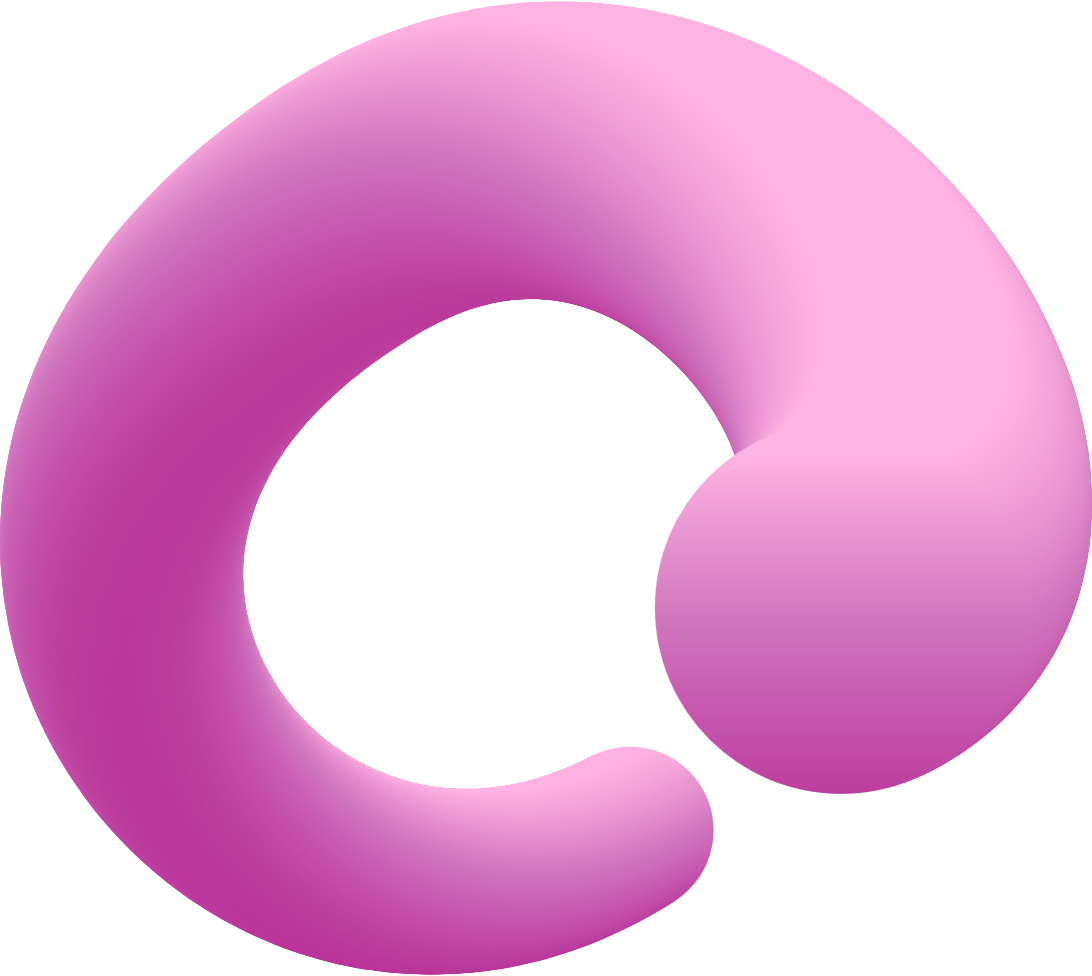 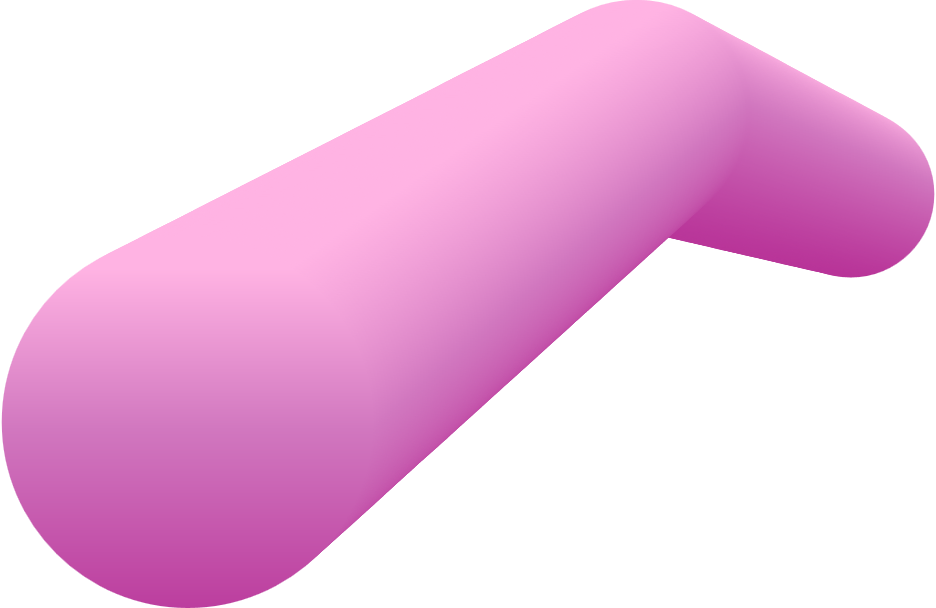 AESTHETIC PINK DESIGN
SUBJECT 03
SUBJECT 04
Lorem Ipsum is simply dummy text of the printing industry.
Lorem Ipsum is simply dummy text of the printing industry.
SUBJECT 01
SUBJECT 02
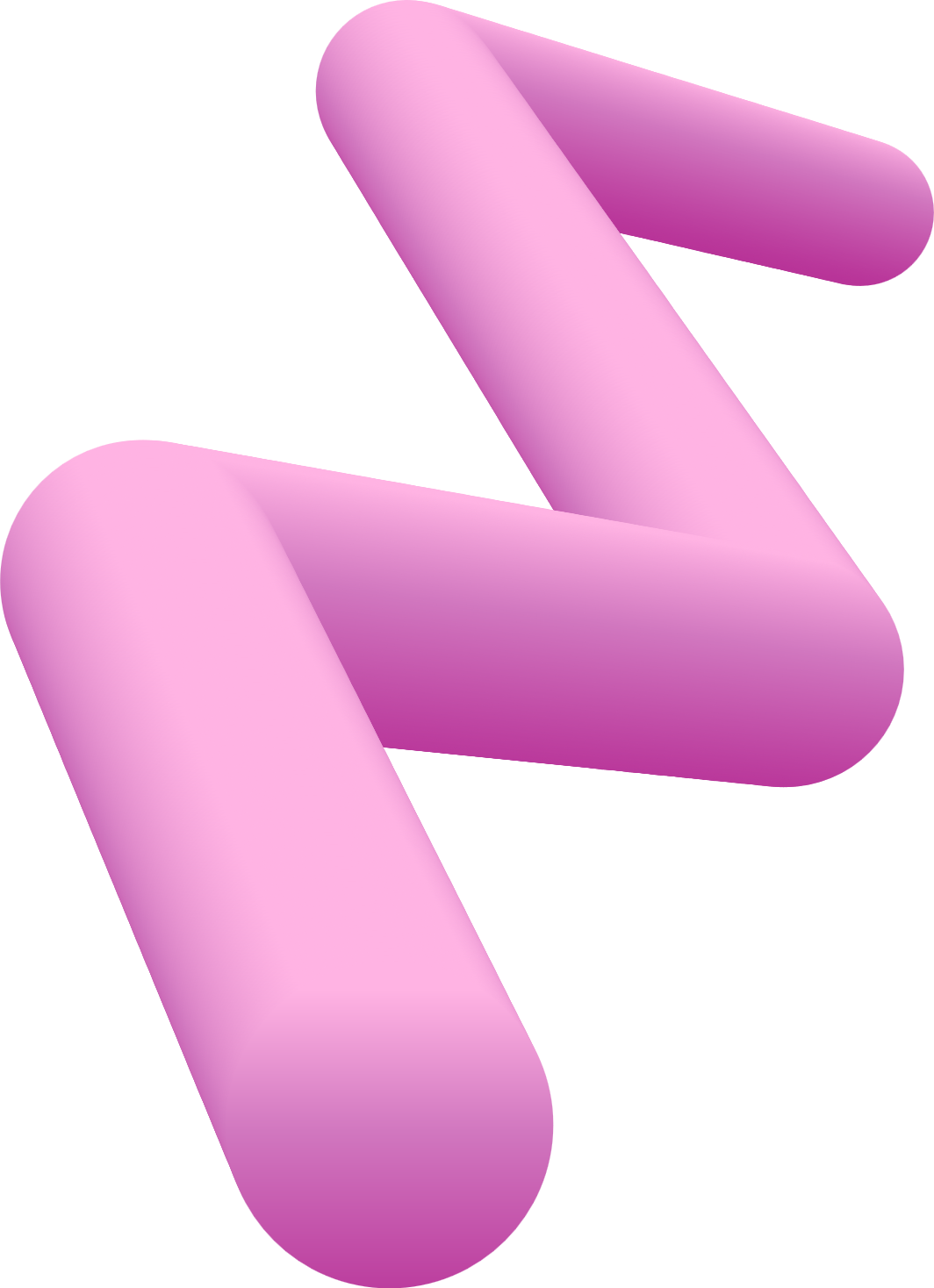 Lorem Ipsum is simply dummy text of the printing industry.
Lorem Ipsum is simply dummy text of the printing industry.
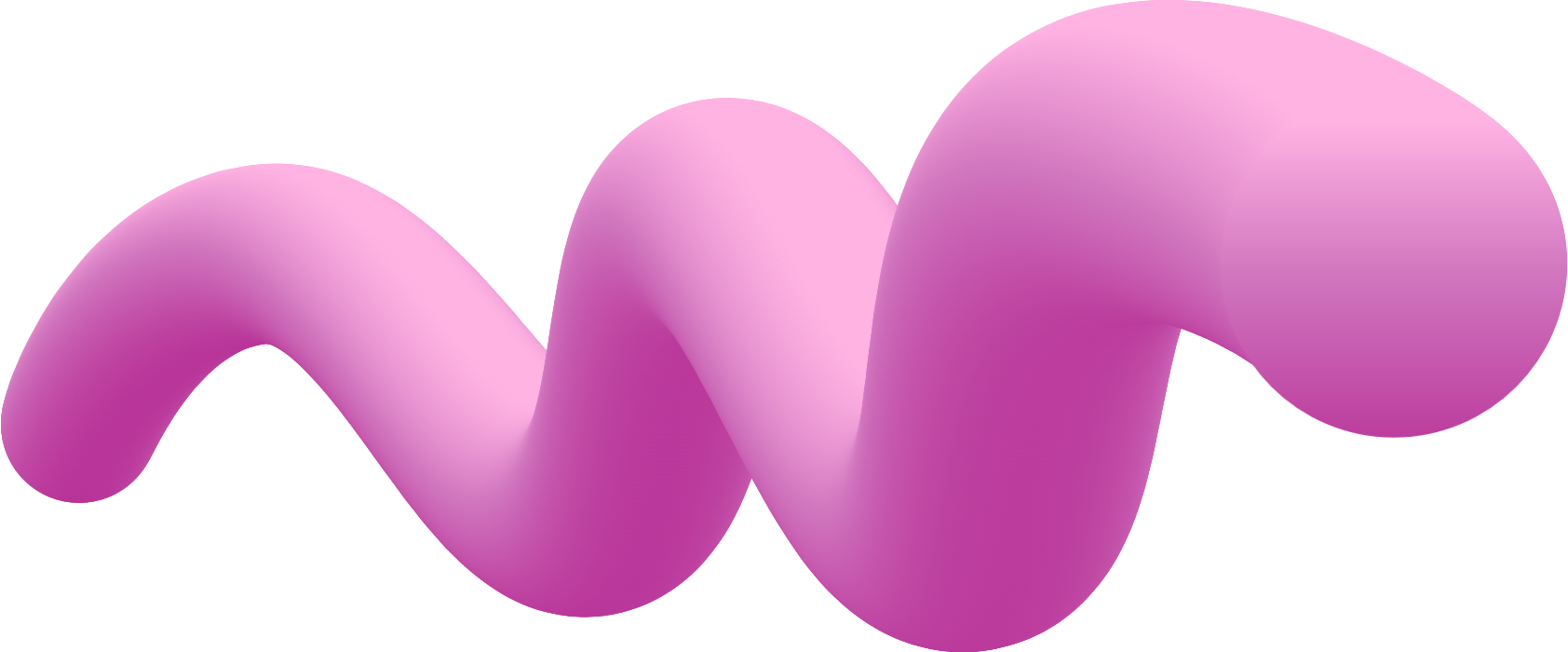 7,235,000!
Lorem Ipsum has been the industry's standard dummy text ever since the 1500s, when an unknown printer took a galley of type and scrambled it to make a type specimen book.
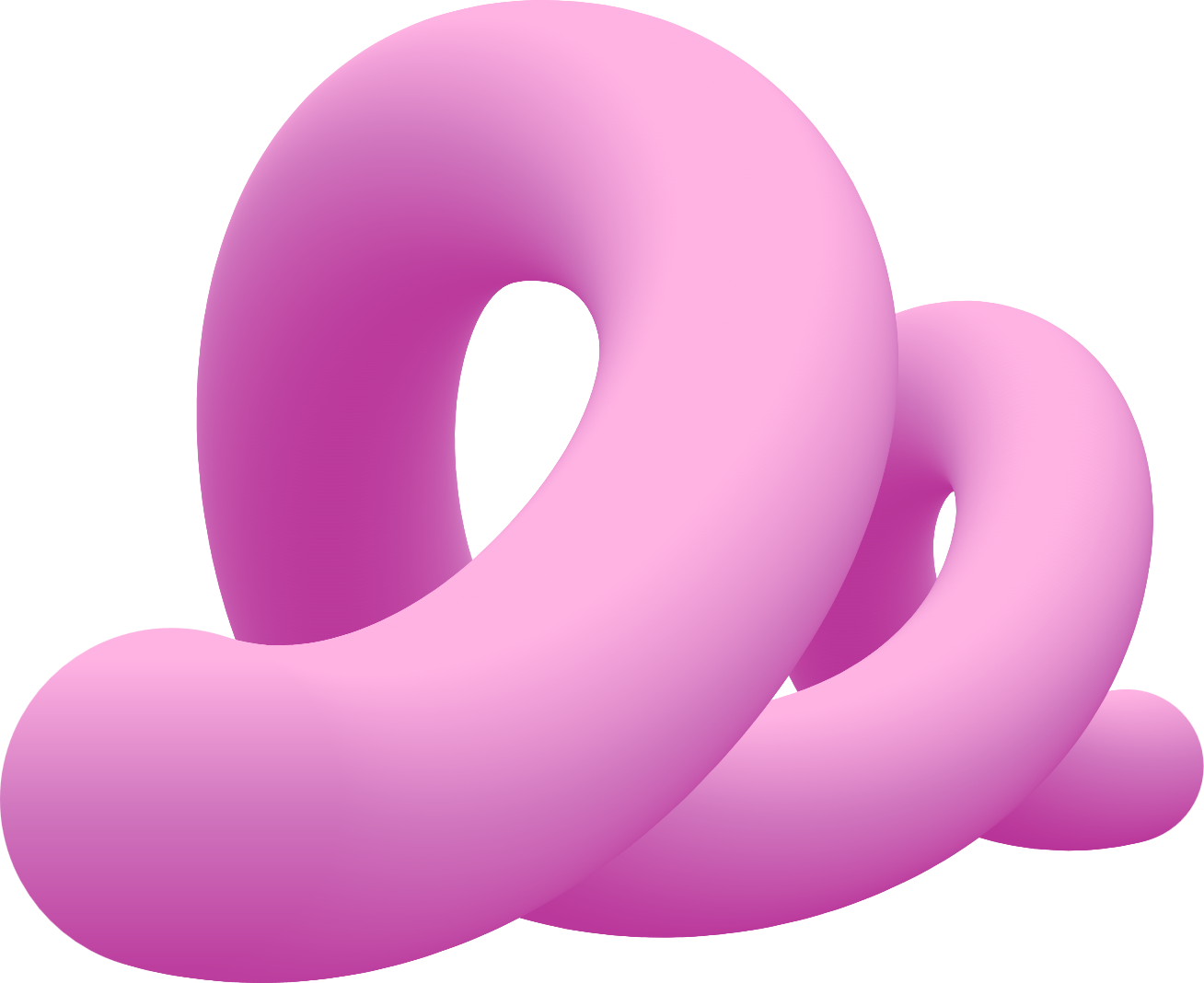 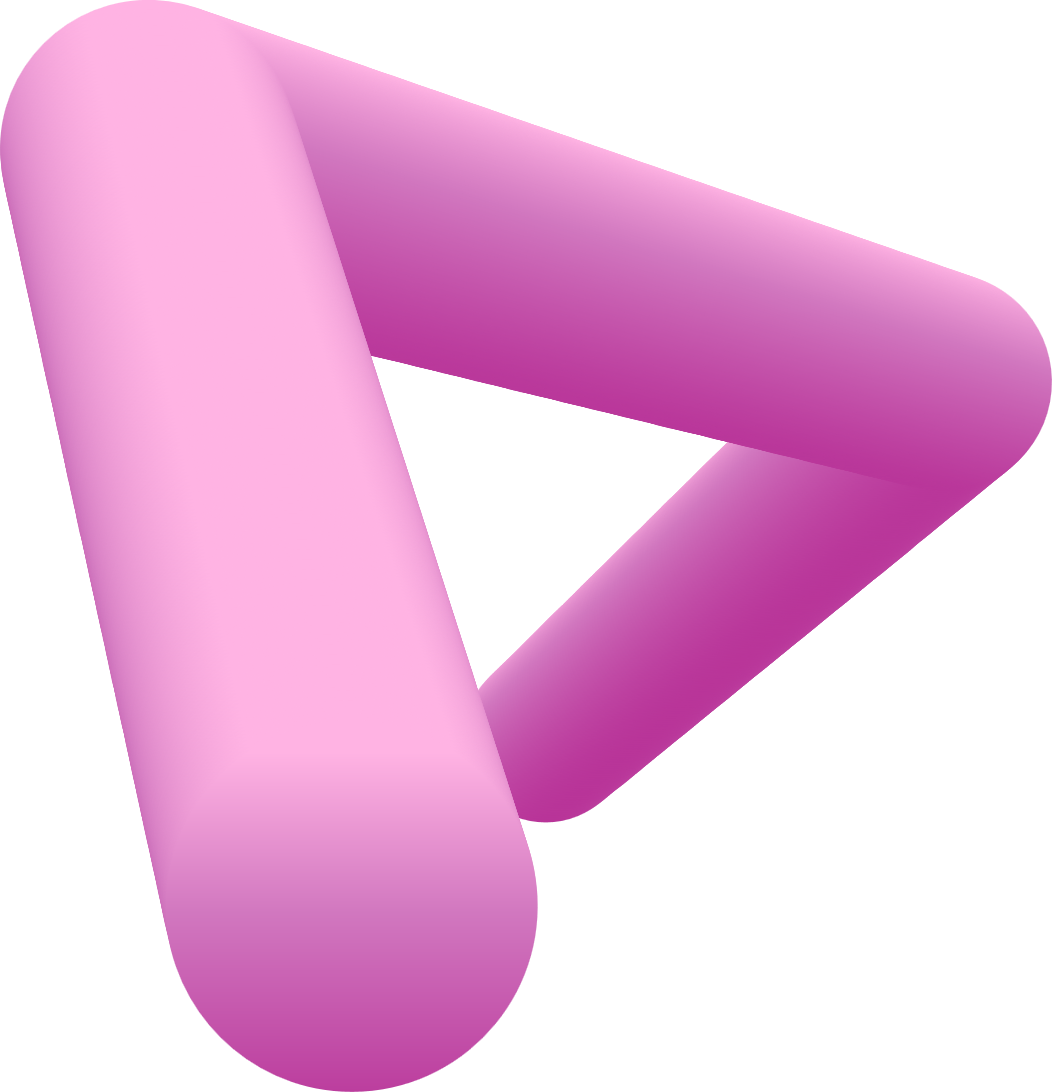 1 IN 3
Lorem ipsum dolor sit amet,  elit, sed do eiusmod tempor incididunt ut labore et dolore magna aliqua.
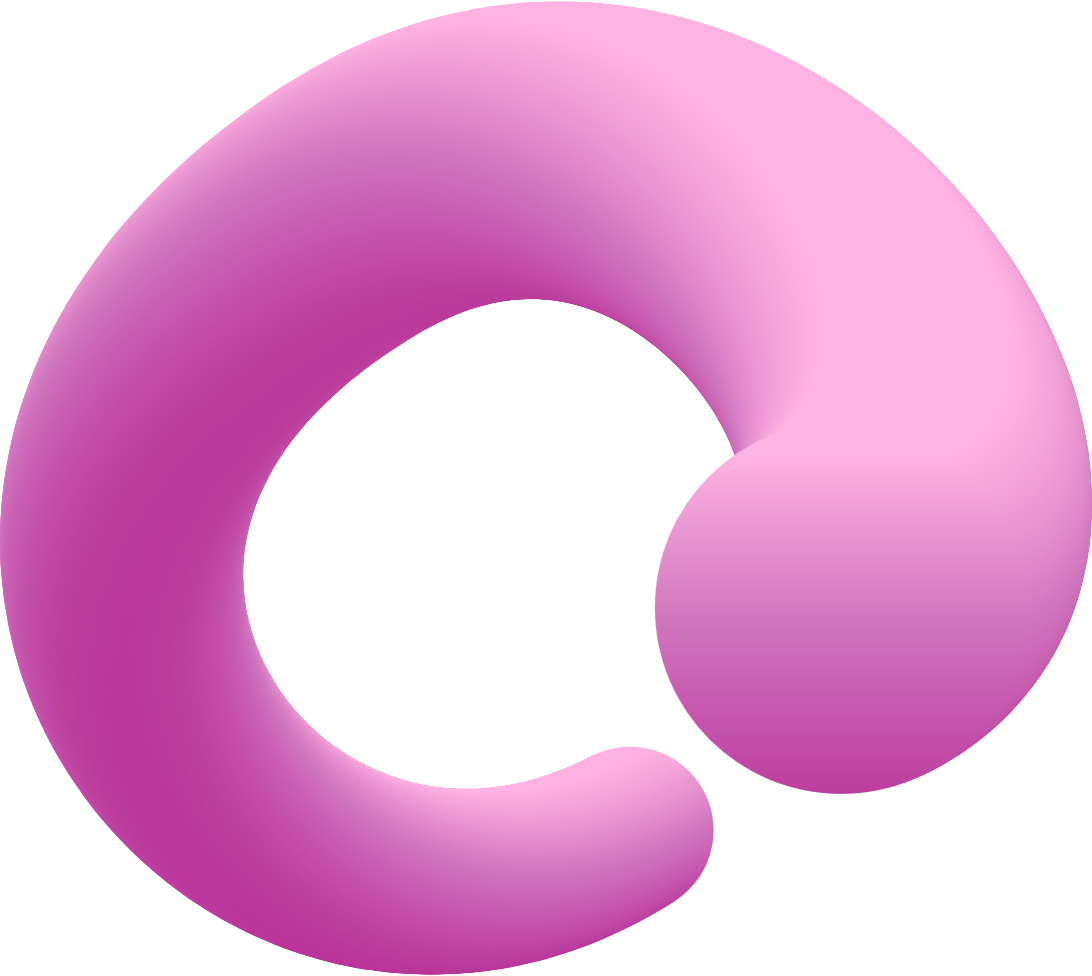 3.2 M
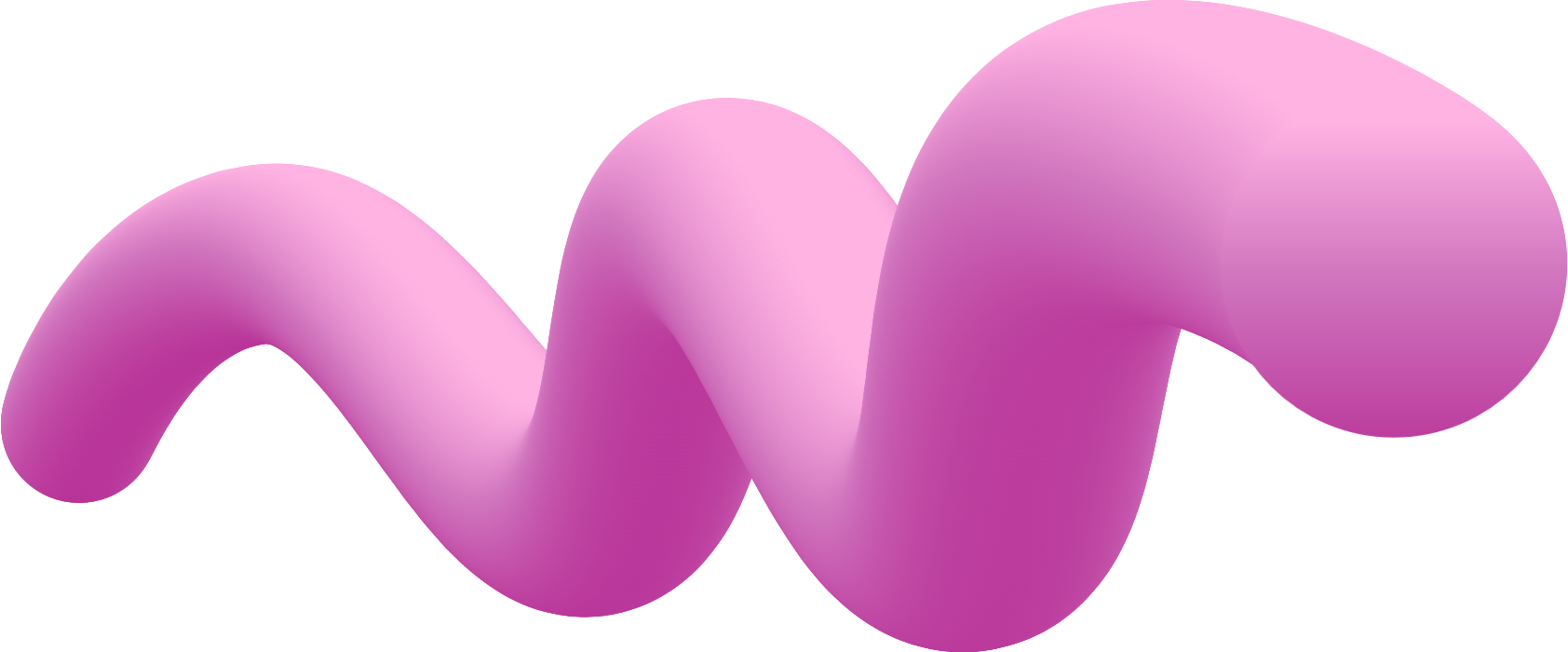 Lorem ipsum dolor sit amet,  elit, sed do eiusmod tempor incididunt ut labore et dolore magna aliqua.
80%
Social Media
40%
Social Media
60%
Social Media
Lorem Ipsum has been the industry's standard dummy text ever since the 1500s, when an unknown printer took a galley of type and scrambled it to make a type specimen book.
20%
Social Media
AESTHETIC
Lorem Ipsum has been the industry's standard dummy text ever since the 1500s, when an unknown printer took a galley of type and scrambled it to make a type specimen book.
PINK DESIGN
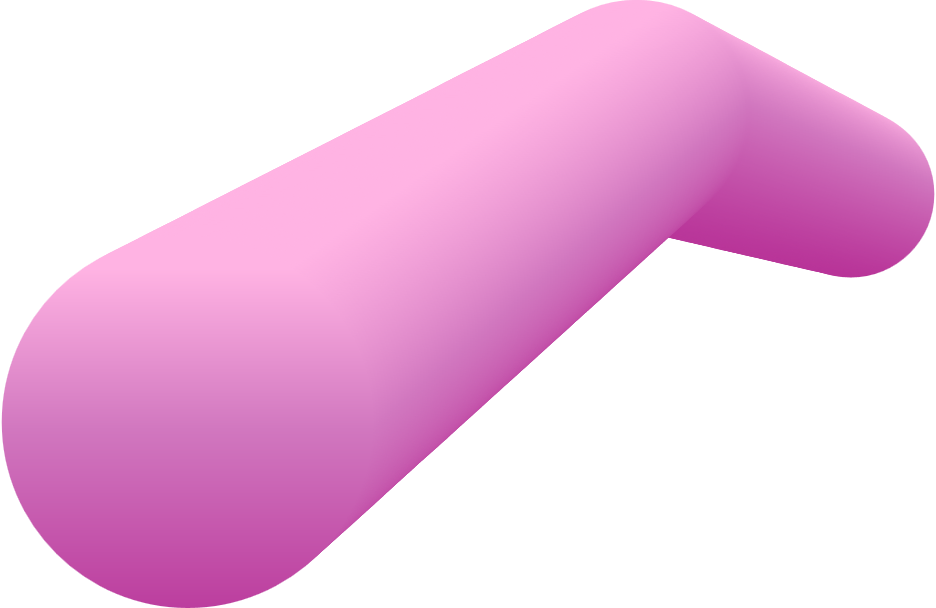 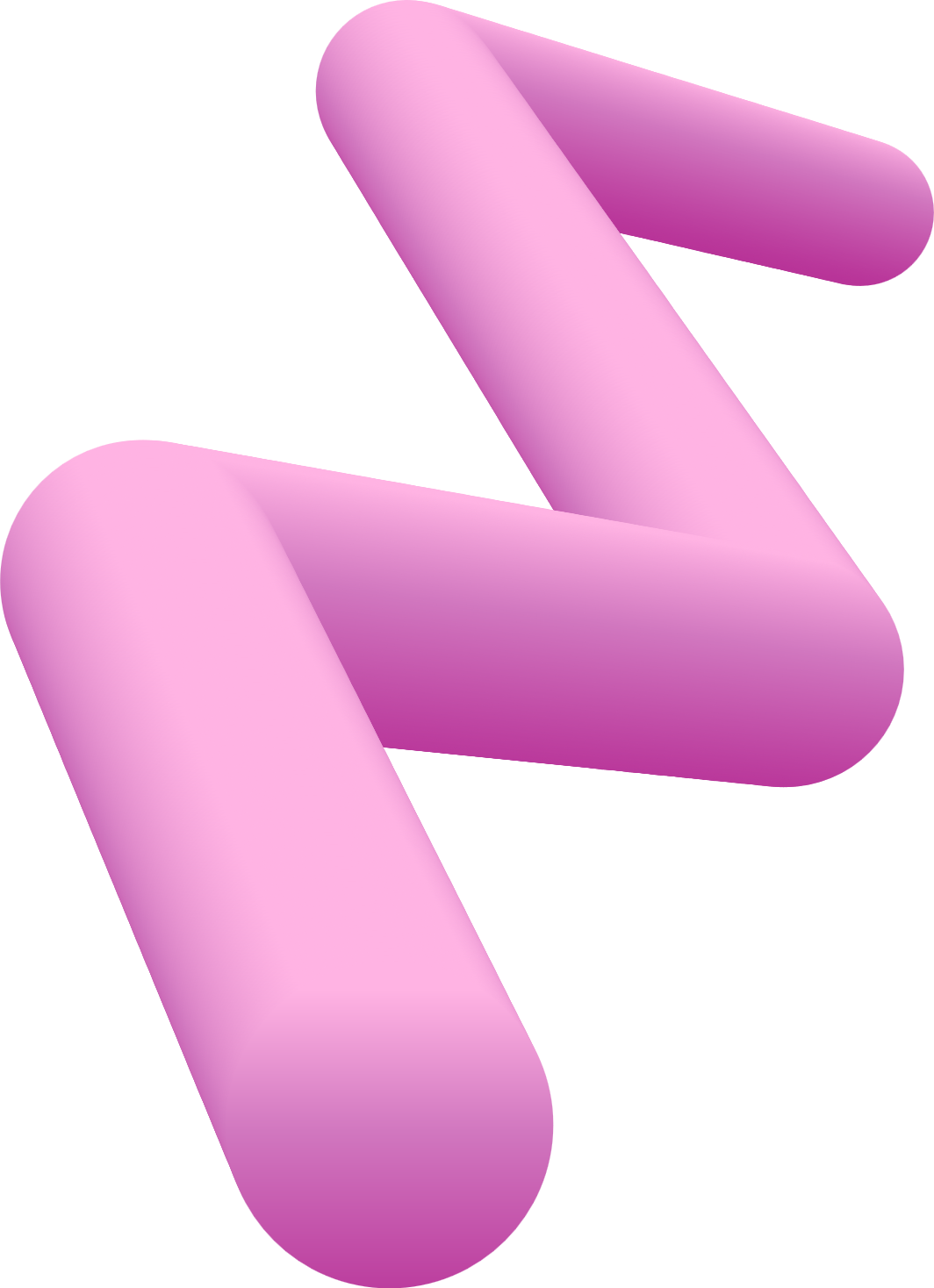 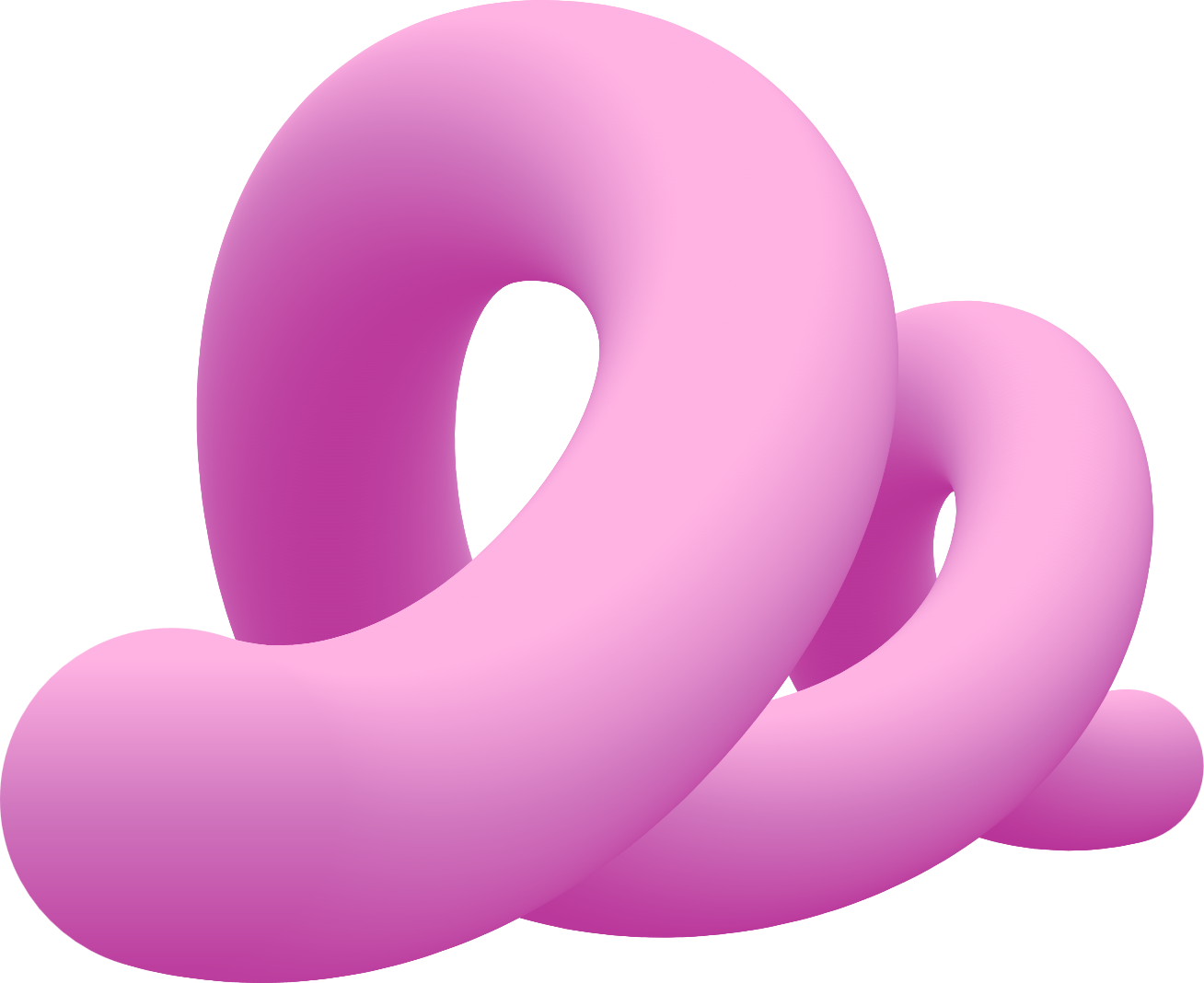 AESTHETIC PINK DESIGN
Lorem Ipsum has been the industry's standard dummy text.
LOREM  IPSUM
LOREM  IPSUM
LOREM  IPSUM
Lorem Ipsum is simply dummy text of the printing and typesetting industry.
Lorem Ipsum is simply dummy text of the printing and typesetting industry.
Lorem Ipsum is simply dummy text of the printing and typesetting industry.
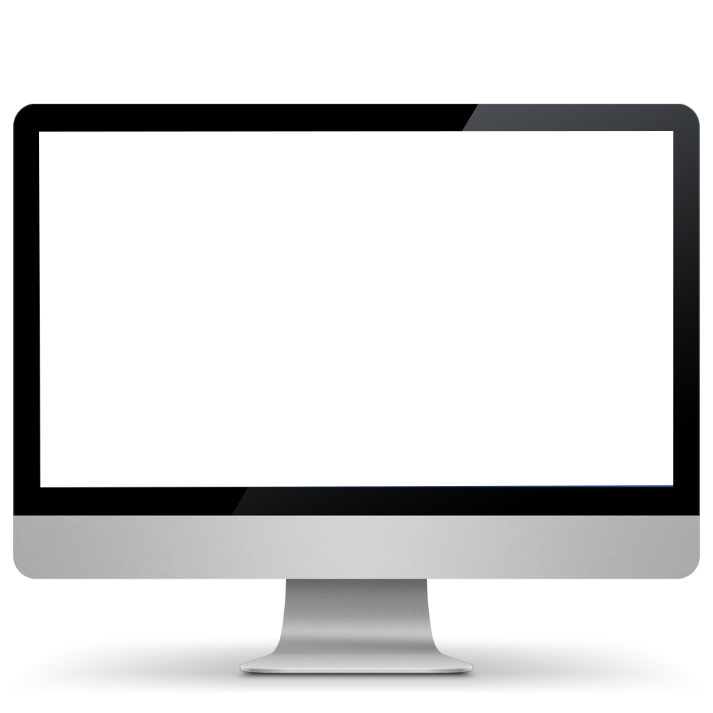 LOREM IPSUM
Lorem Ipsum is simply dummy text of the typesetting industry.
LOREM IPSUM
Lorem Ipsum is simply dummy text of the typesetting industry.
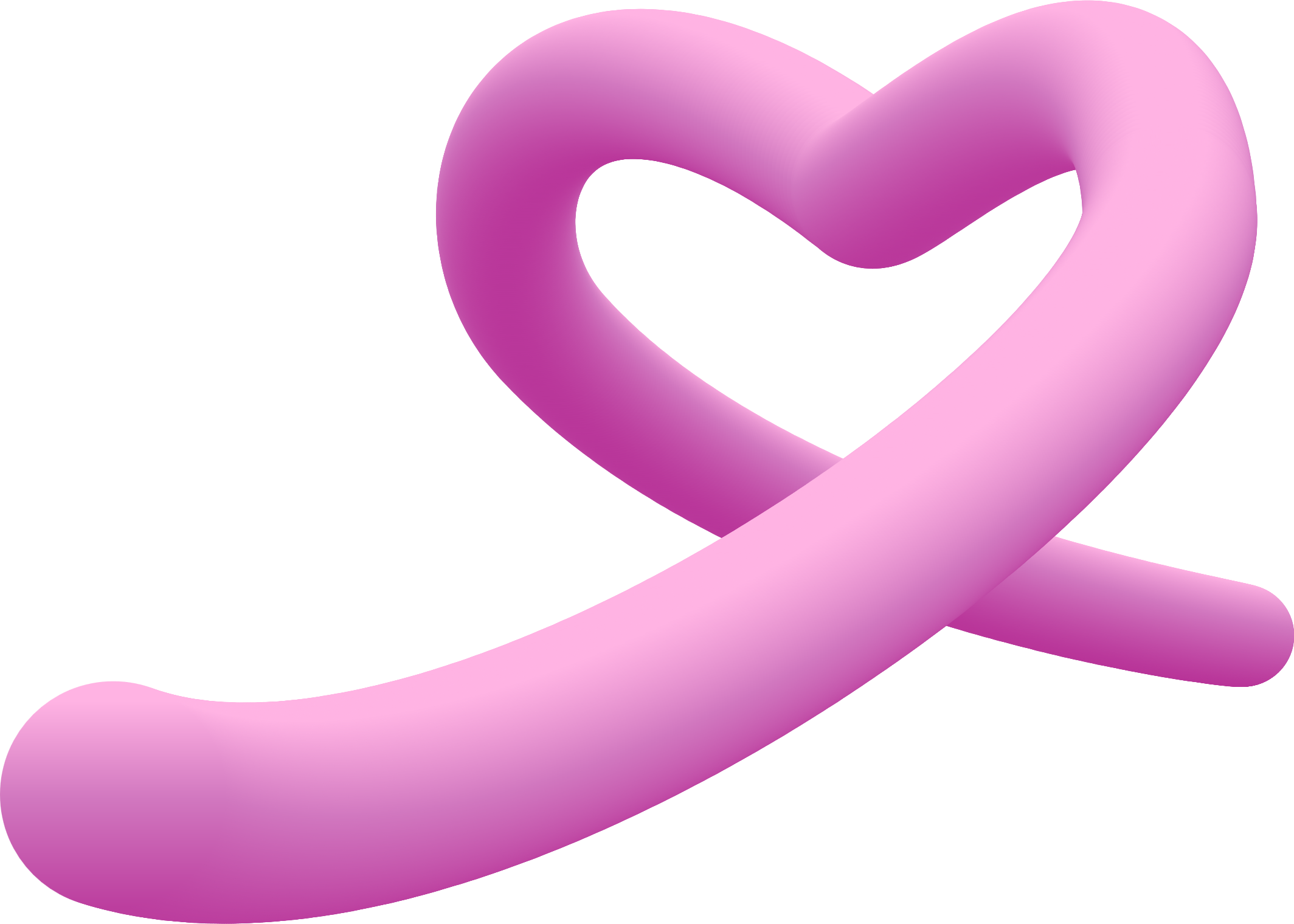 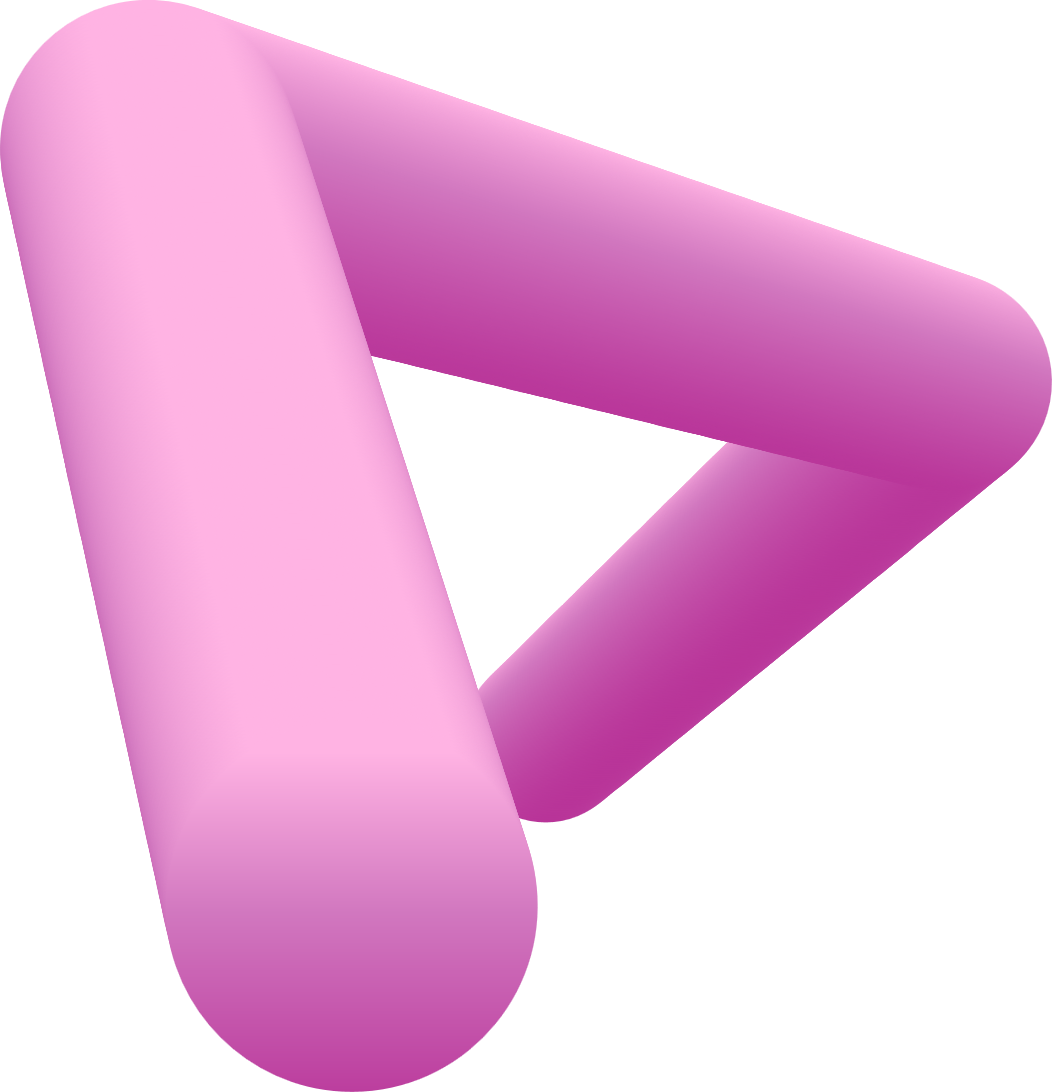 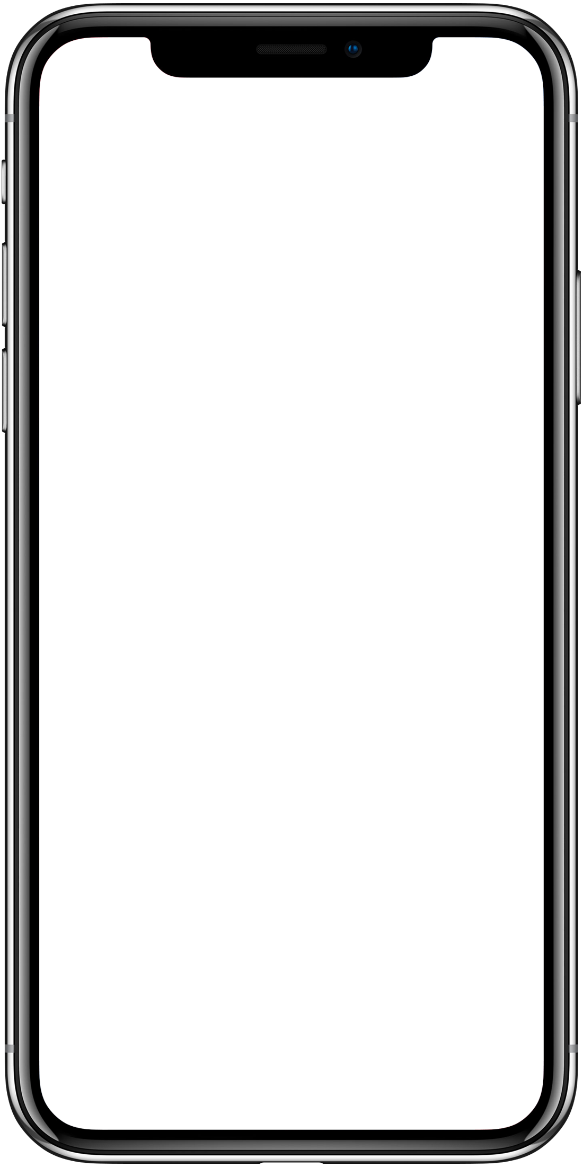 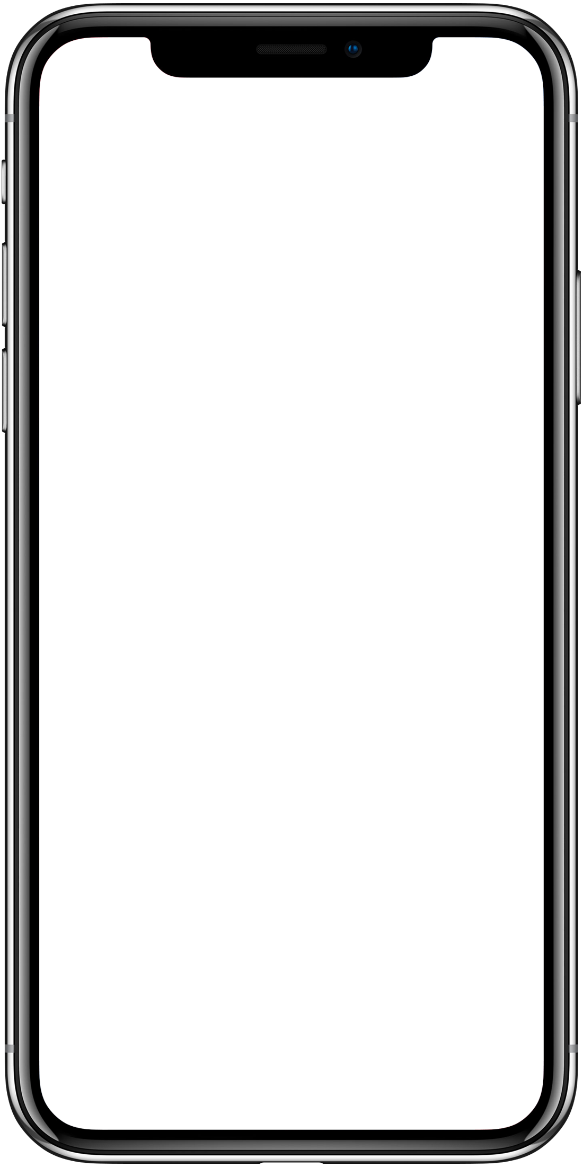 SOCIAL MEDIA
Lorem Ipsum has been the industry's standard dummy text ever since the 1500s, when an unknown printer took a galley of type and scrambled it to make a type specimen book. Lorem Ipsum is simply dummy text of the printing and typesetting industry.
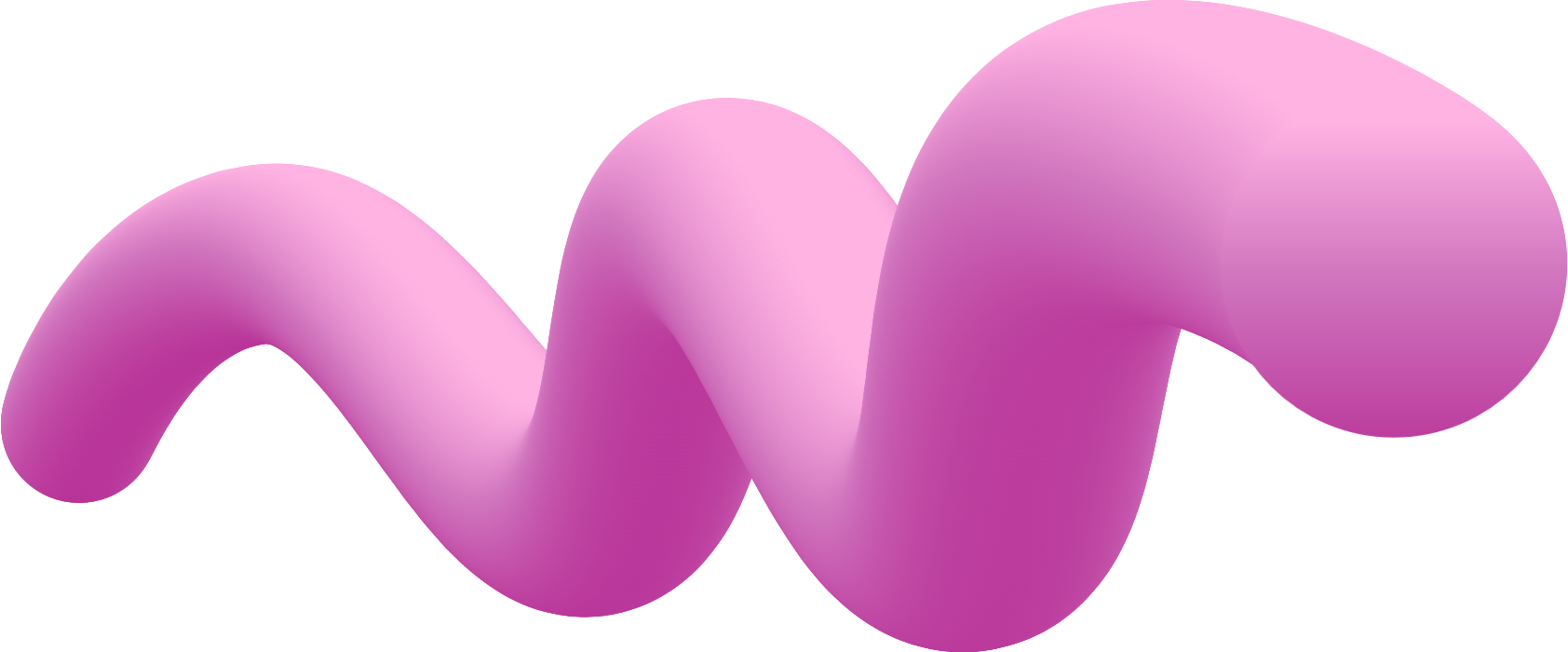 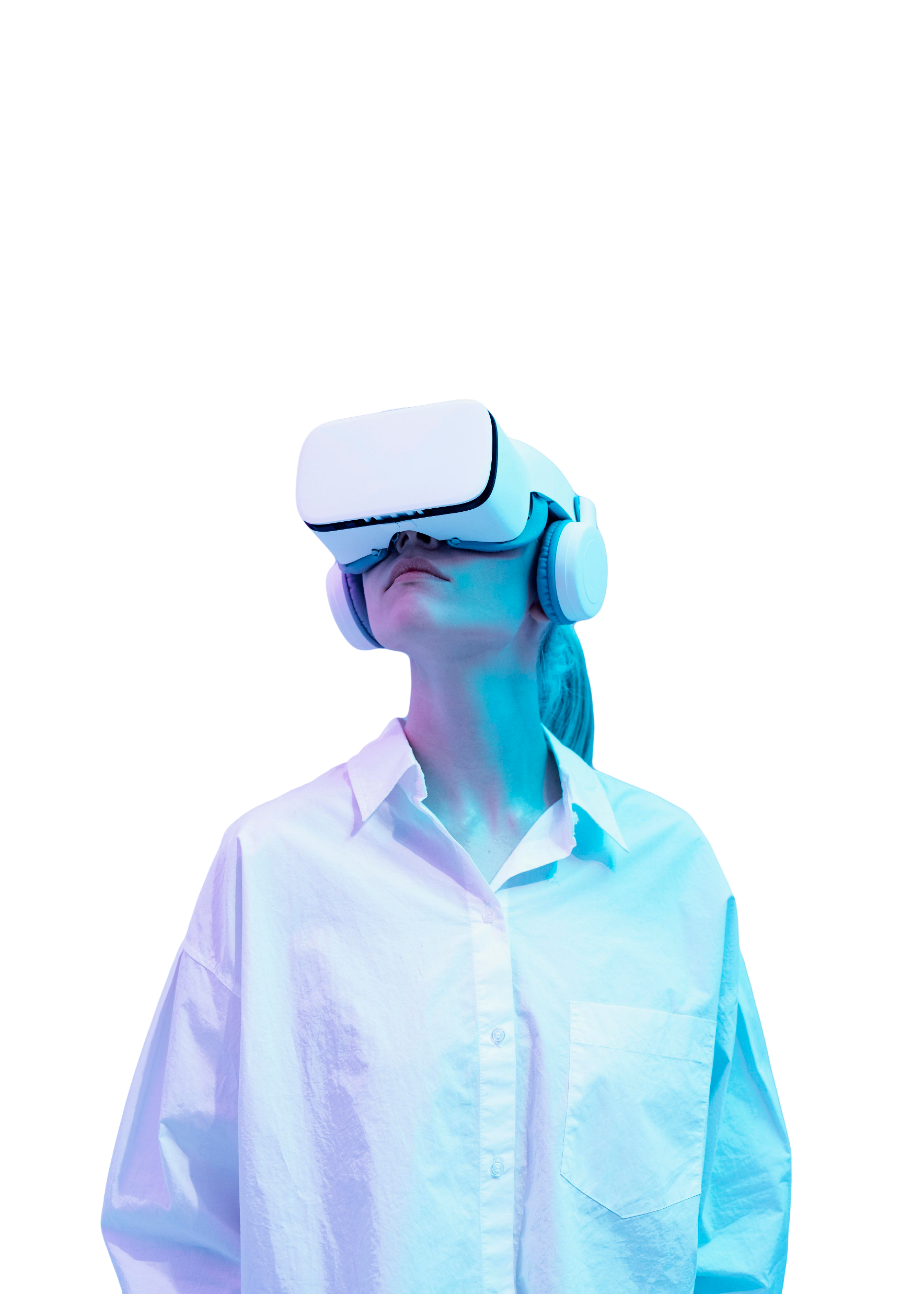 Lorem Ipsum has been the industry's standard dummy text ever since the 1500s, when an unknown printer took a galley of type. Lorem Ipsum is simply dummy text of the printing and typesetting industry.
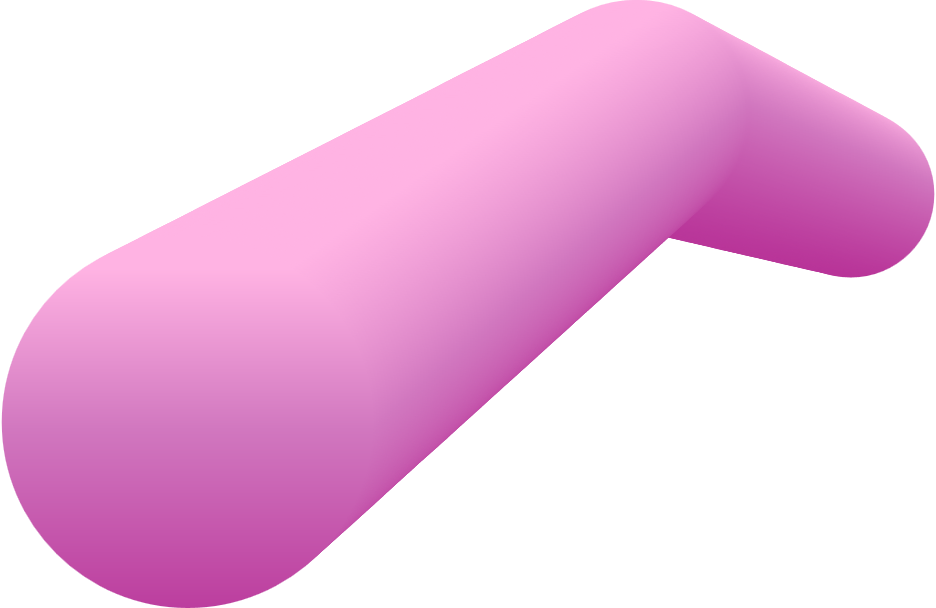 43%
Skill #1
18%
Skill #2
76%
Skill #3
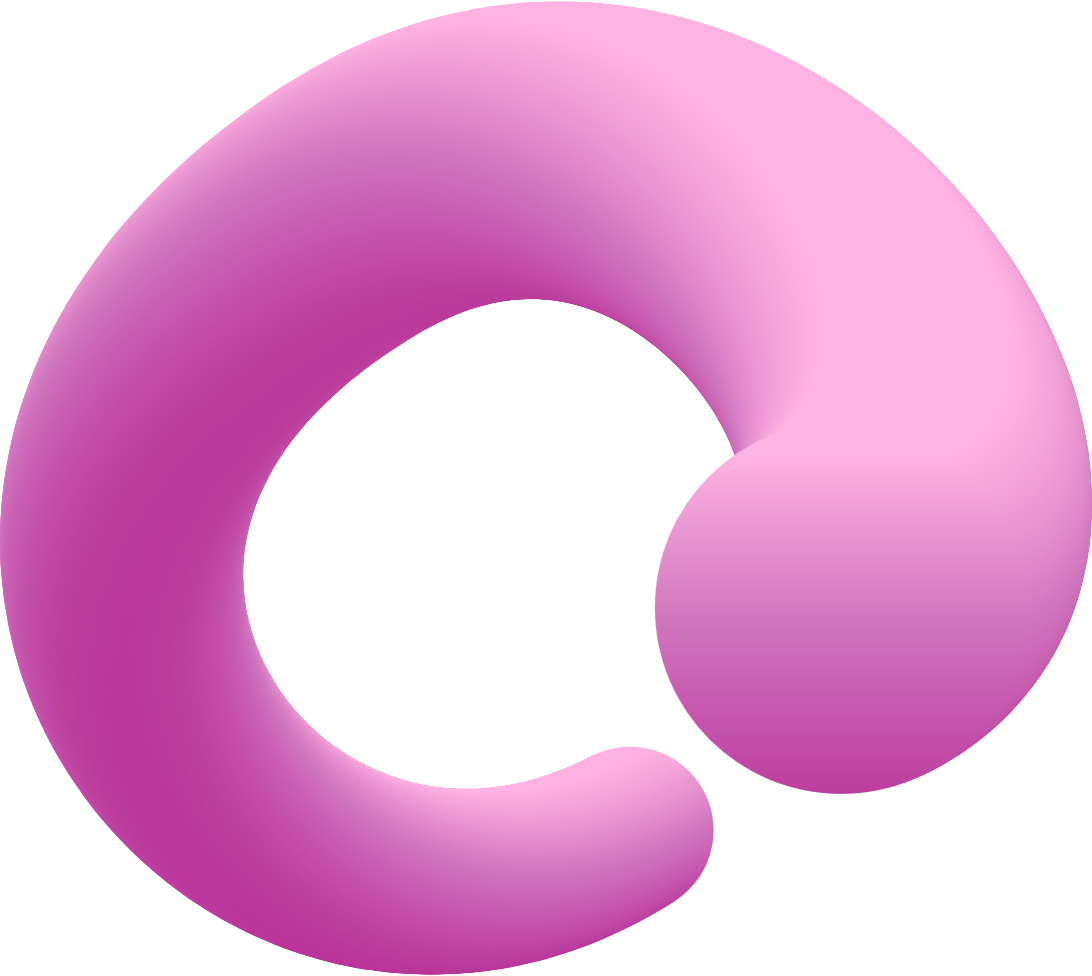 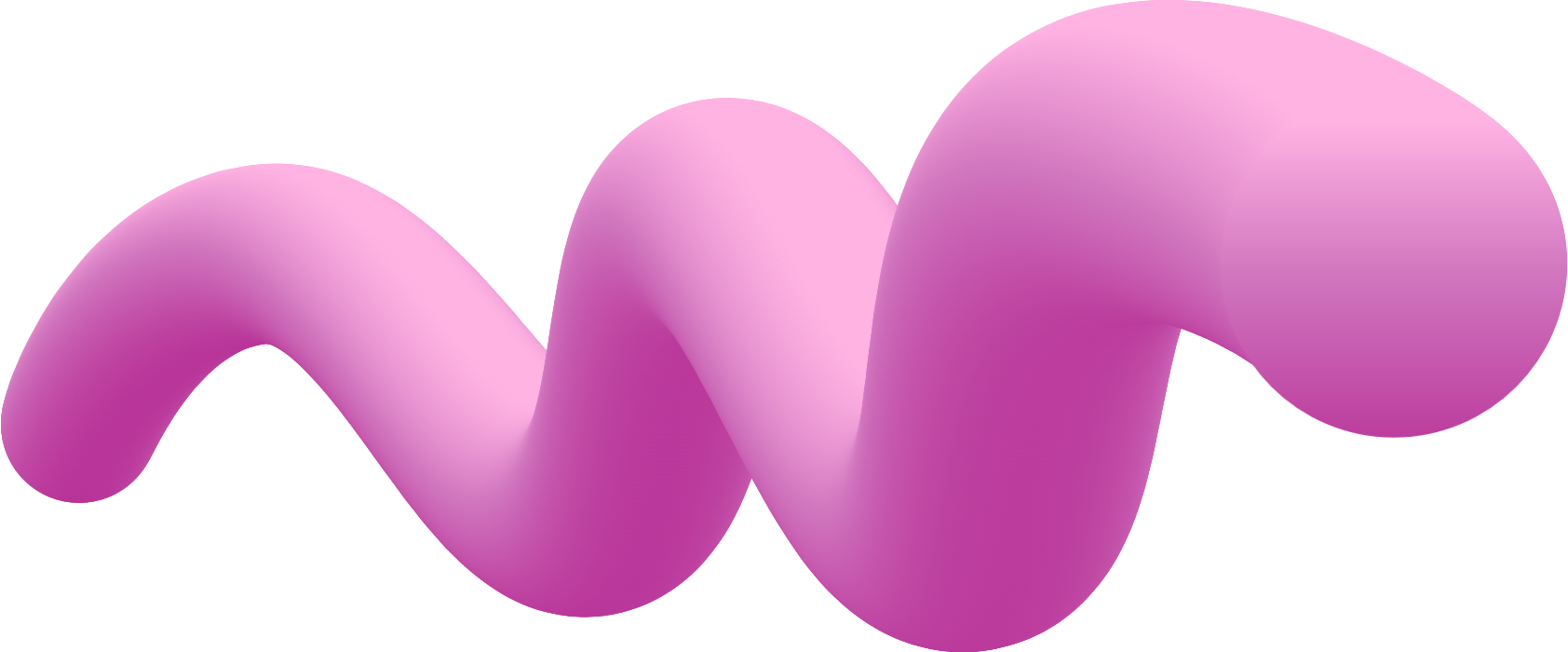 THANK YOU
POWERPOINTHUB.COM
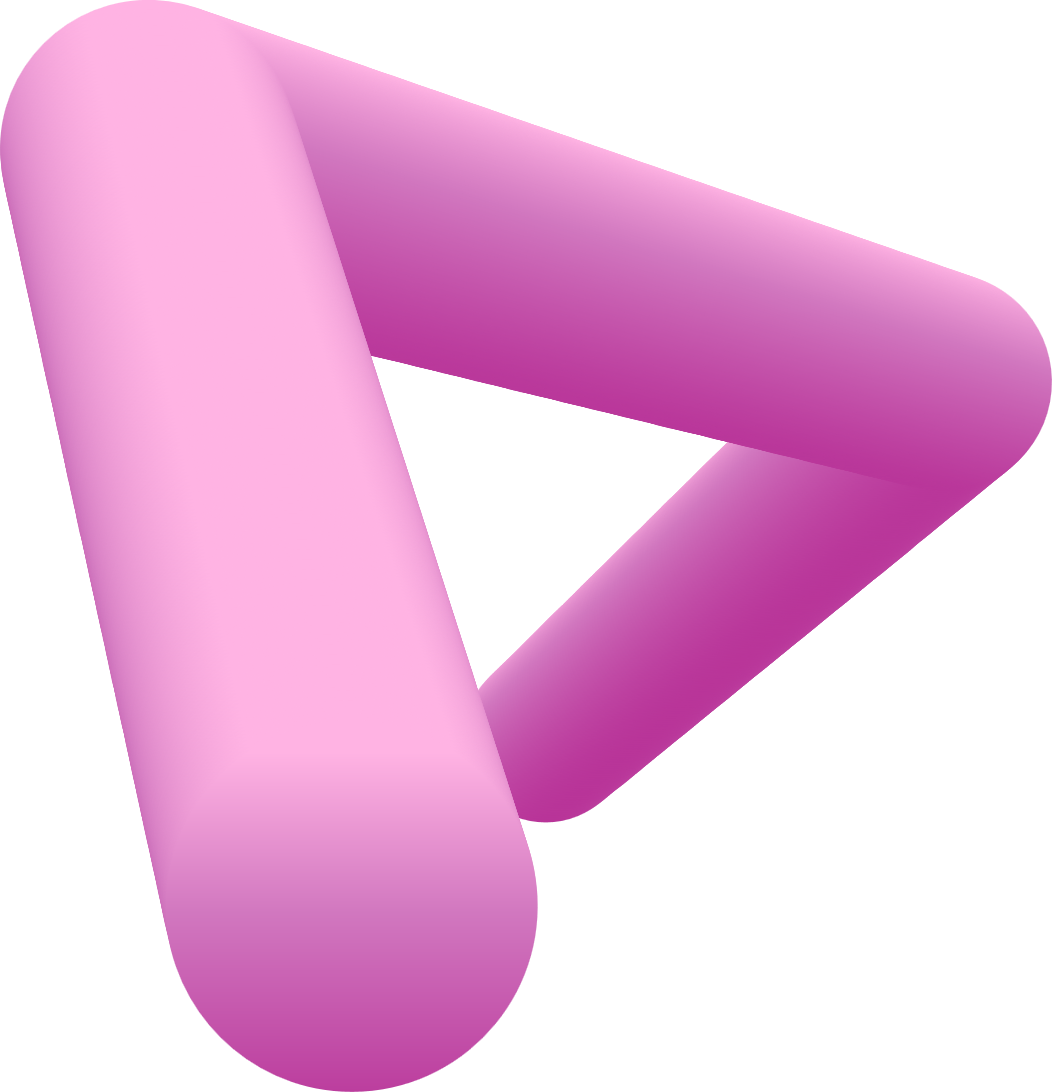 ALTERNATIVE RESOURCES
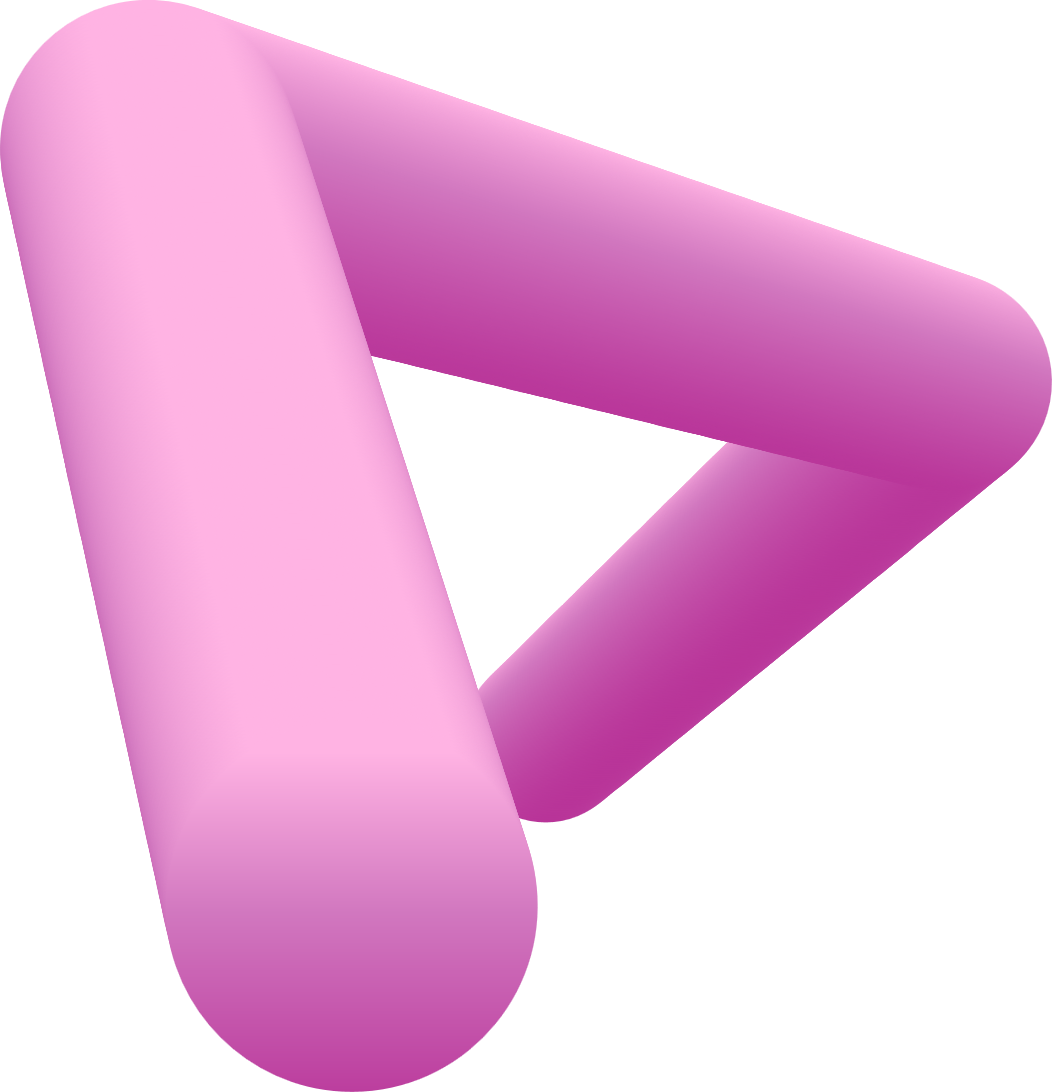 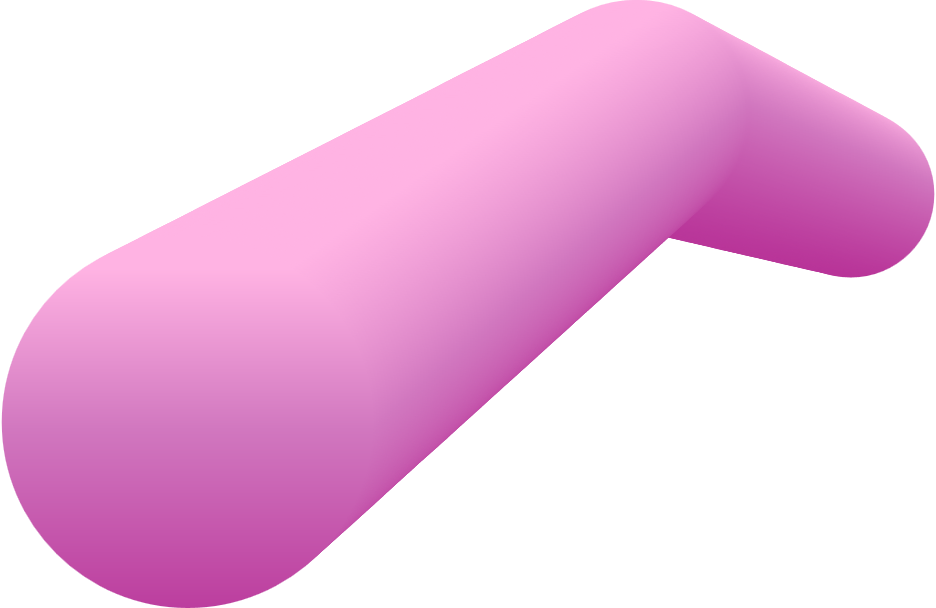 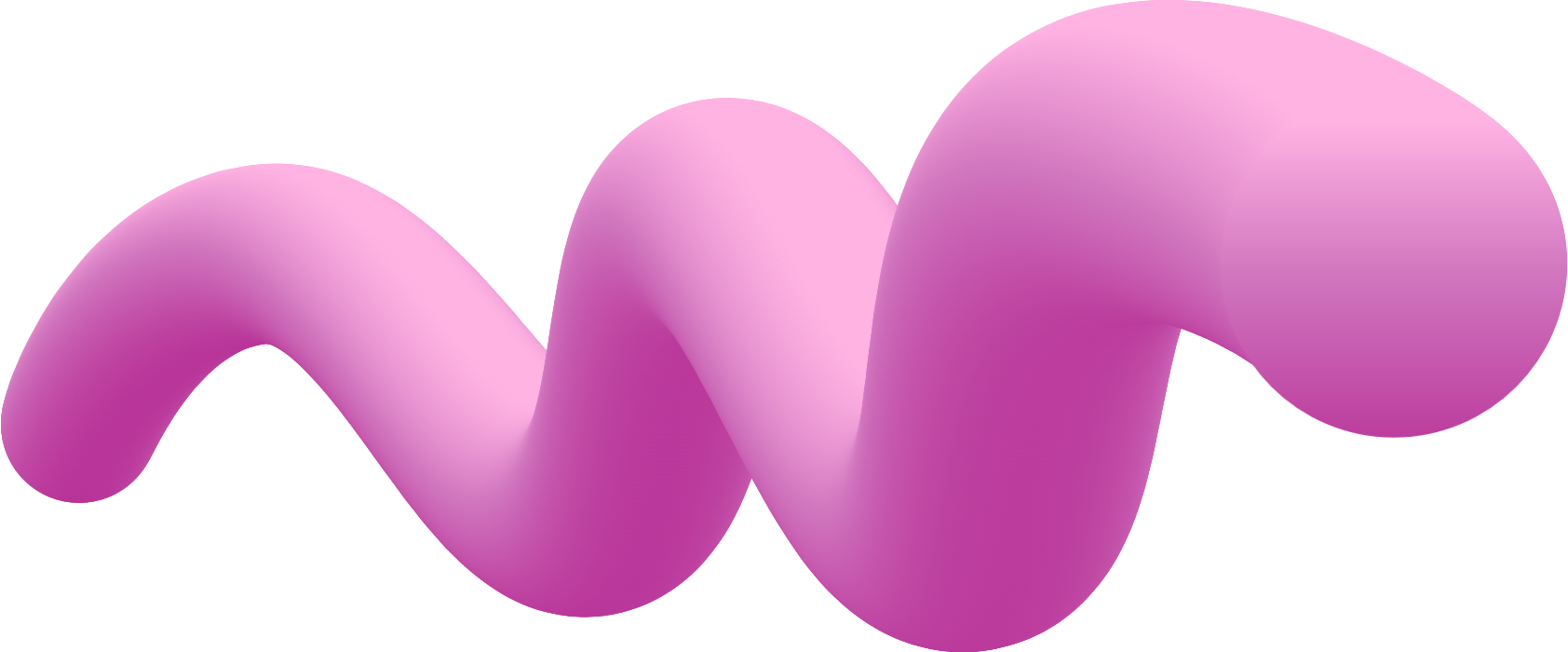 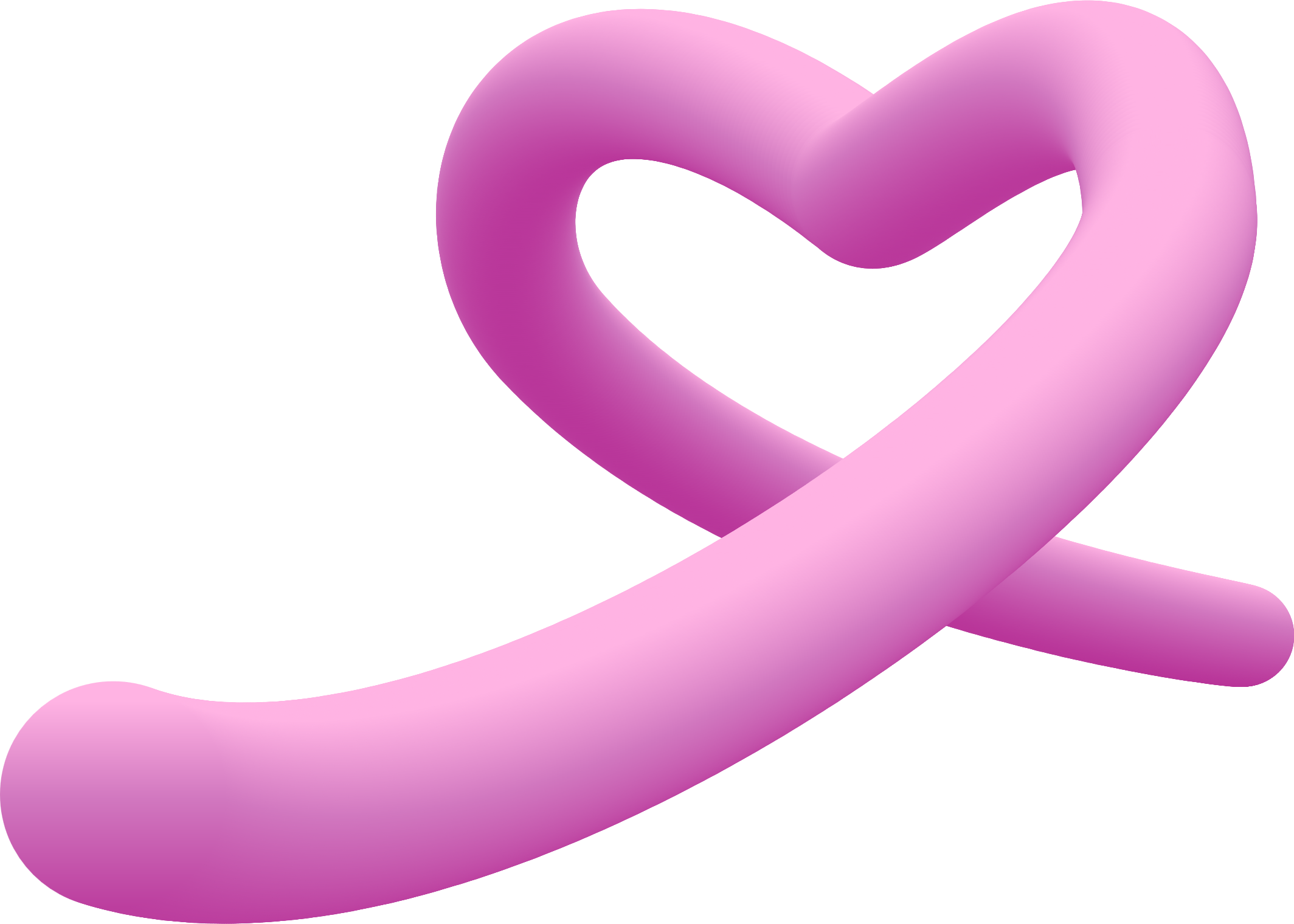 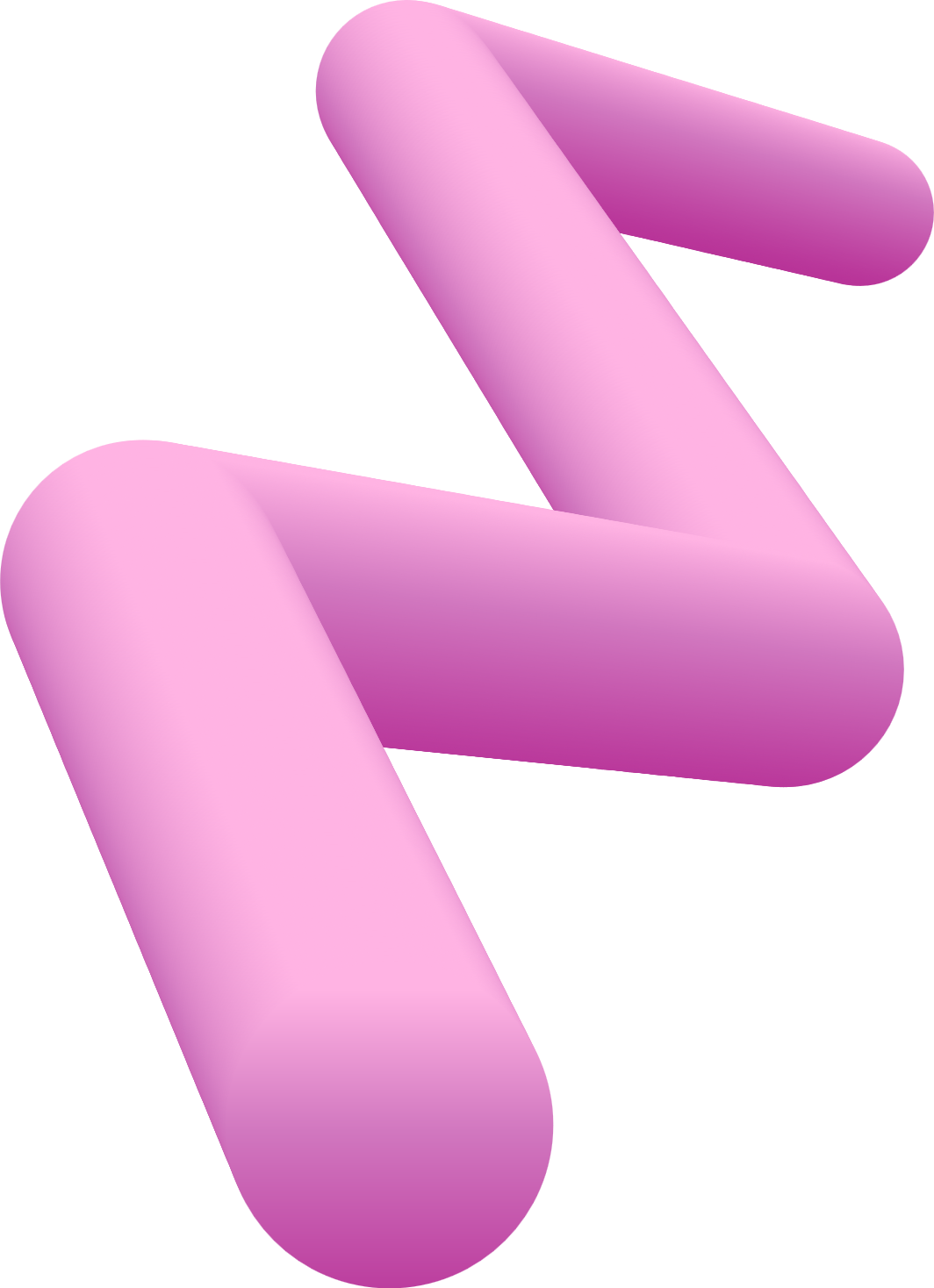 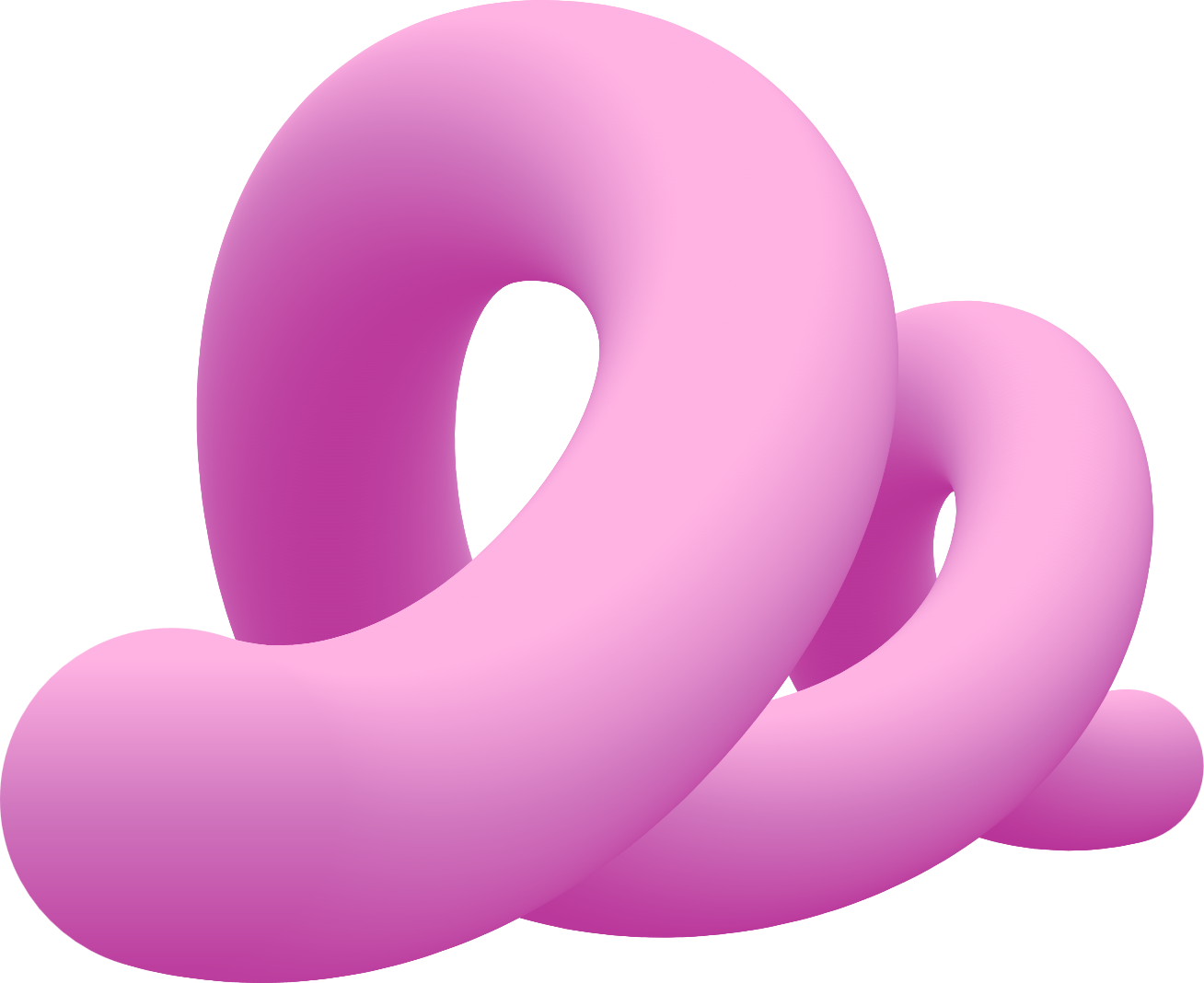 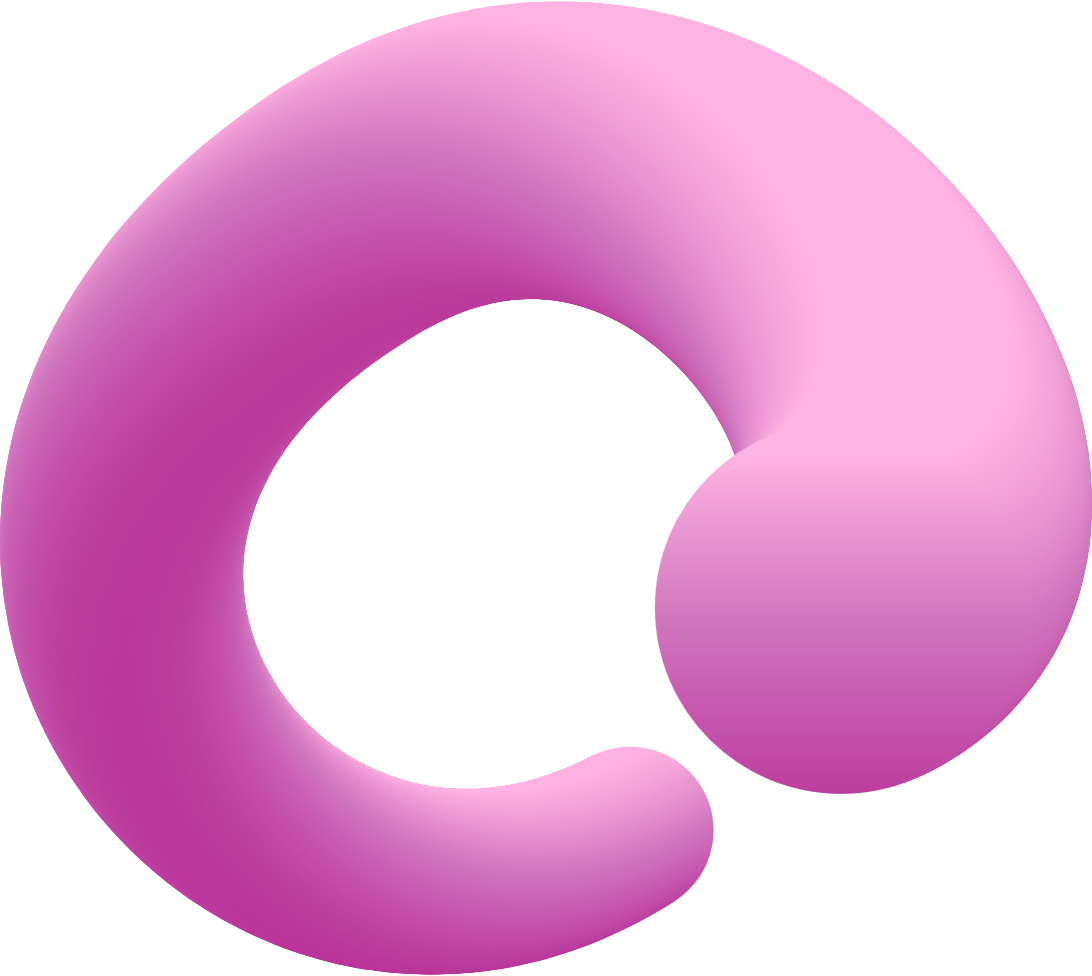 Credit
Thank you for using our template.
Don’t forget to thanks to :

Presentation Template by www.PowerPointHub.com
Photo by www.freepik.com
Illustrator by rawpixel.com on www.freepik.com
Icons by www.PowerPointHub.com
Editable Maps
Editable Maps
INDONESIA
PERU
PHILIPPINES
USA
ECUADOR
MALAYSIA
MEXICO
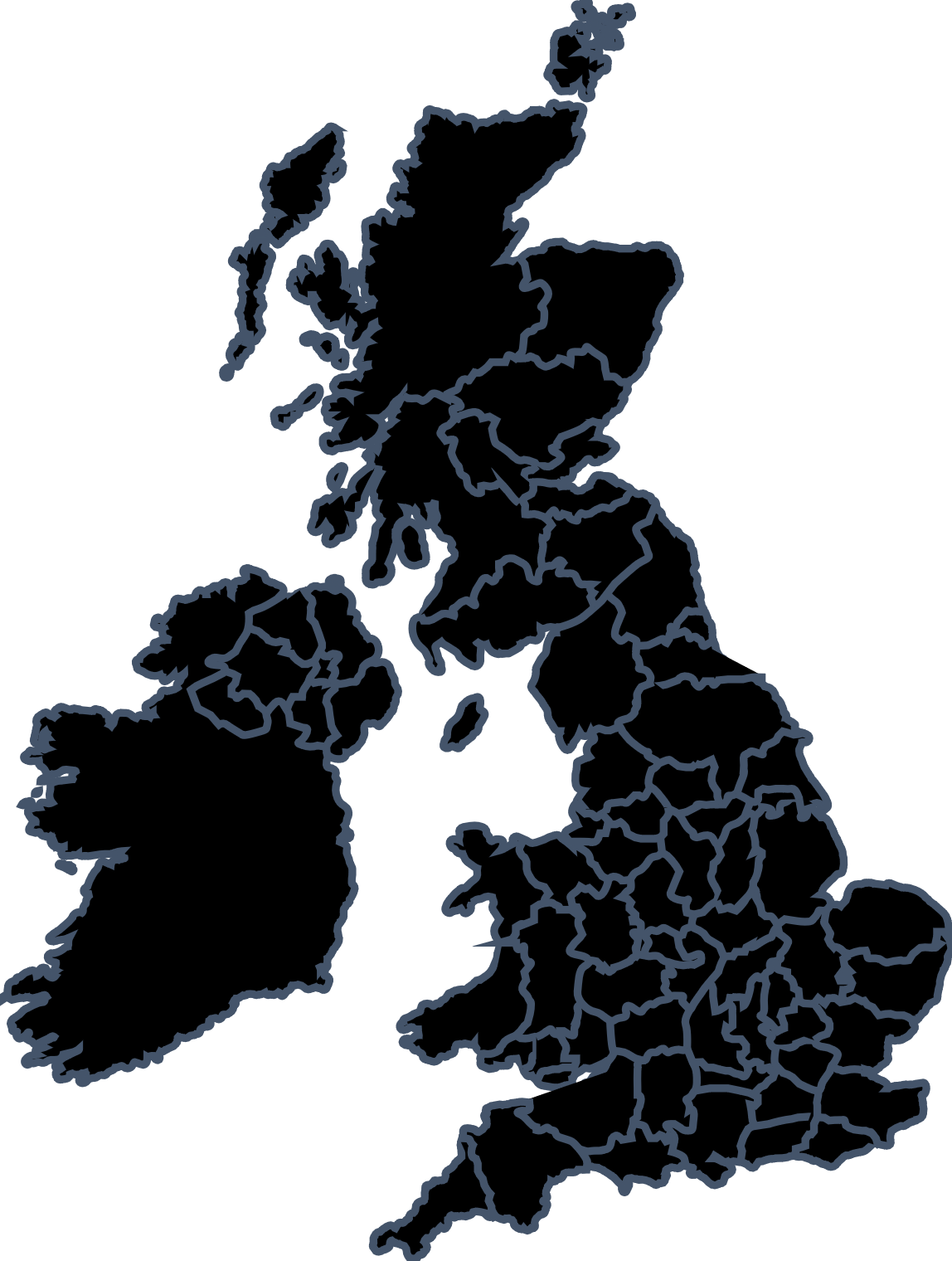 SPAIN
AUSTRALIA
AUSTRIA
UNITED KINGDOM
Editable Maps
JAPAN
CANADA
GUATEMALA
THAILAND
PERU
COLOMBIA
DENMARK
GERMANY
VIETNAM
IRAN
ITALY
NATHERLANDS
LAOS
Diagram Infographics
Diagram Infographics
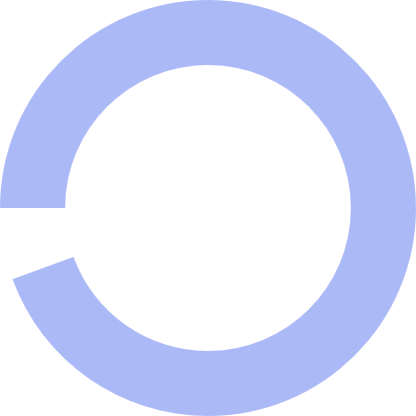 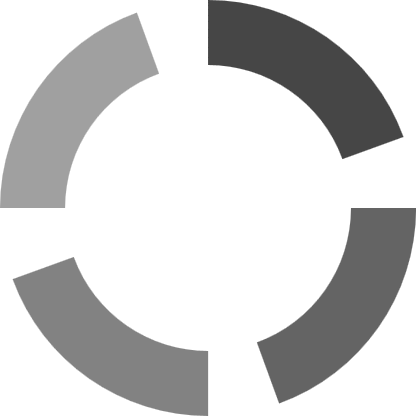 Social media icons
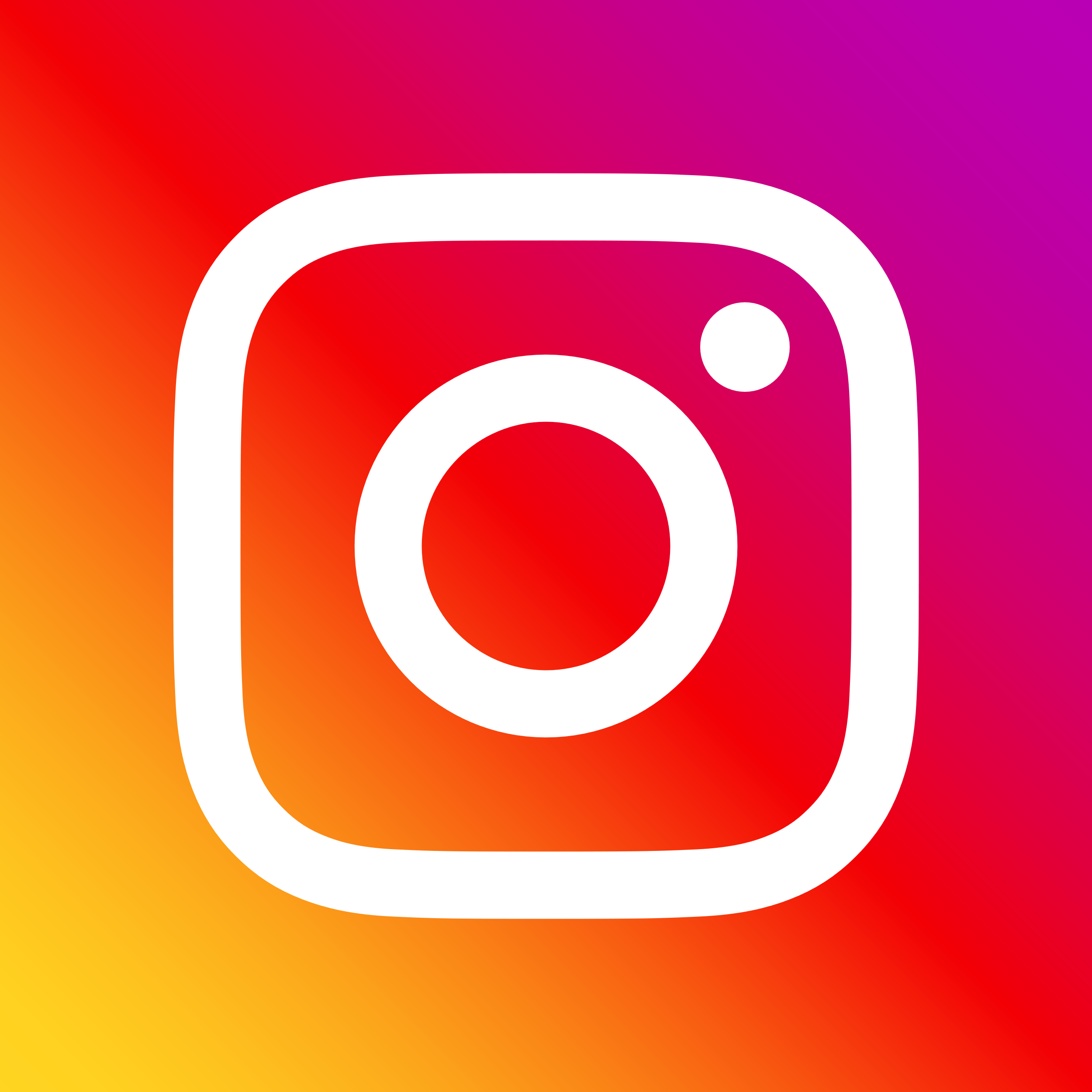 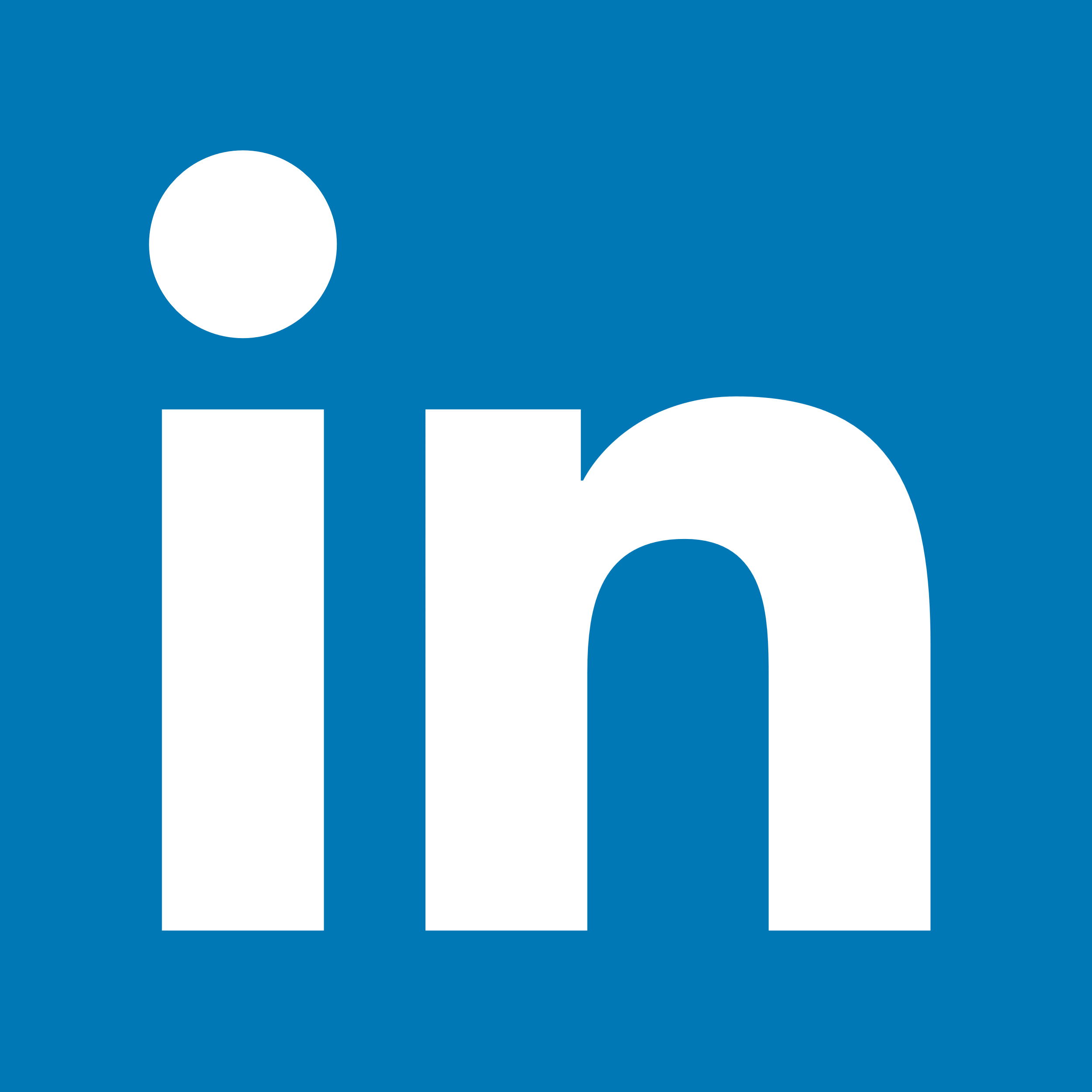 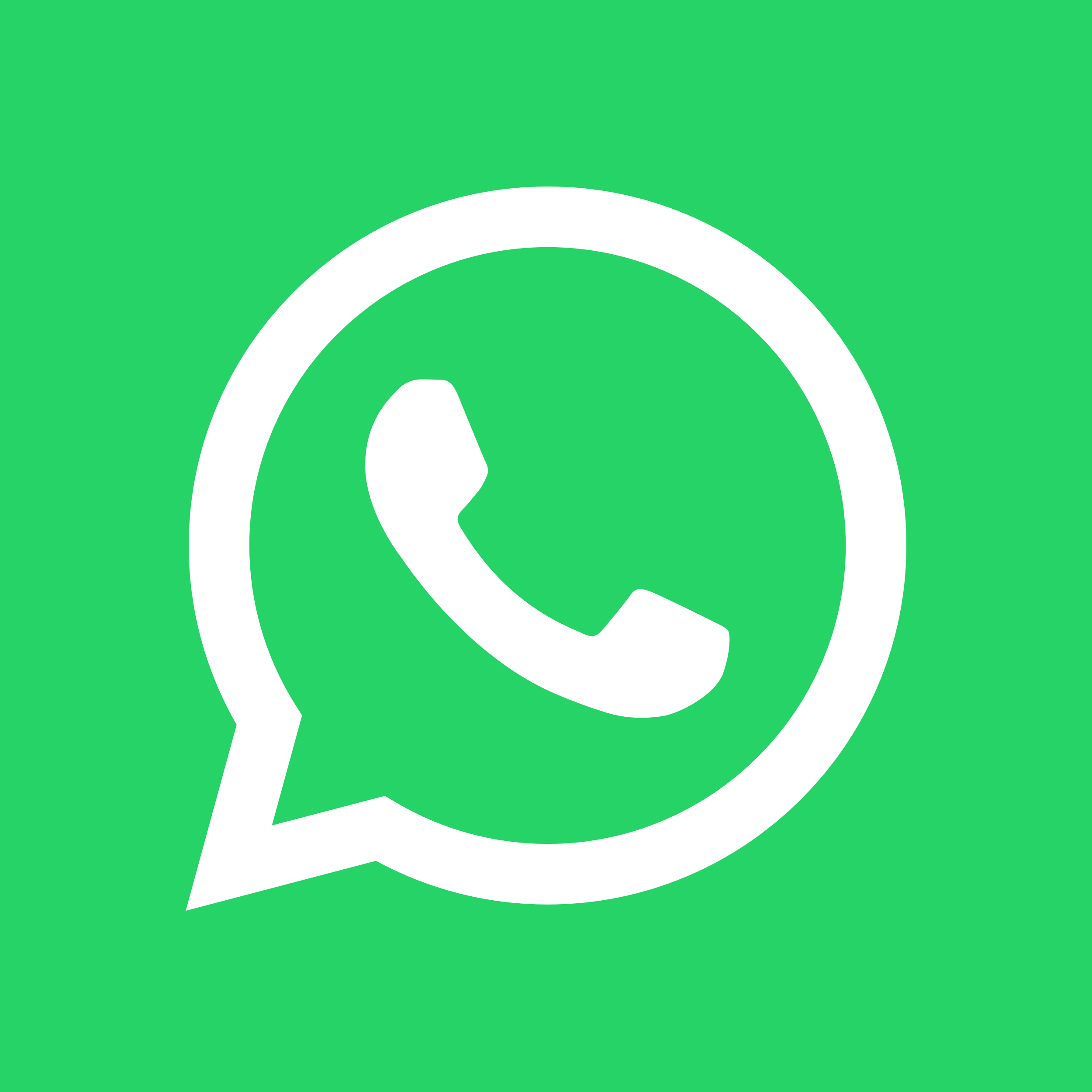 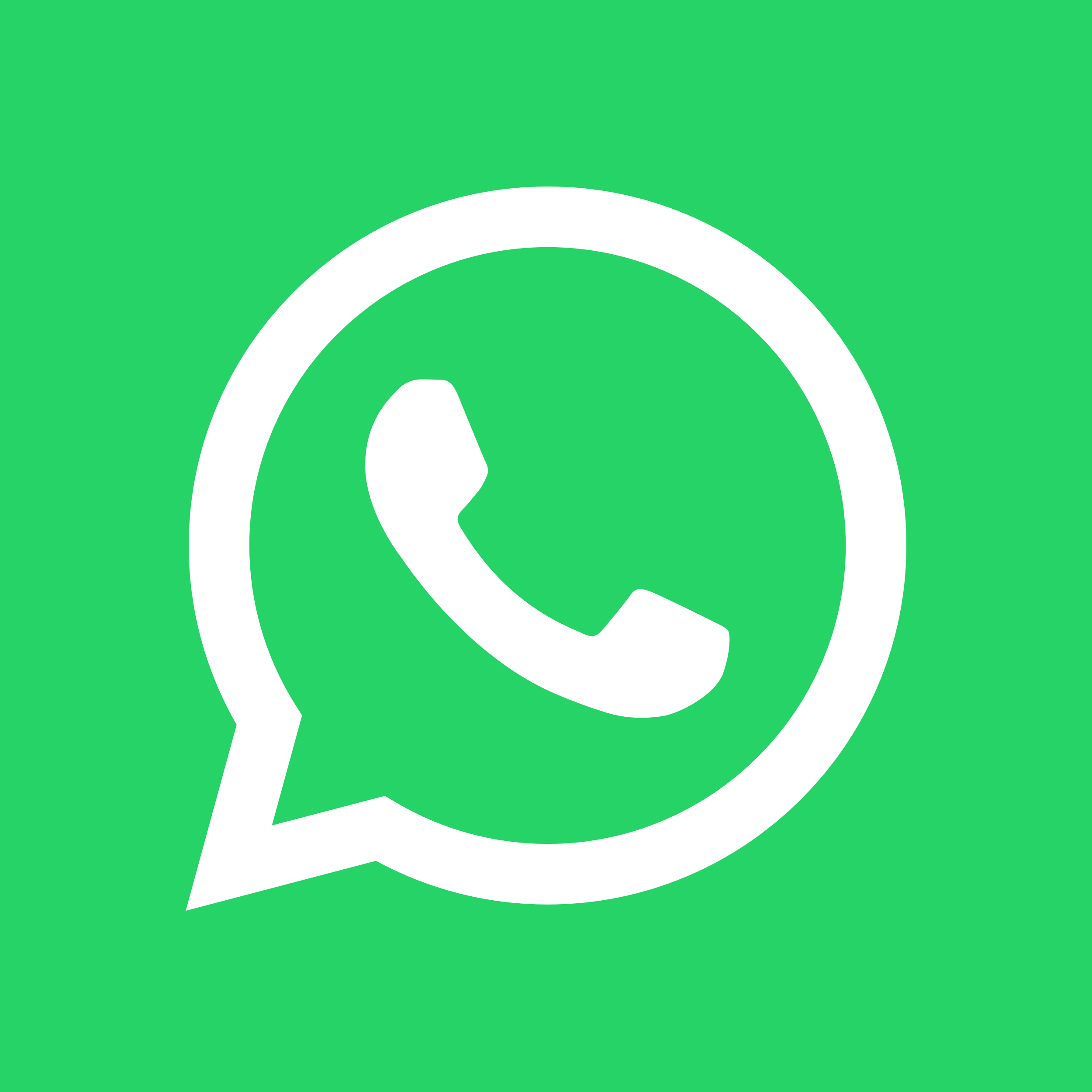 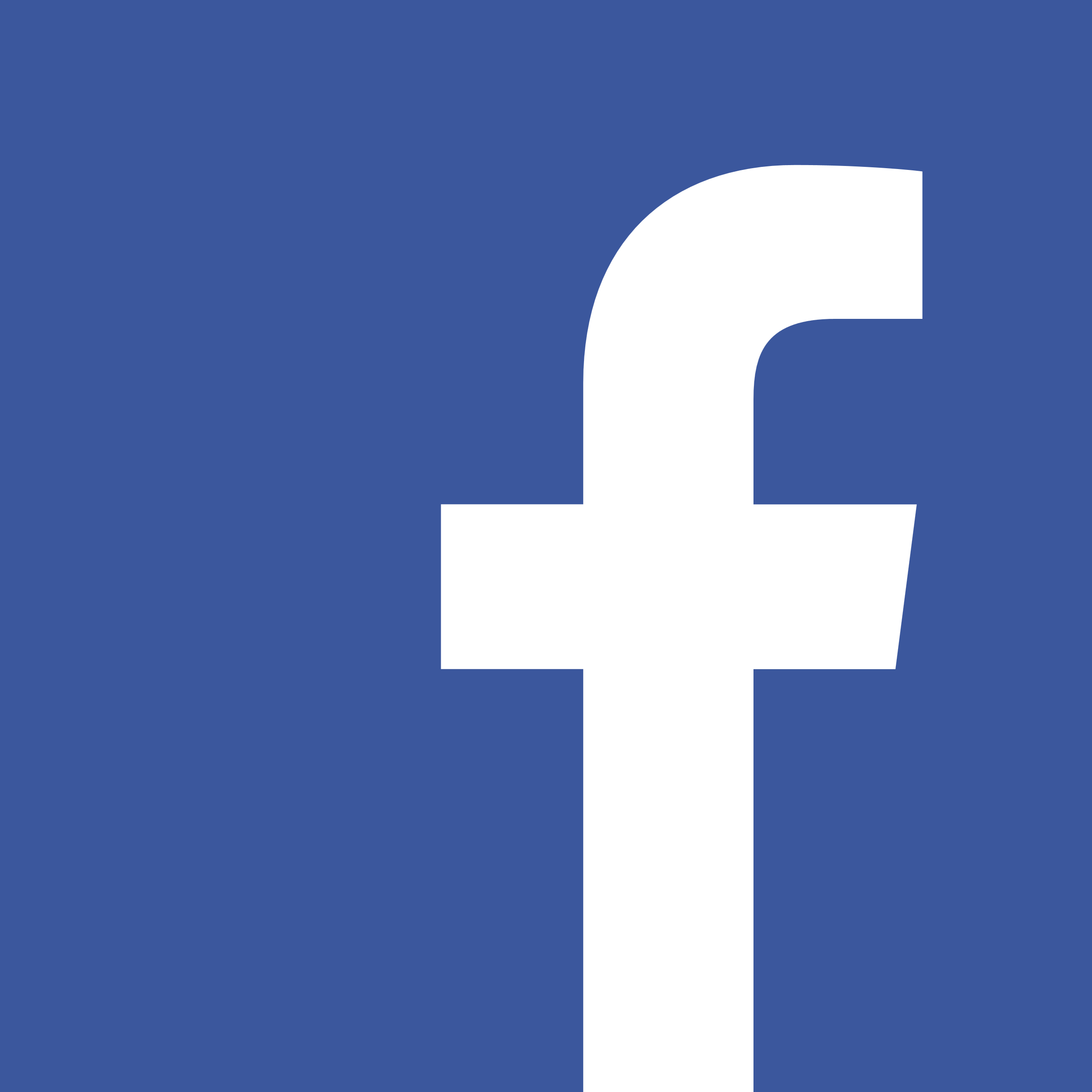 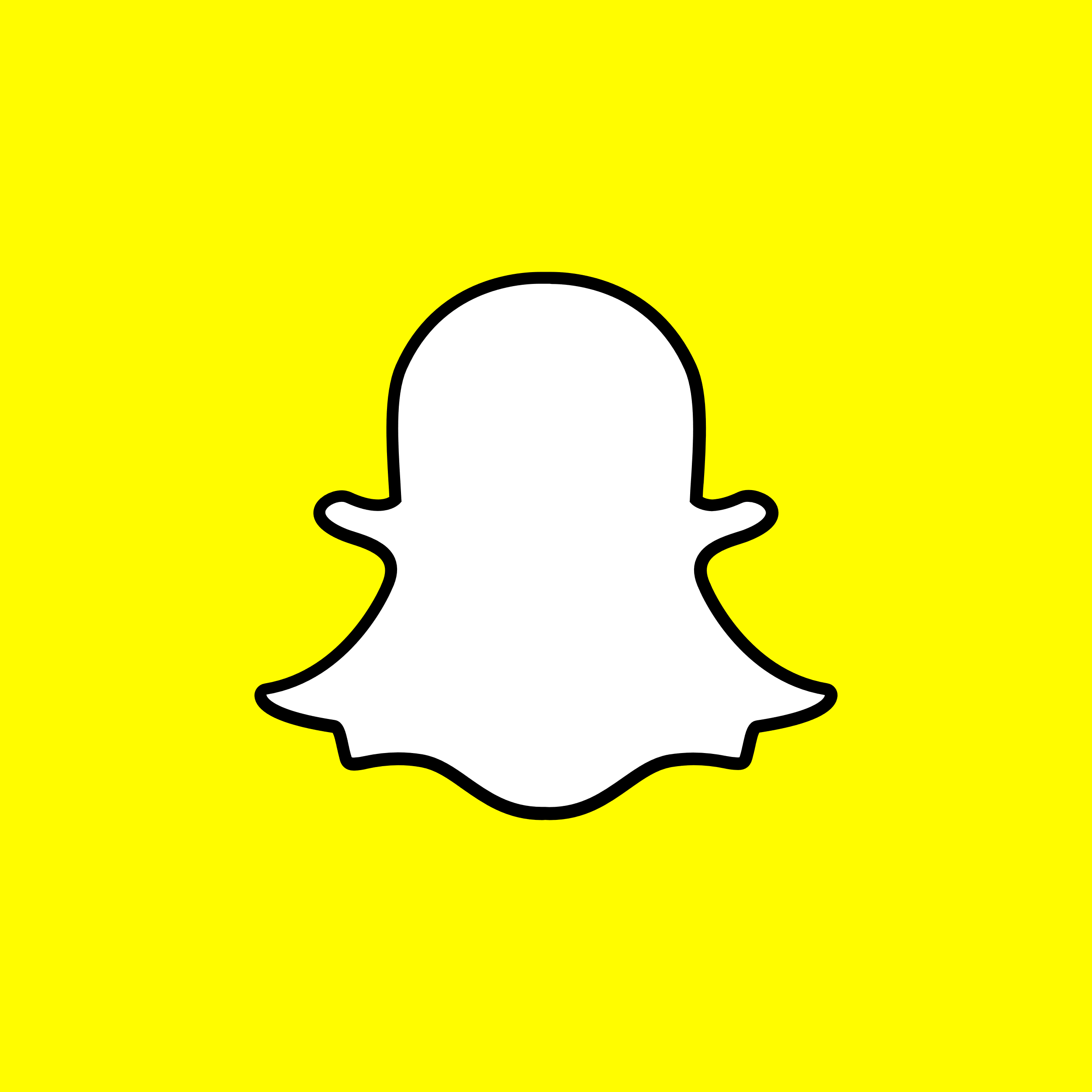 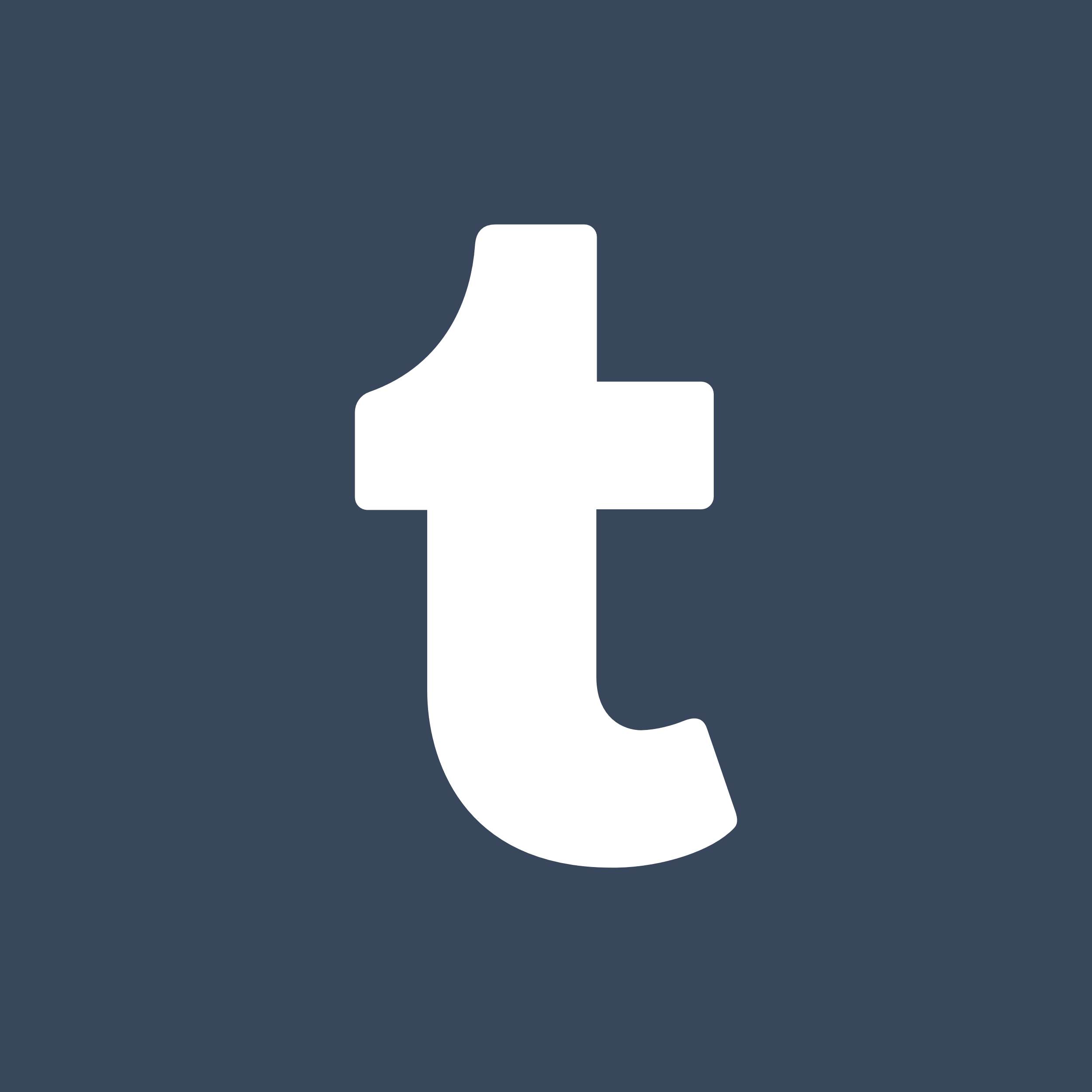 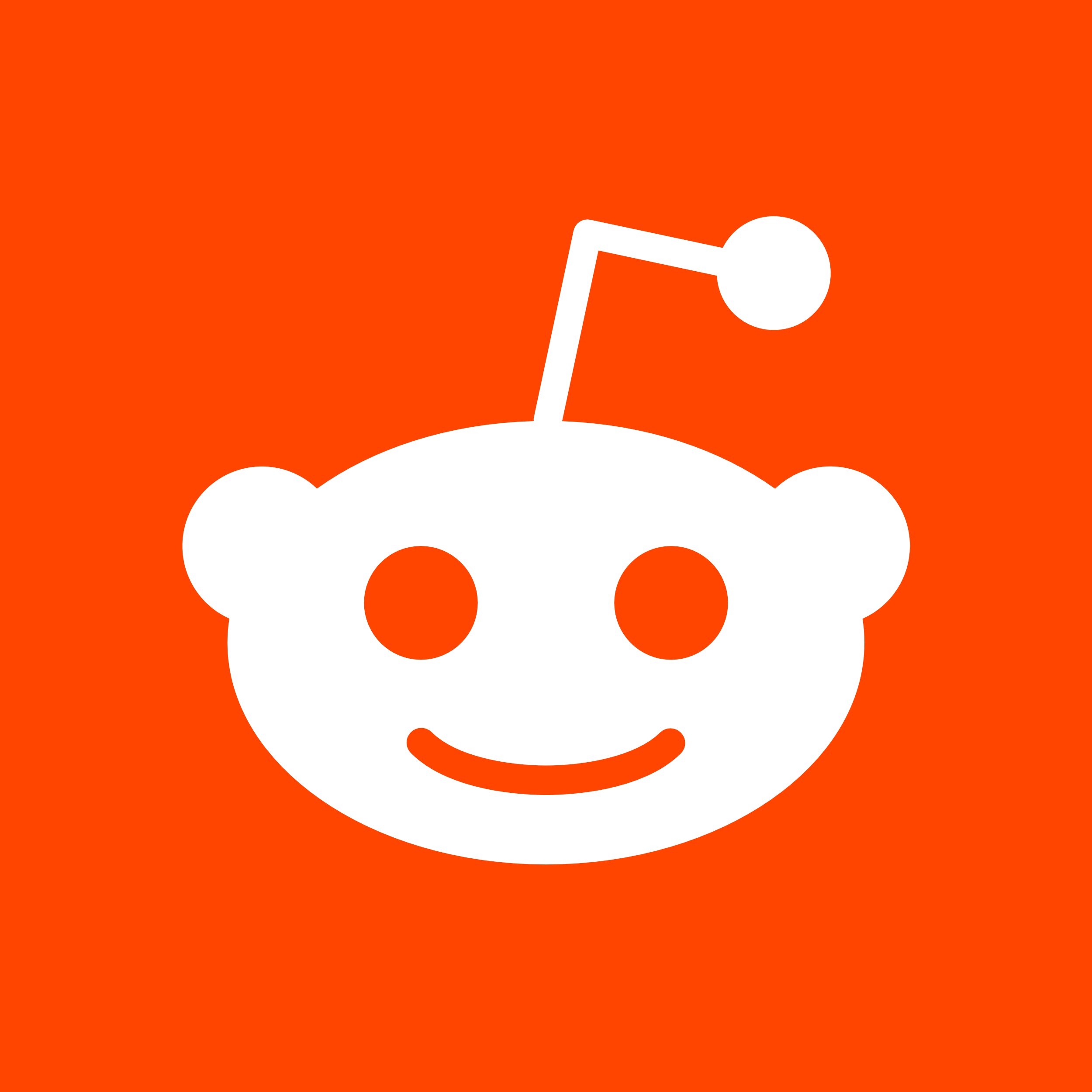 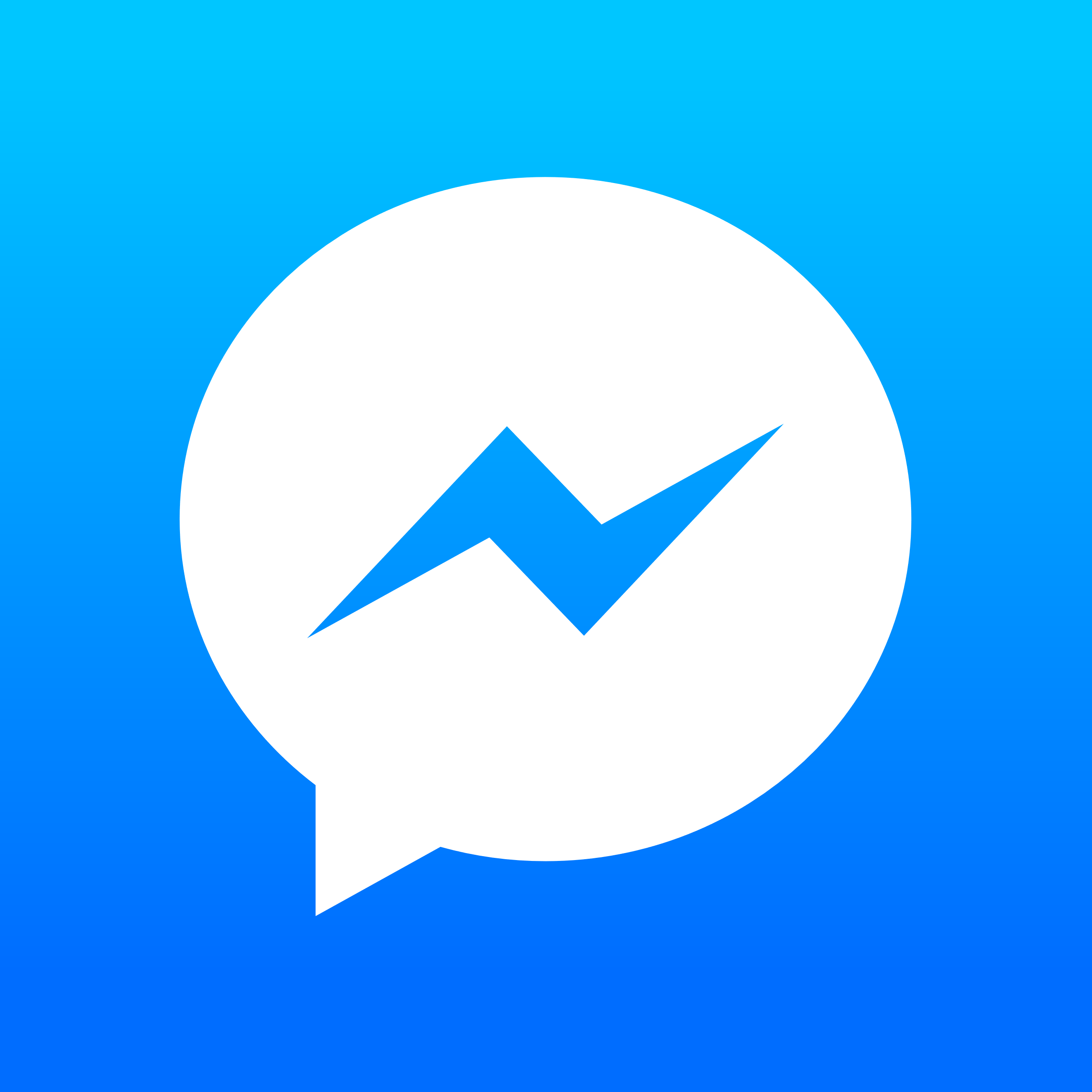 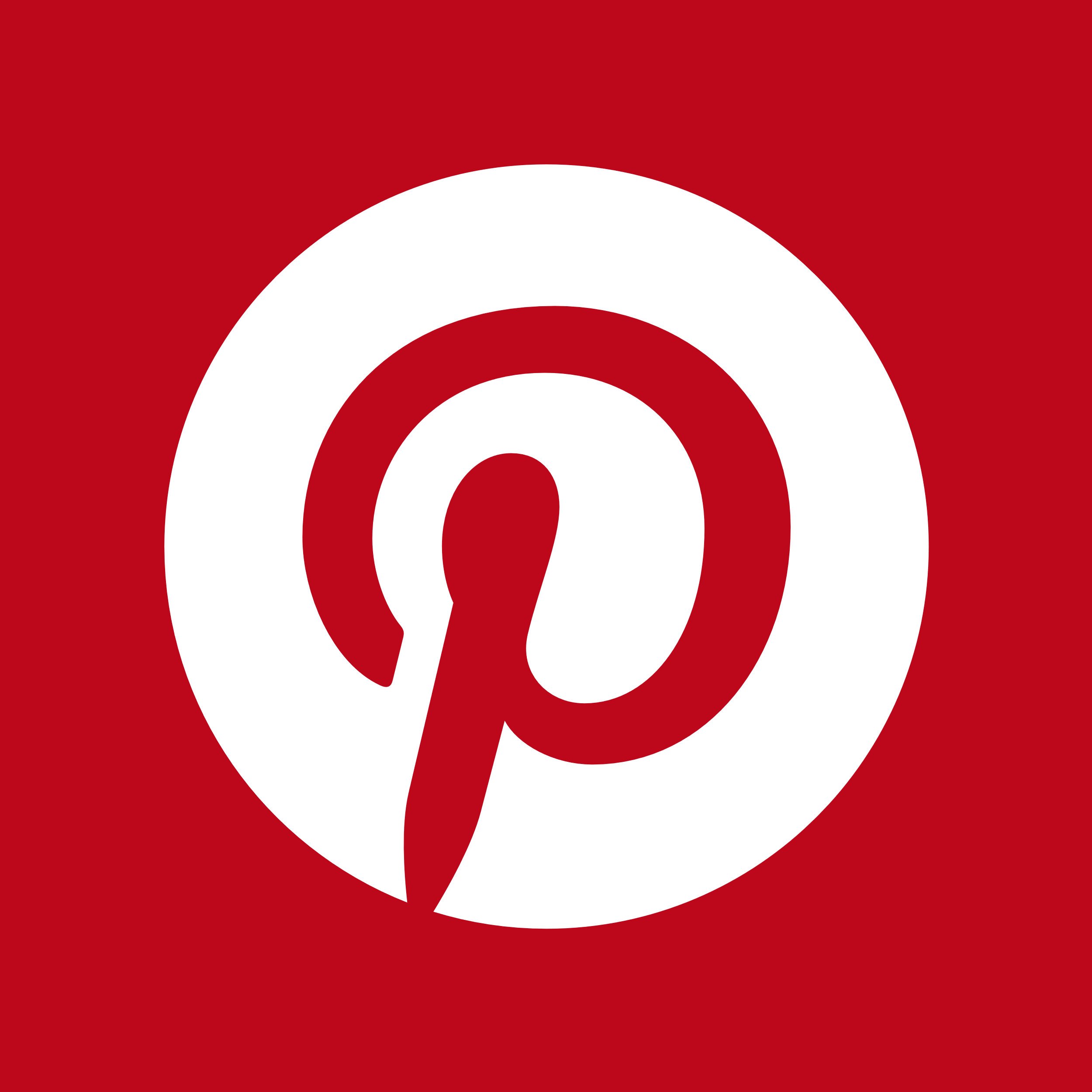 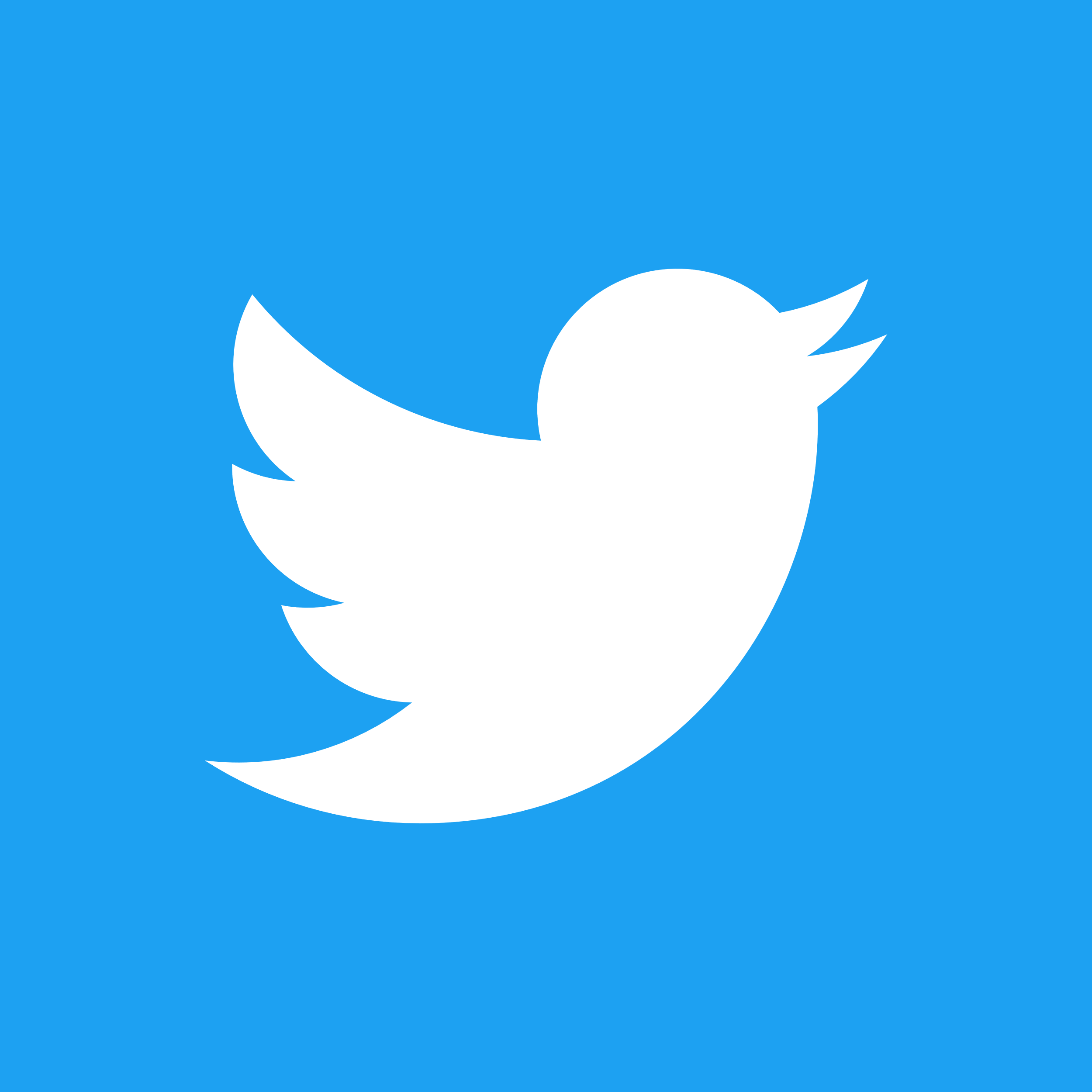 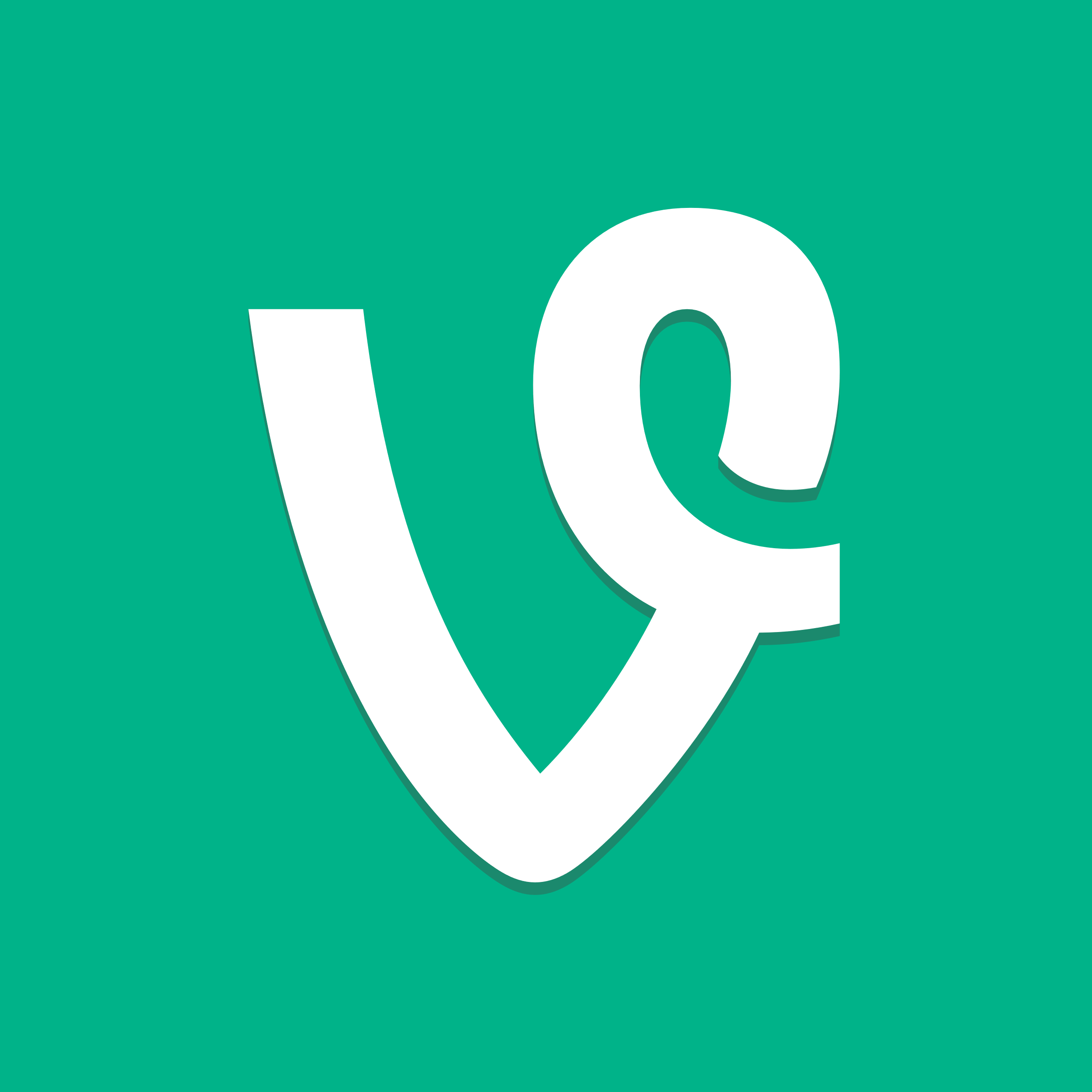 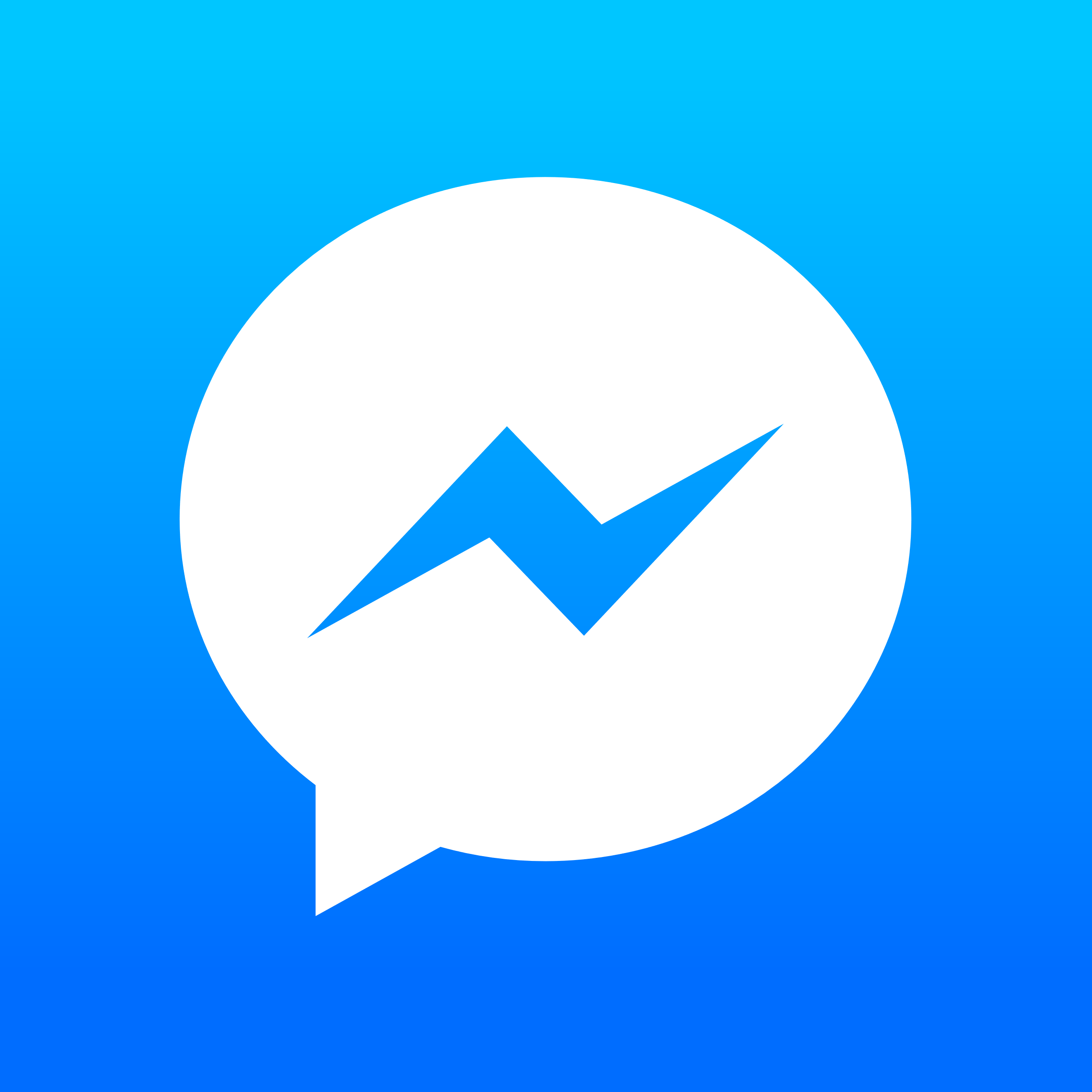 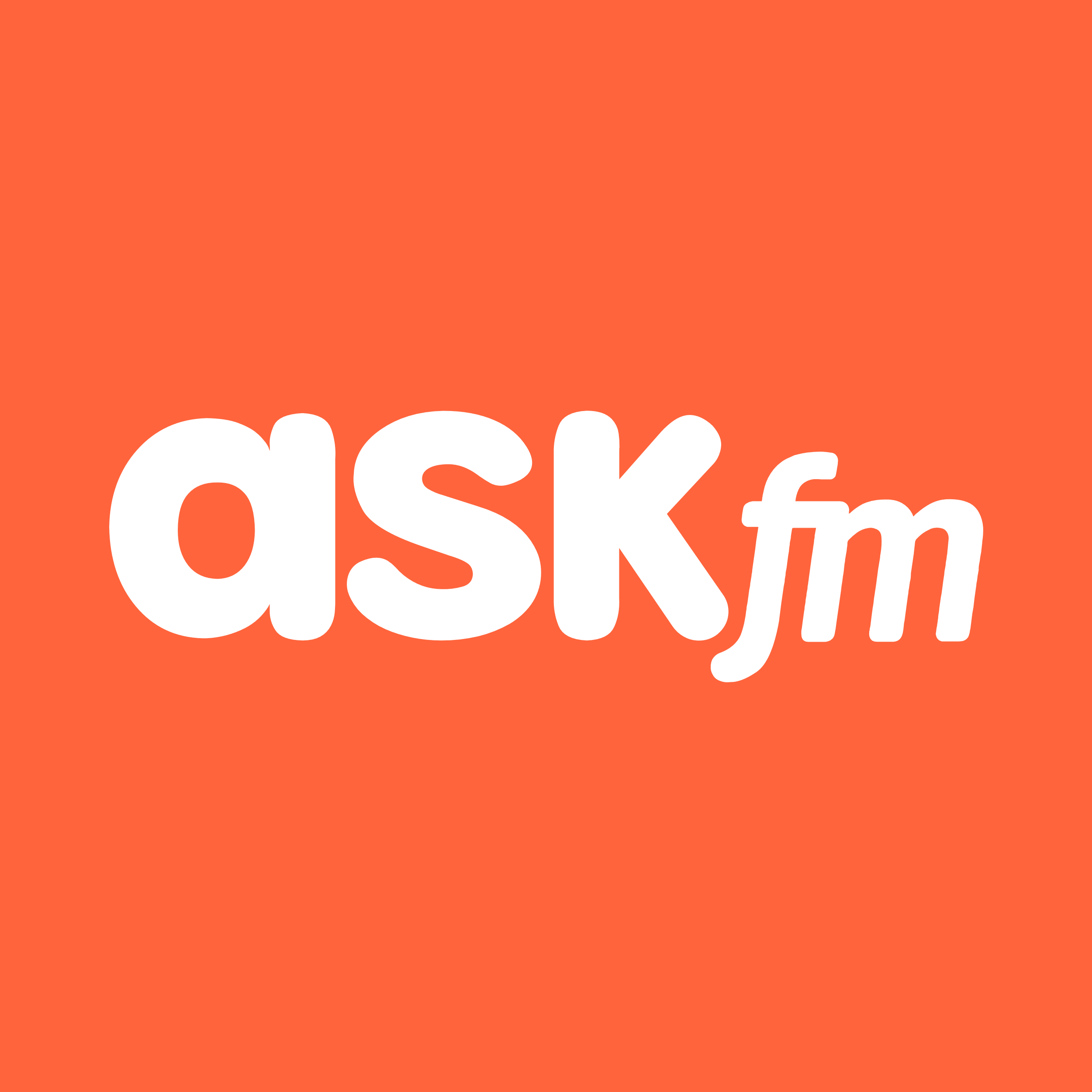 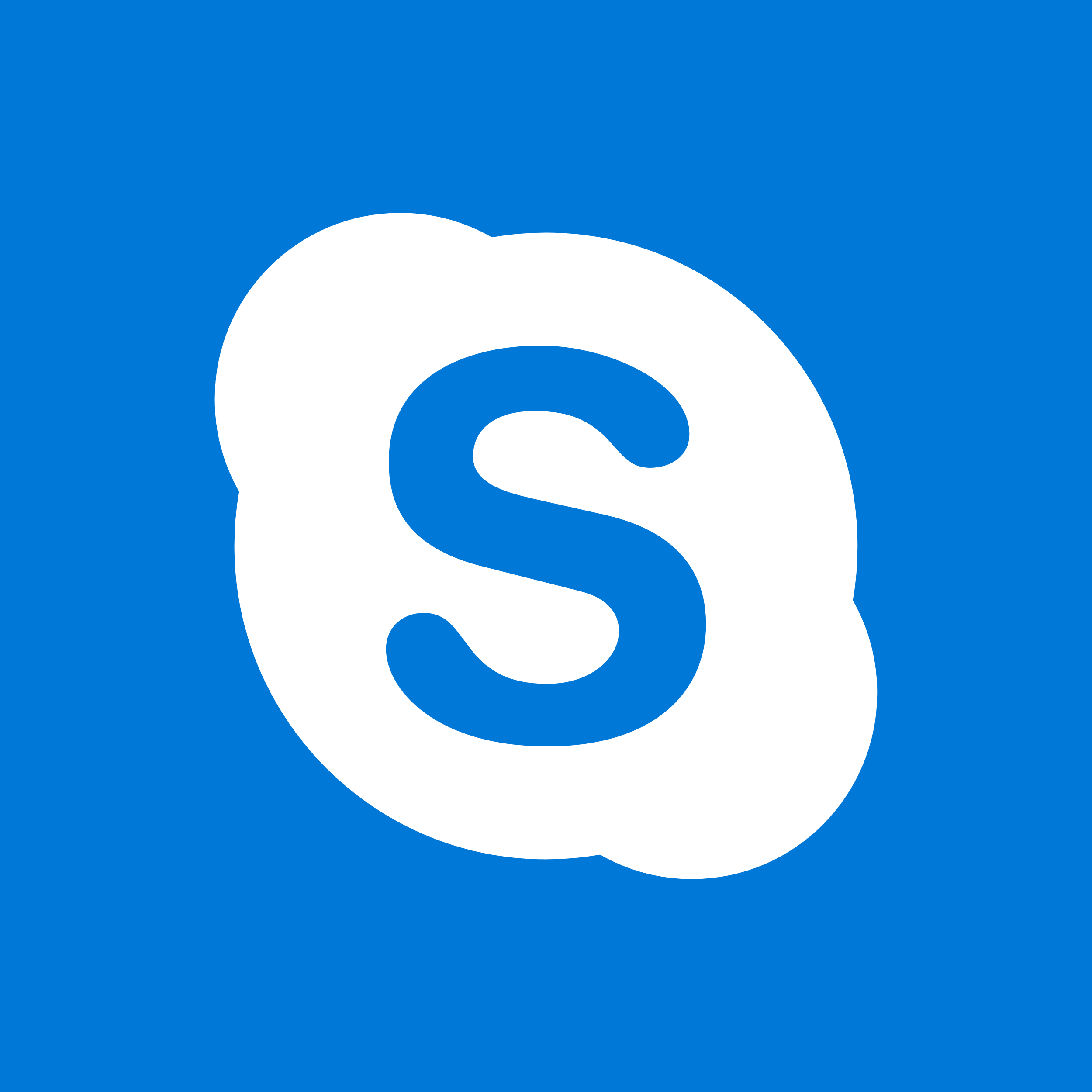 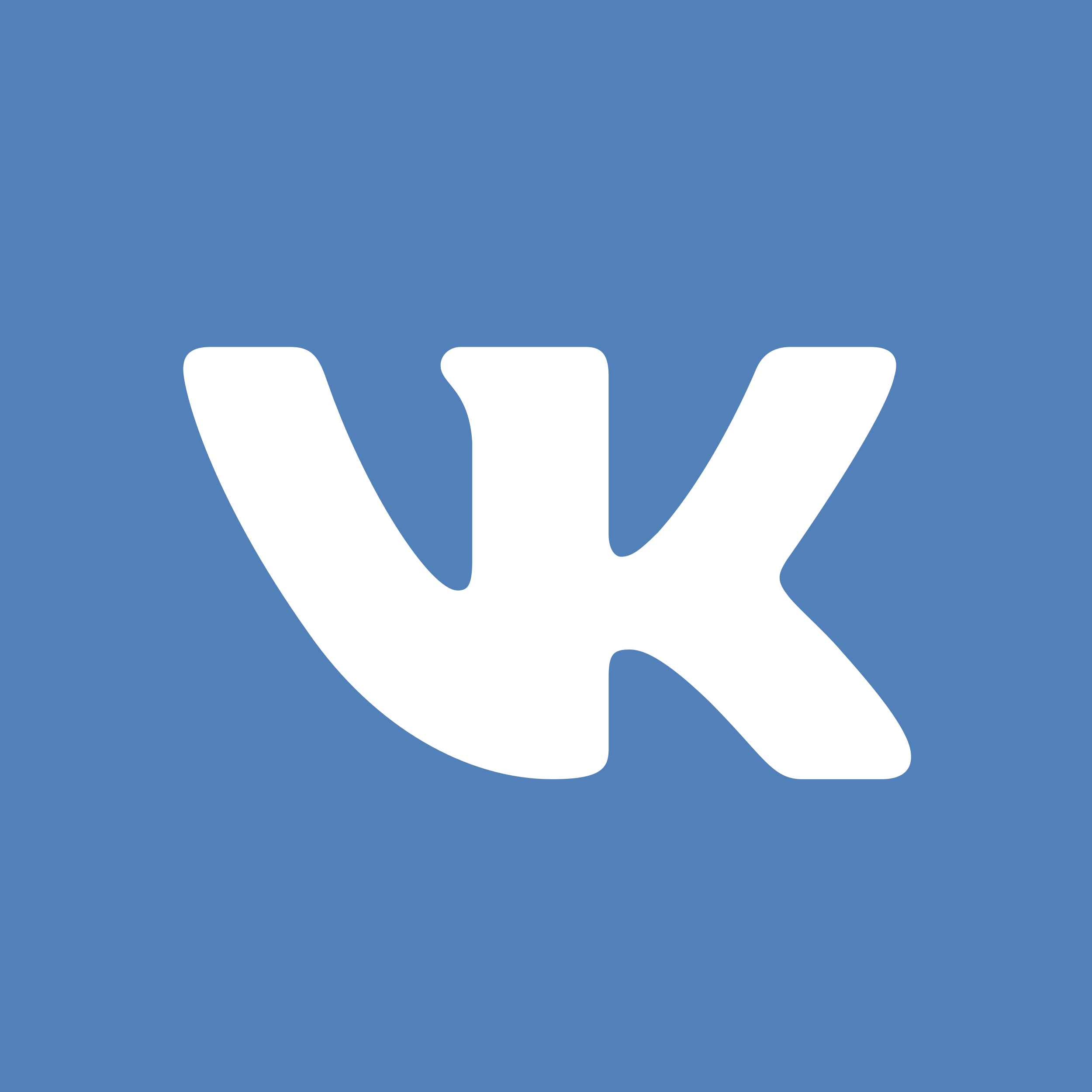 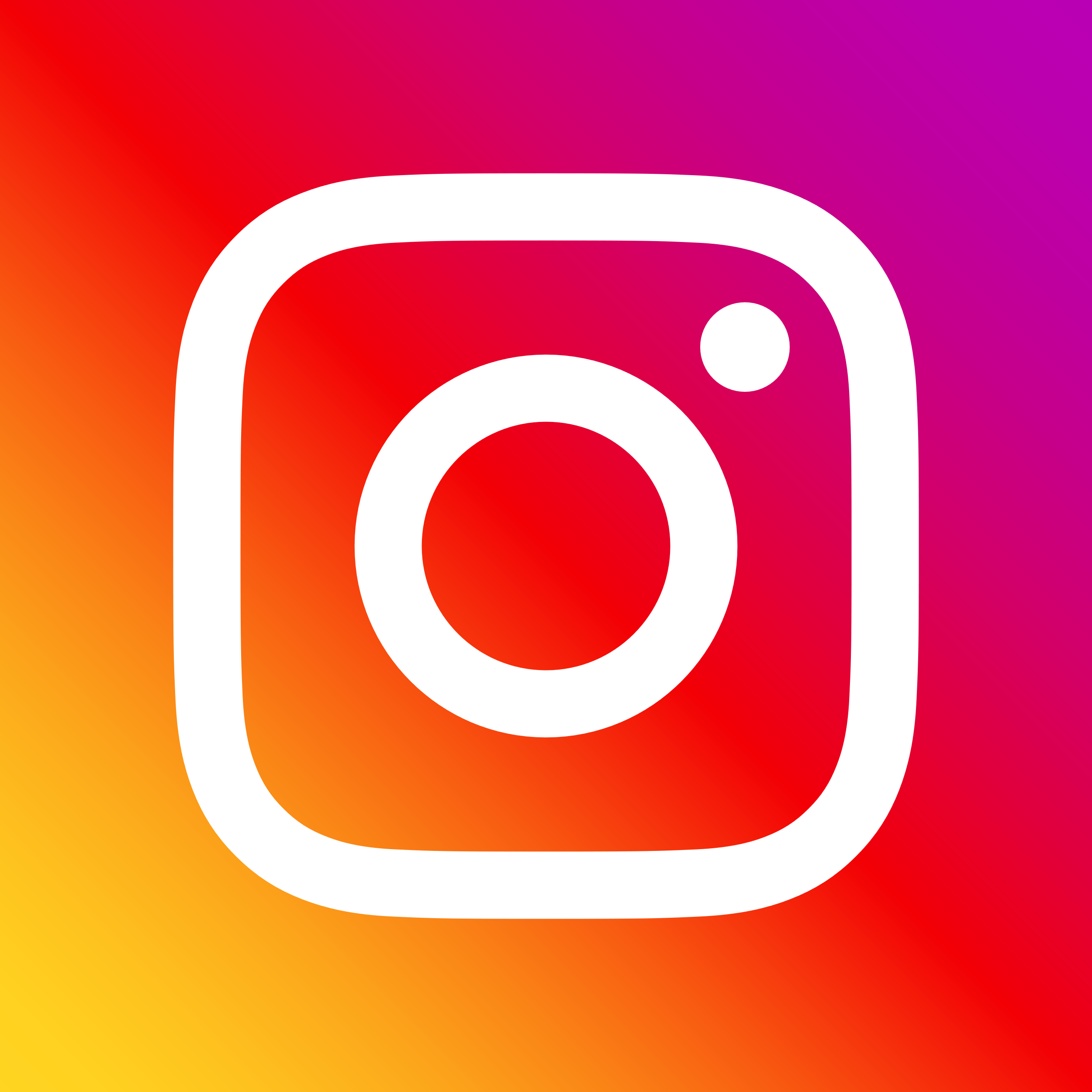 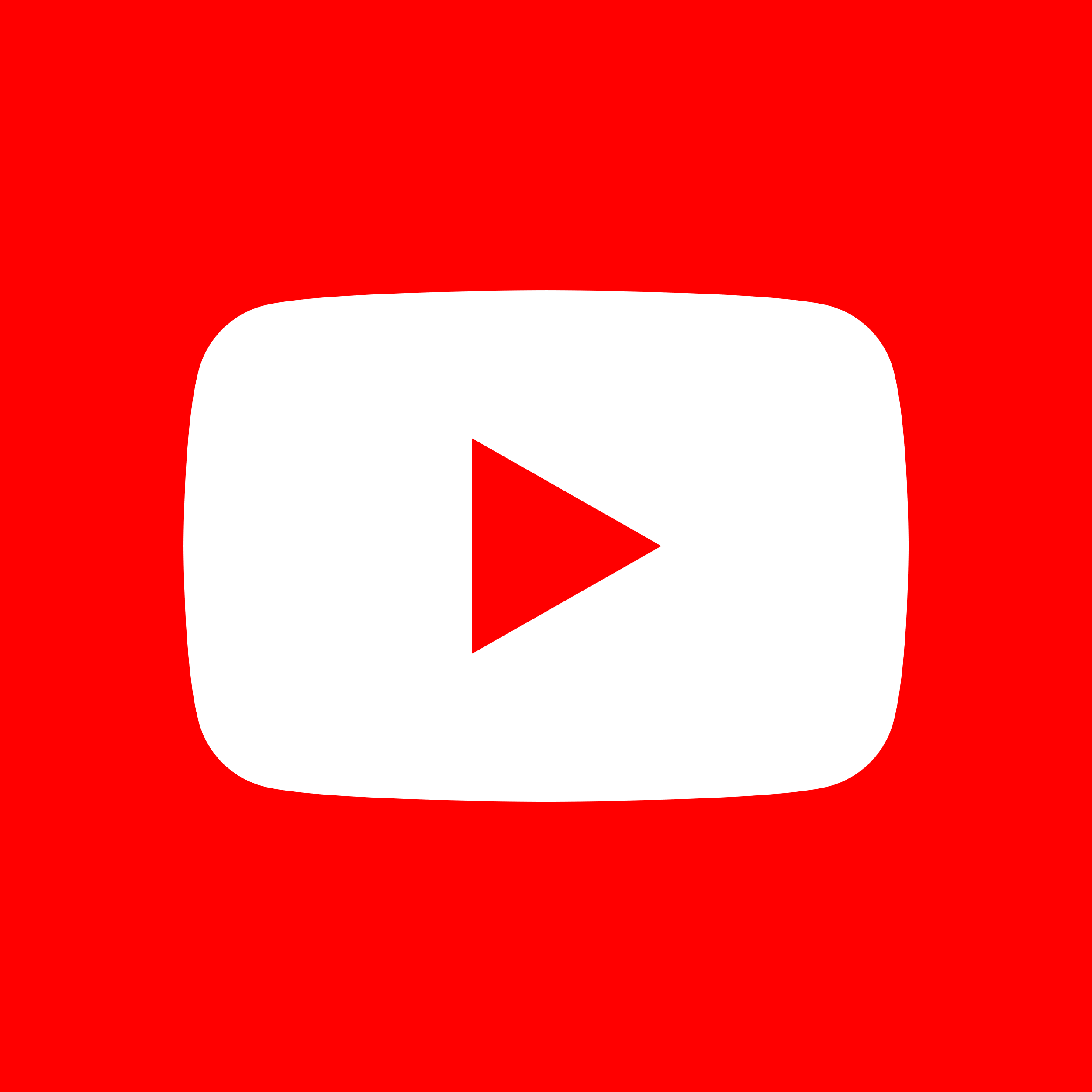 Graph icons
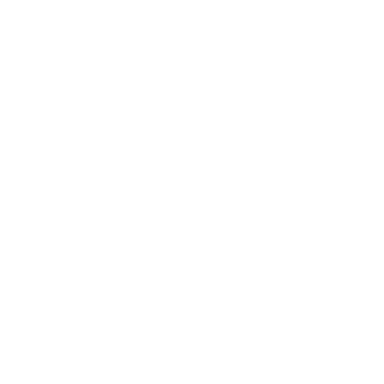 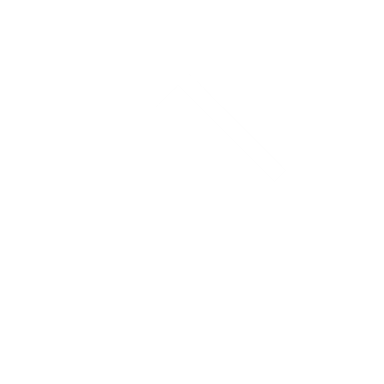 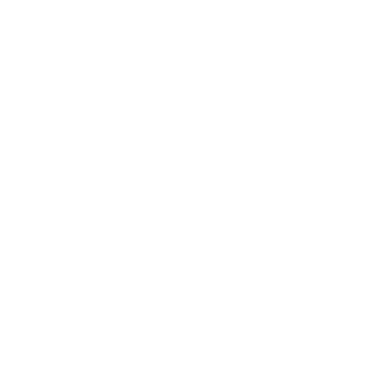 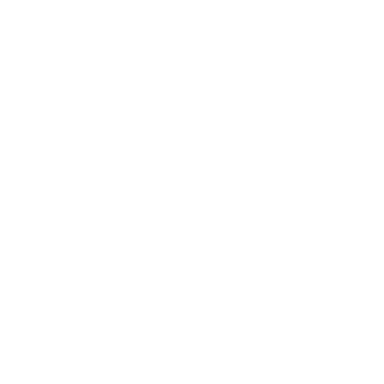 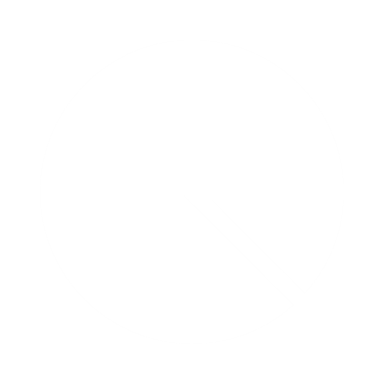 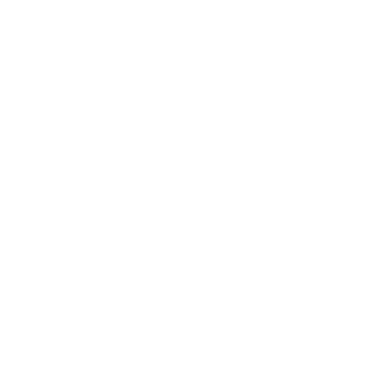 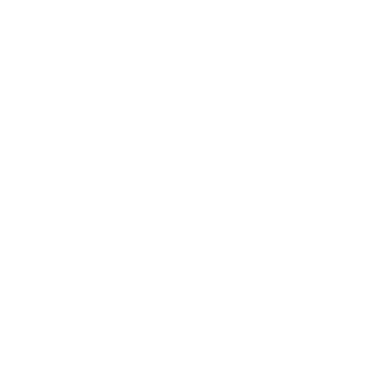 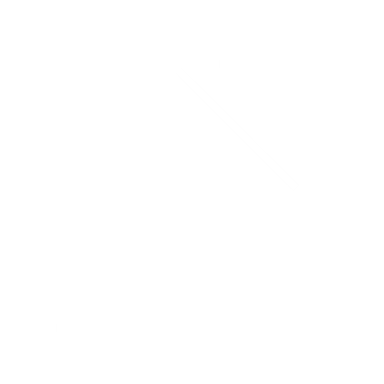 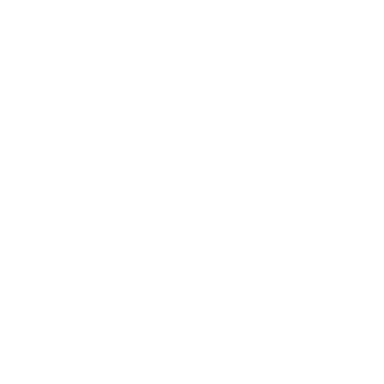 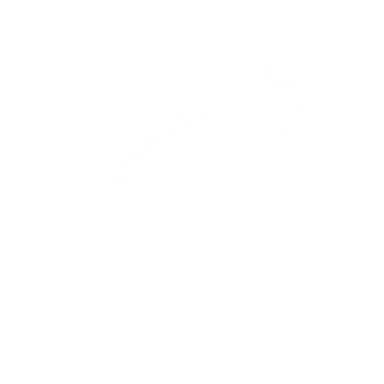 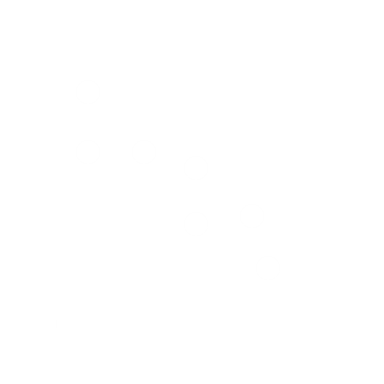 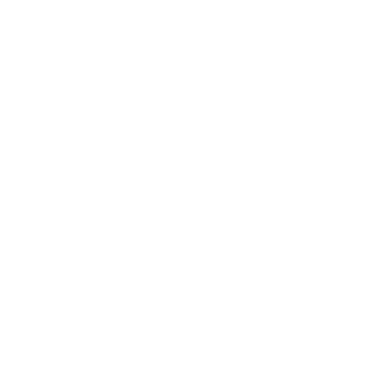 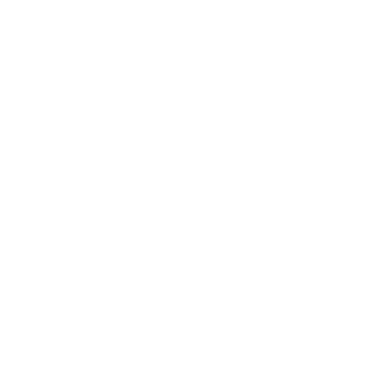 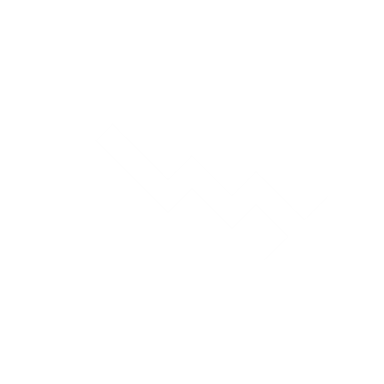 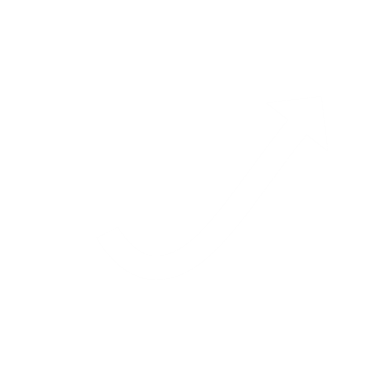 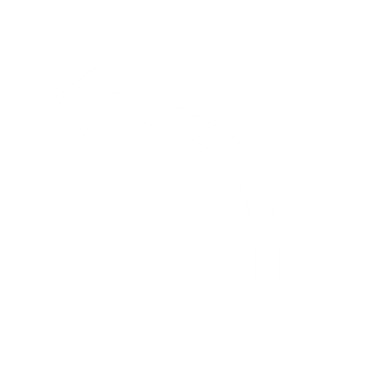 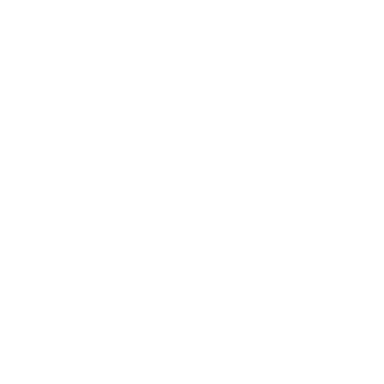 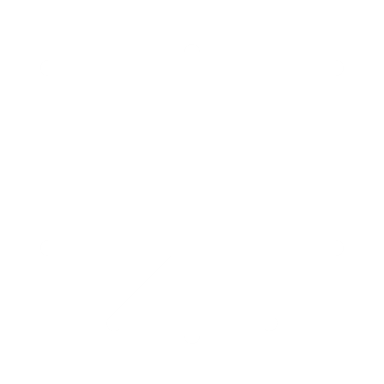 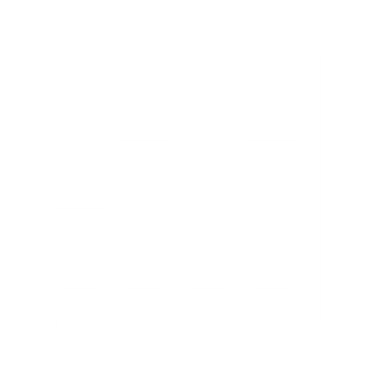 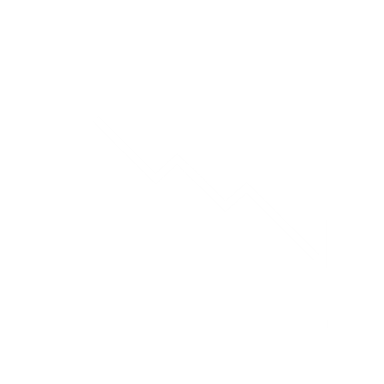 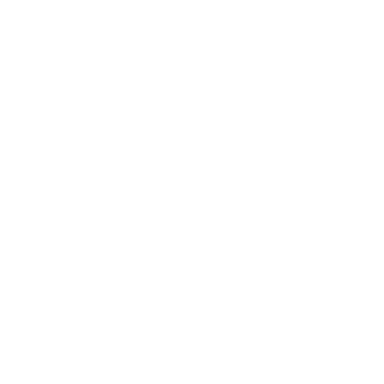 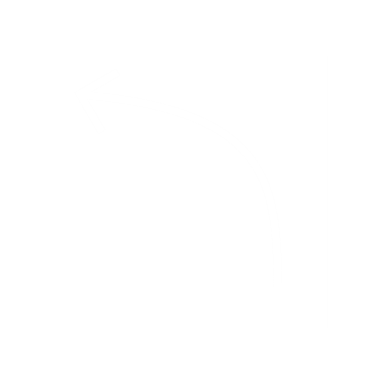 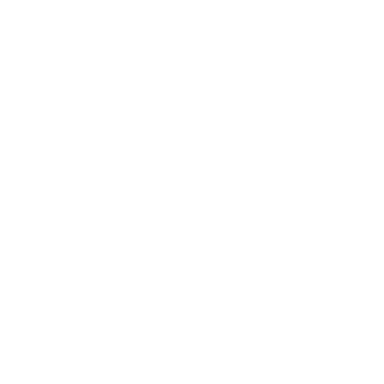 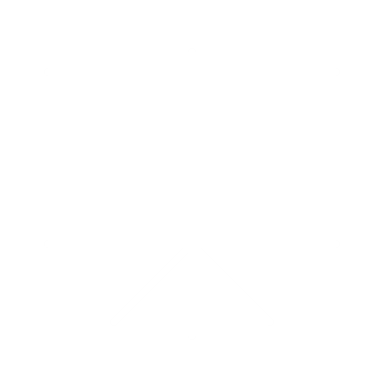 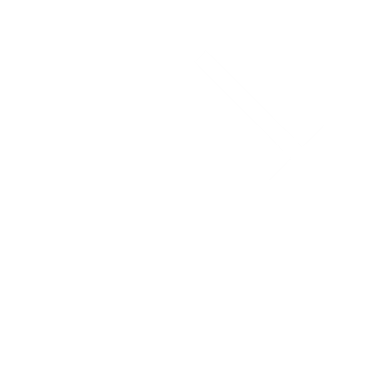 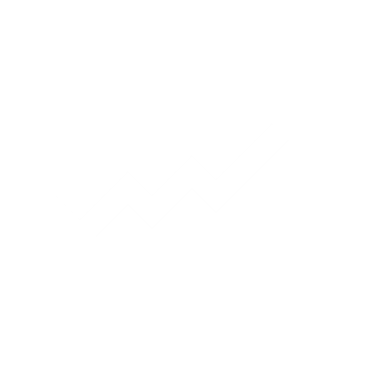 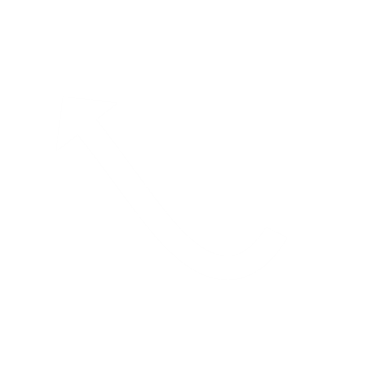 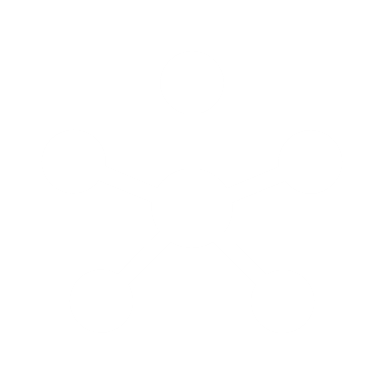 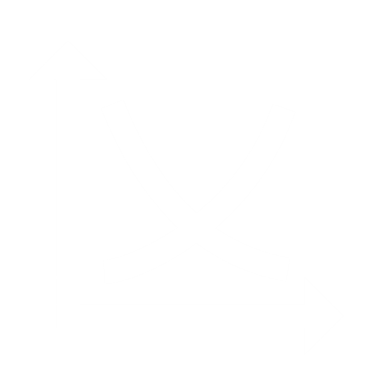 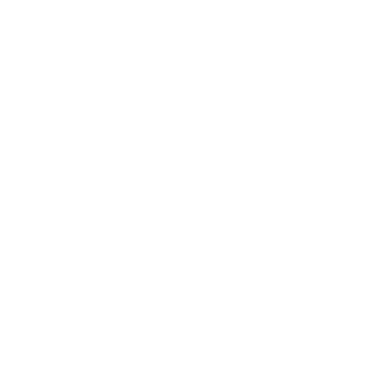 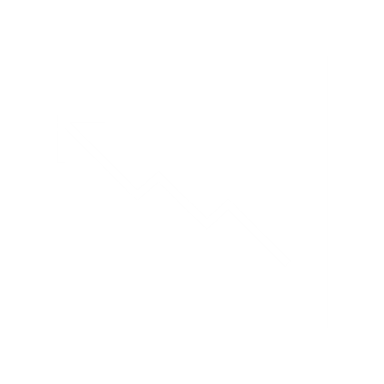 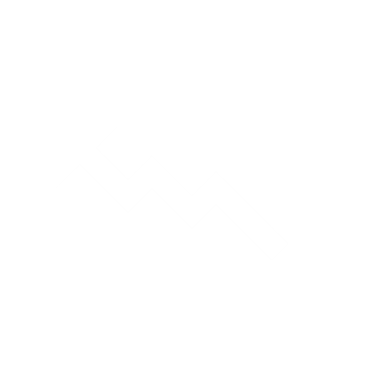 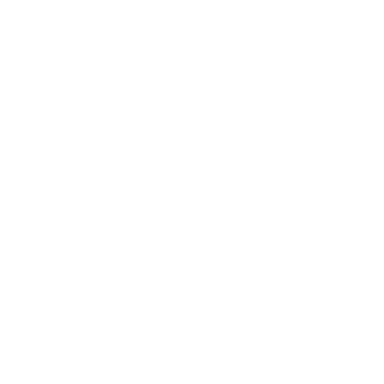 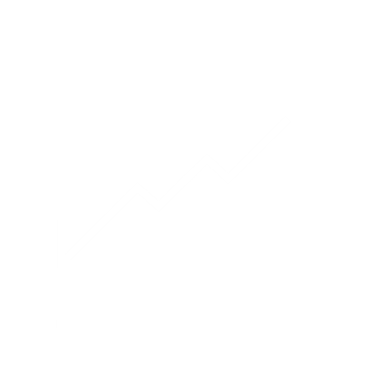 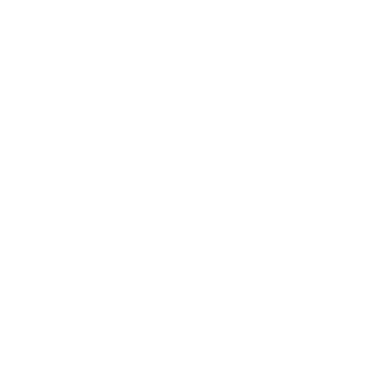 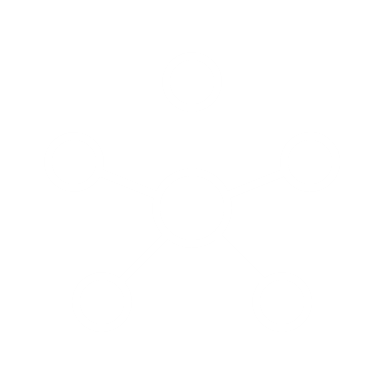 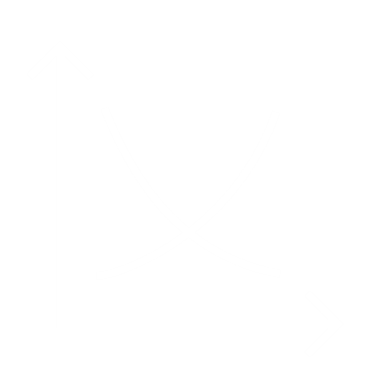 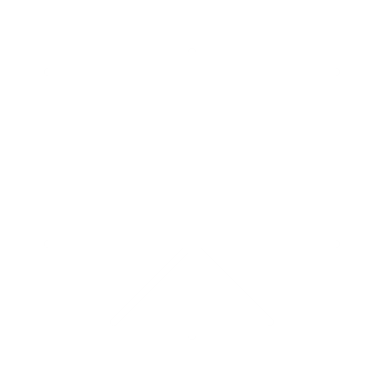 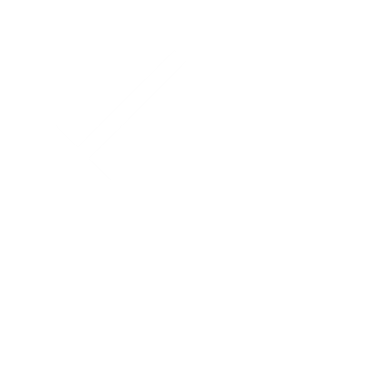 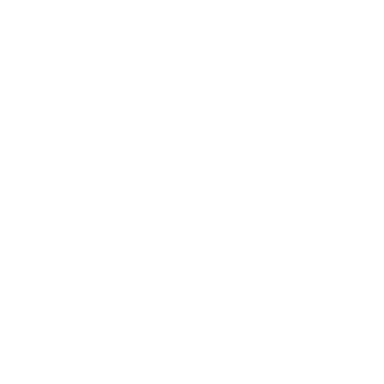 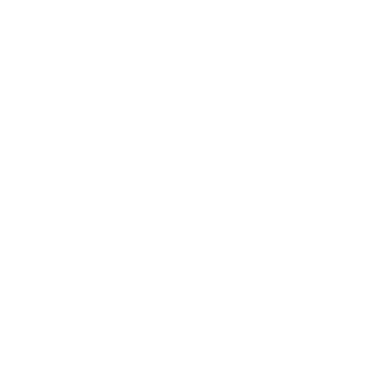 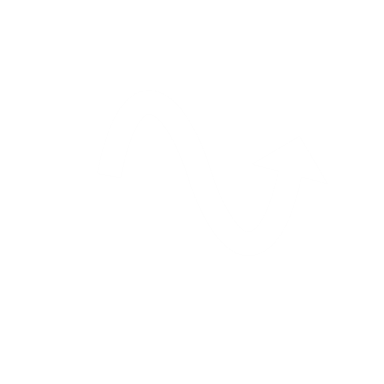 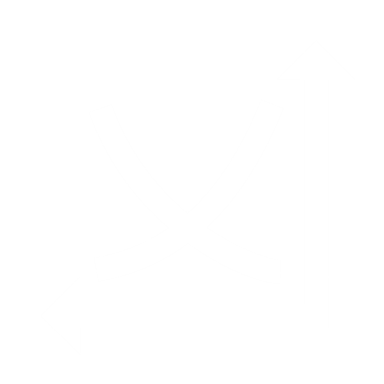 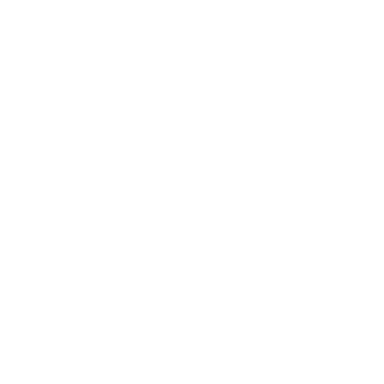 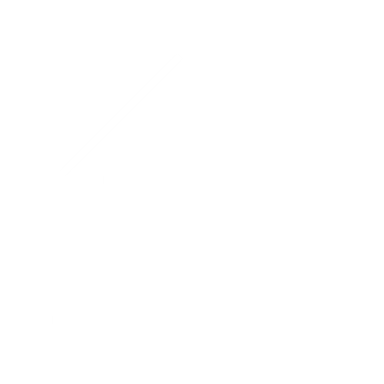 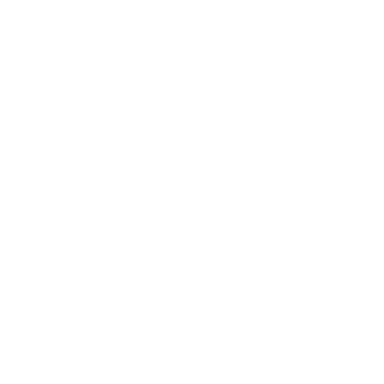 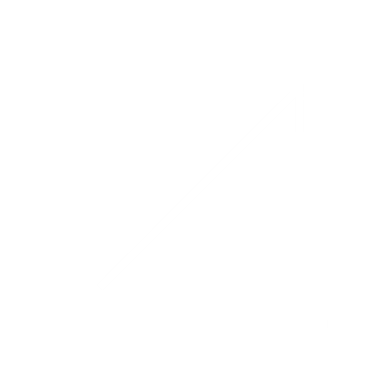 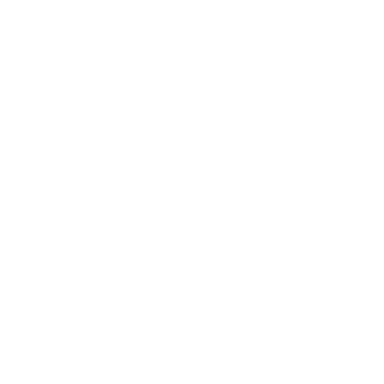 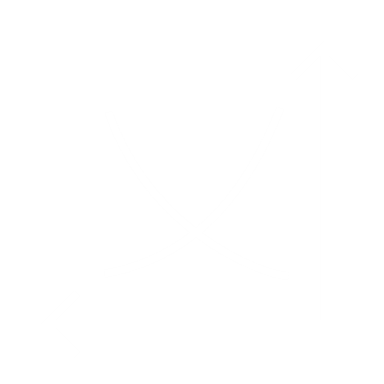 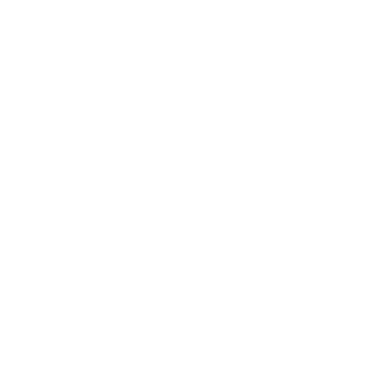 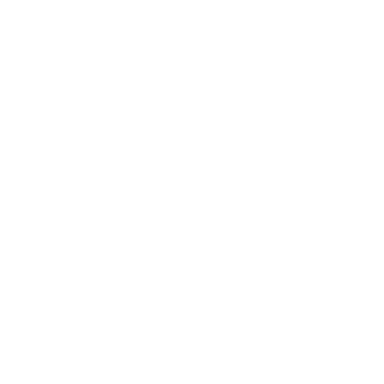 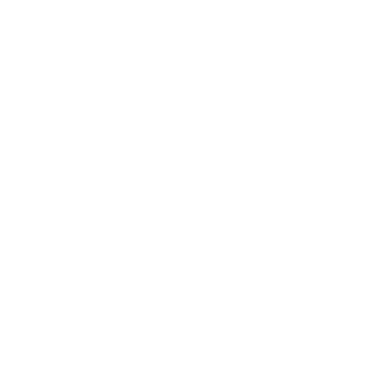 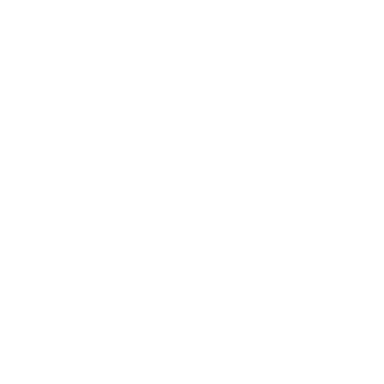 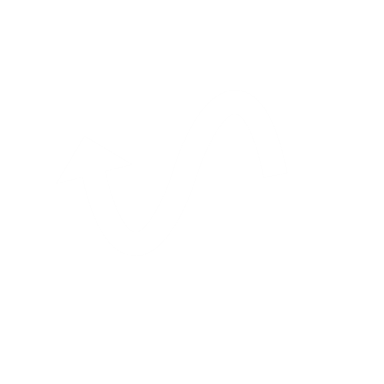 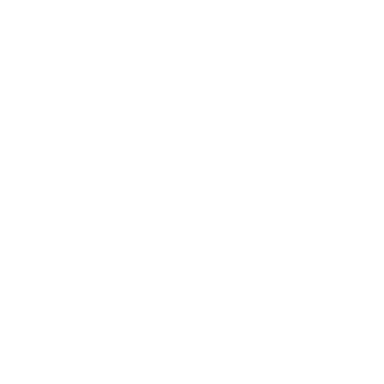 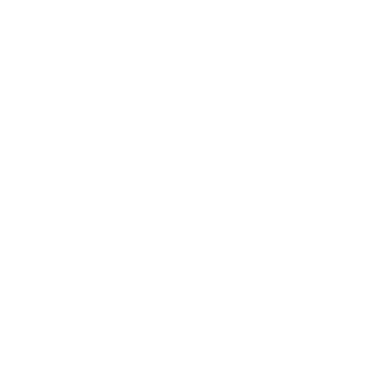 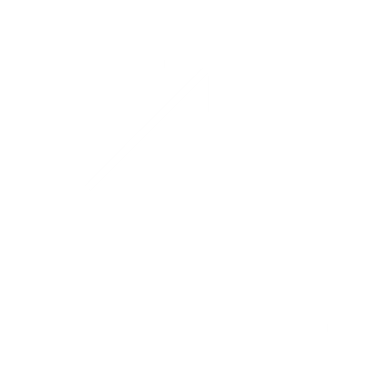 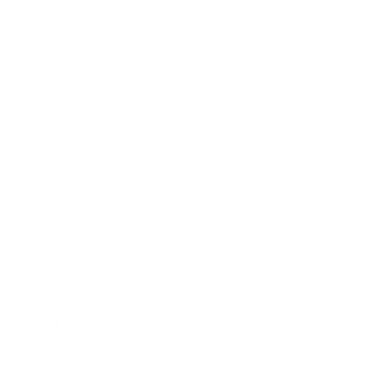 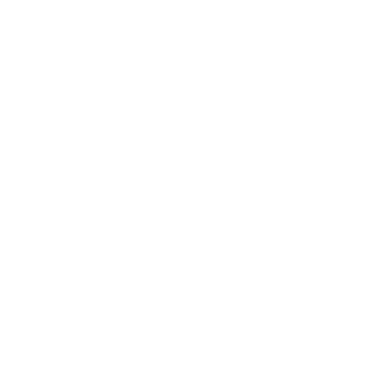 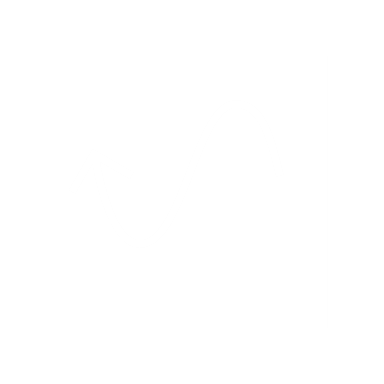 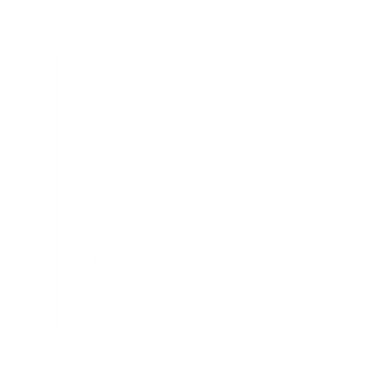 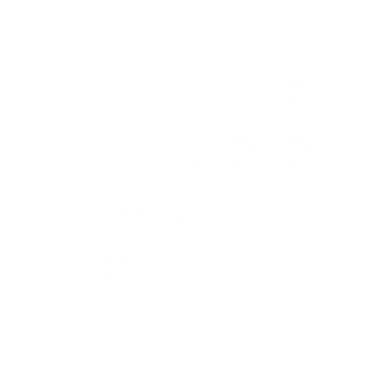 Emotion icons
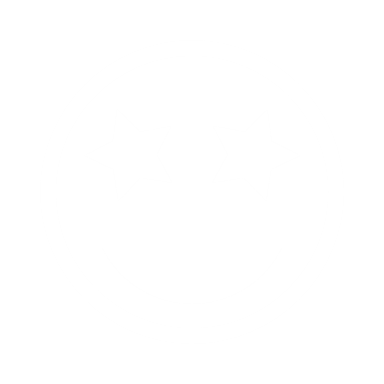 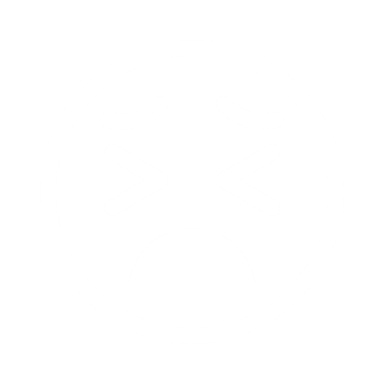 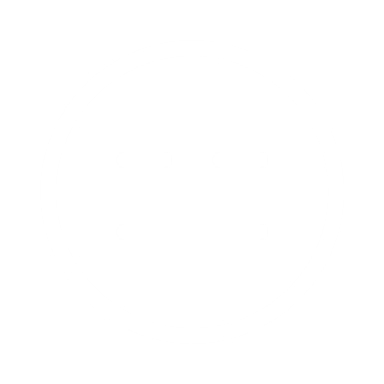 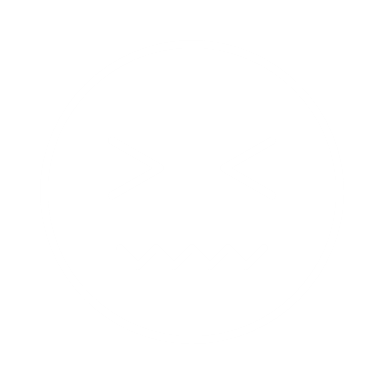 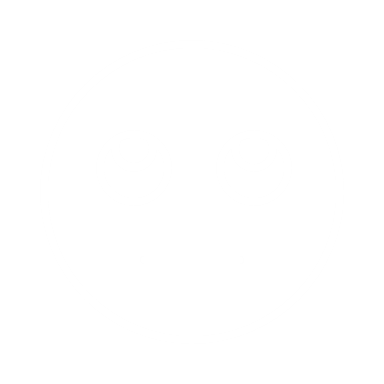 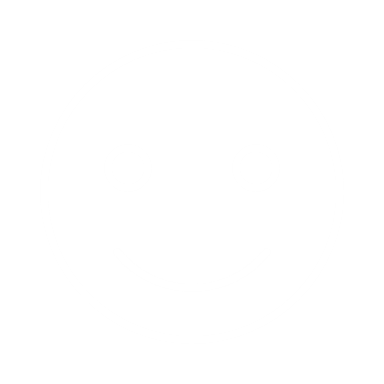 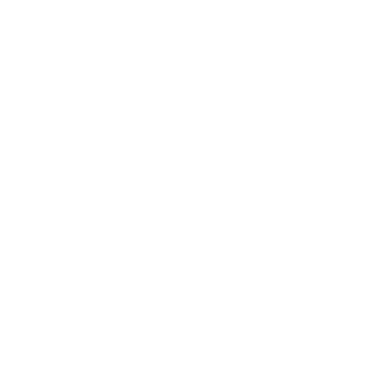 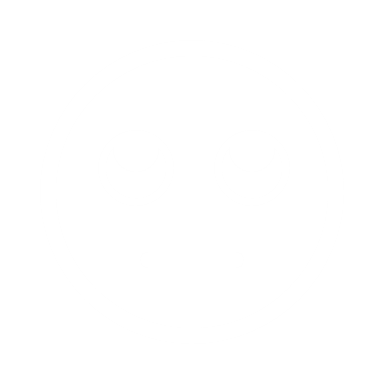 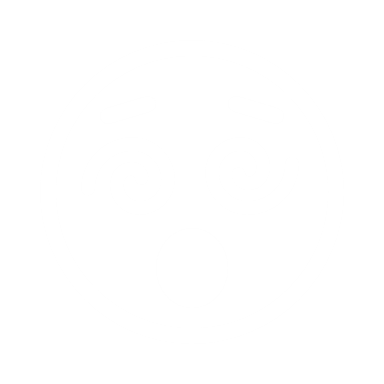 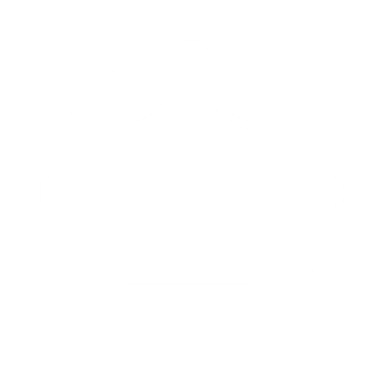 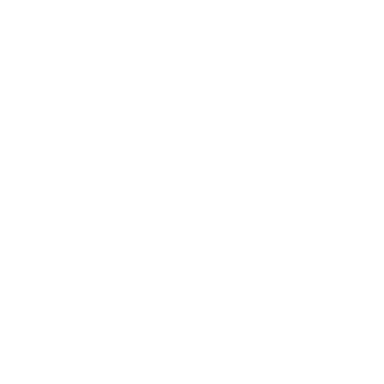 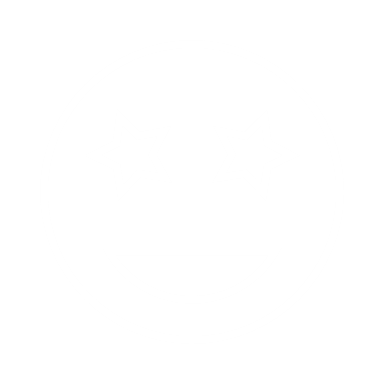 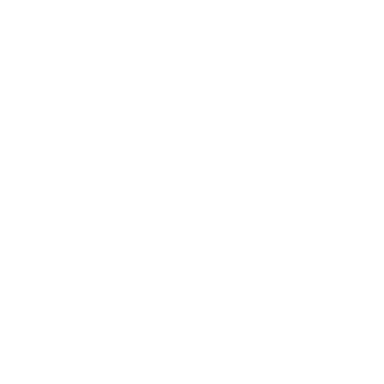 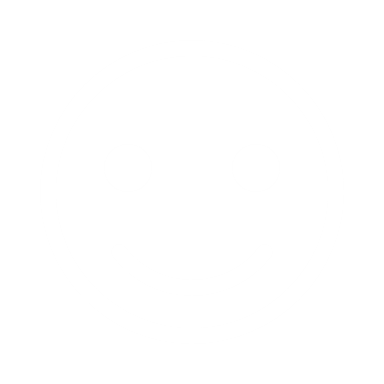 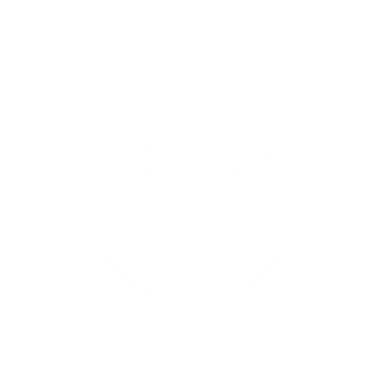 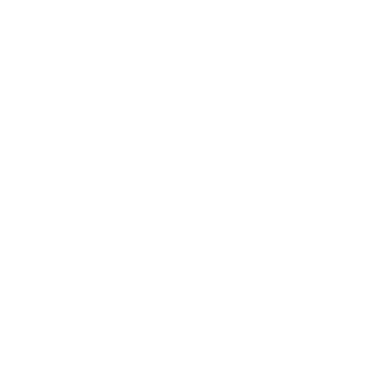 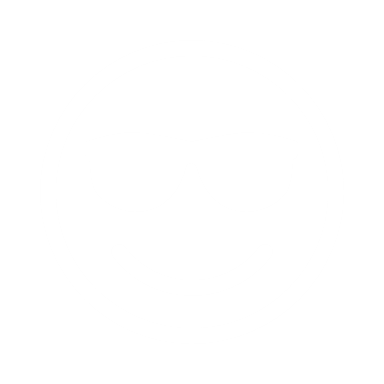 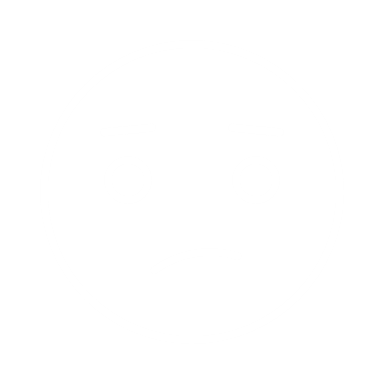 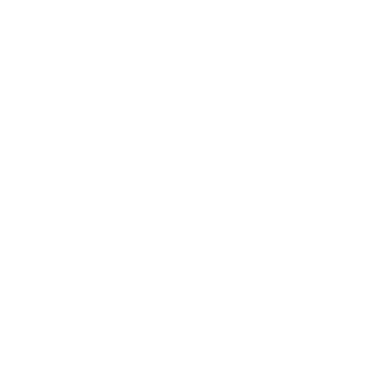 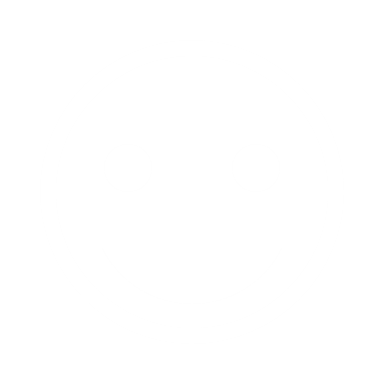 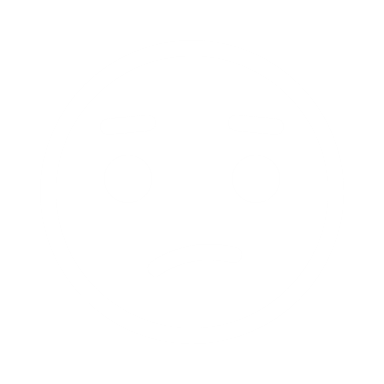 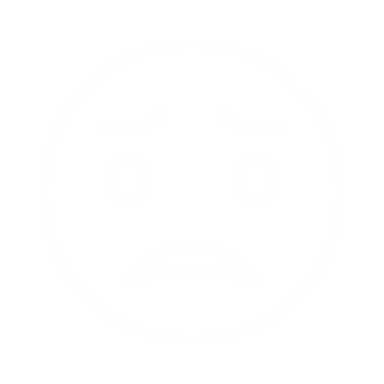 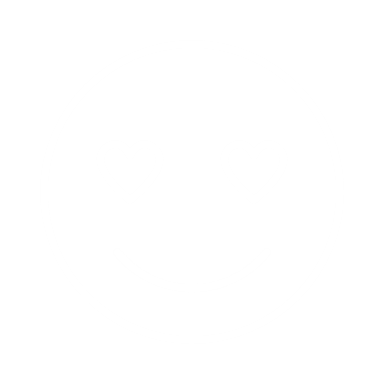 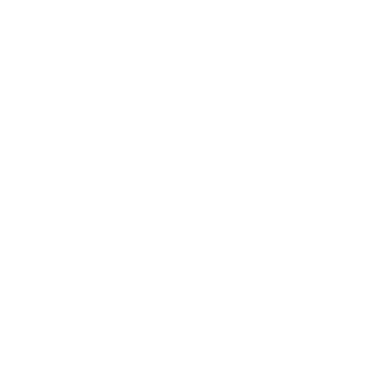 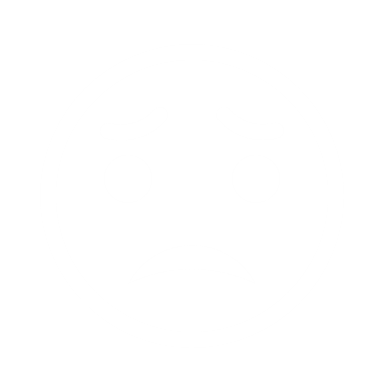 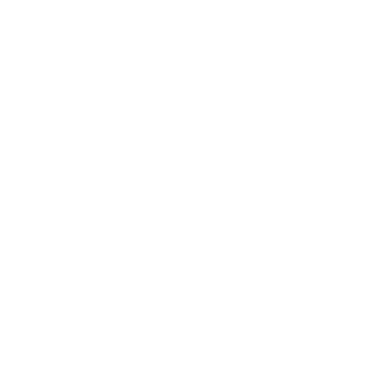 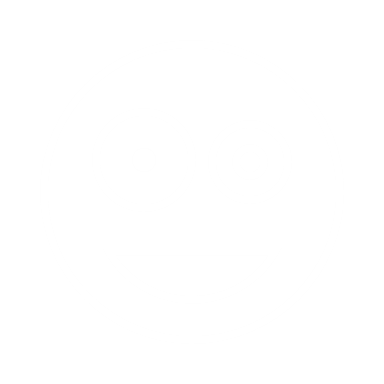 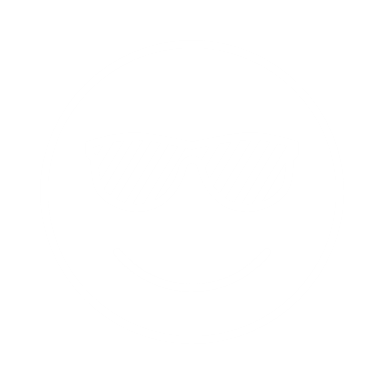 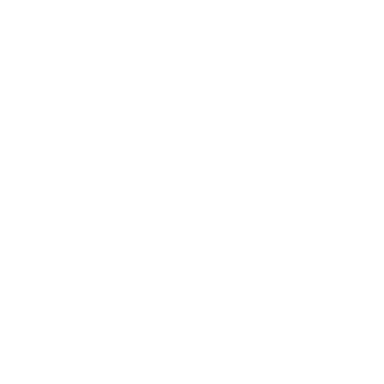 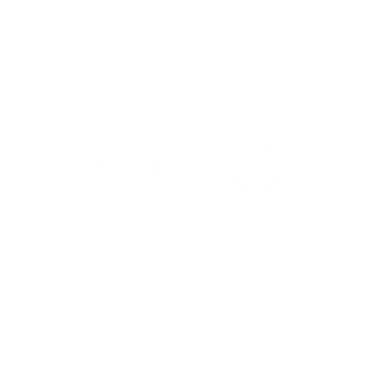 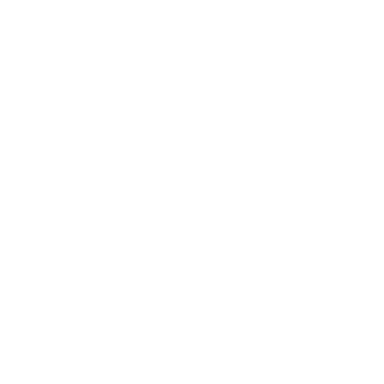 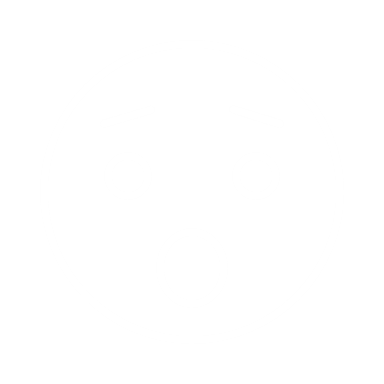 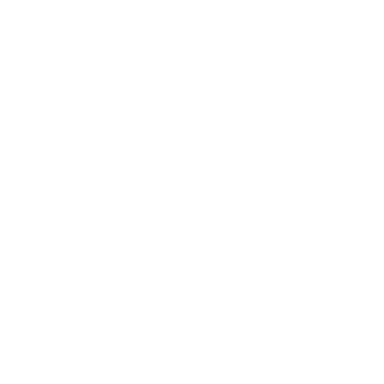 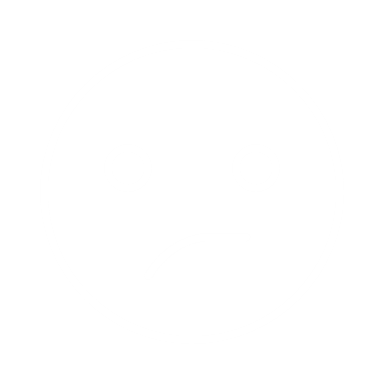 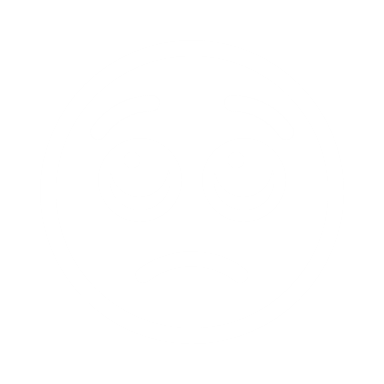 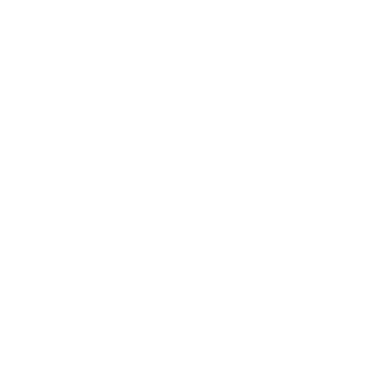 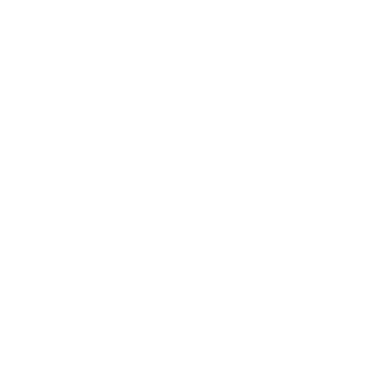 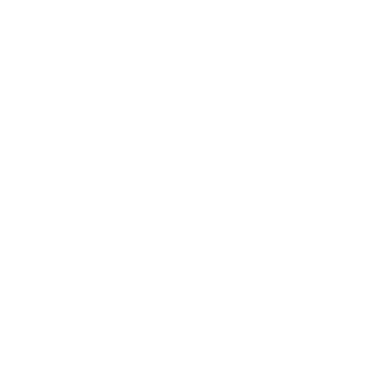 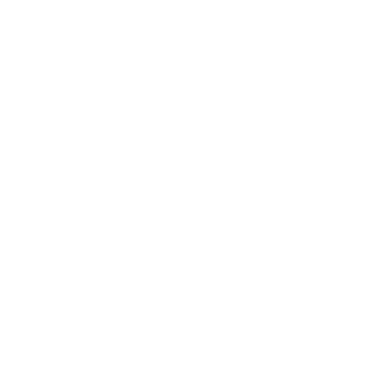 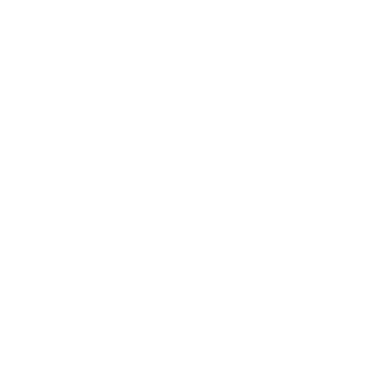 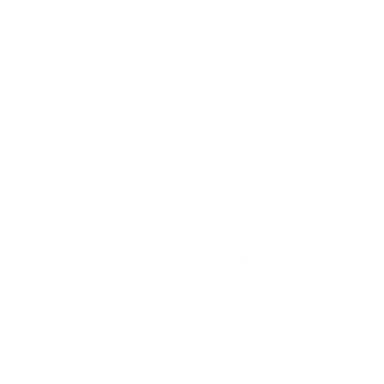 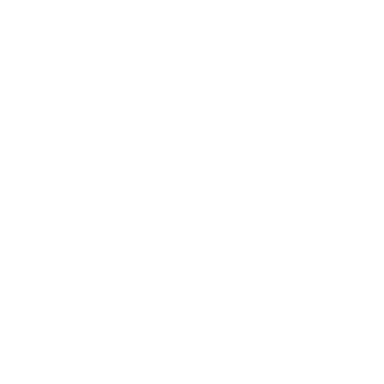 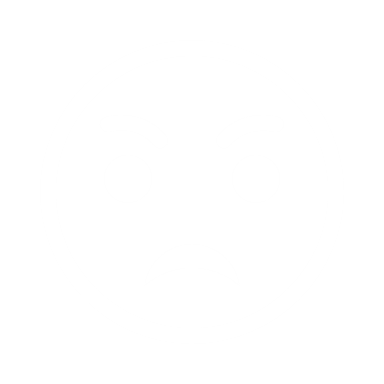 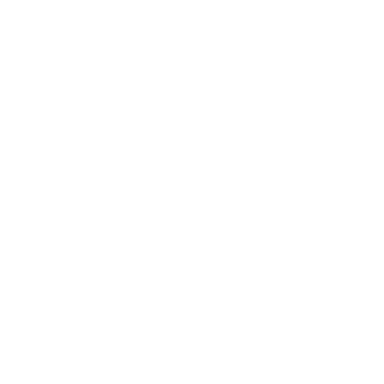 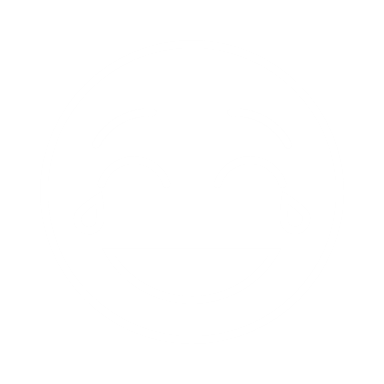 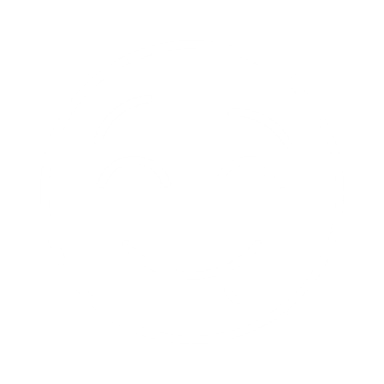 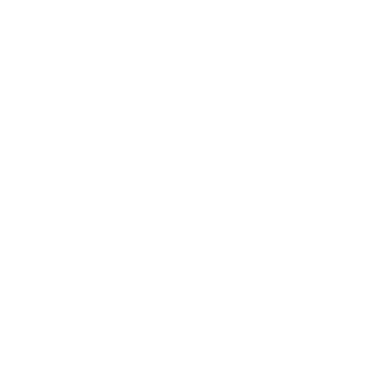 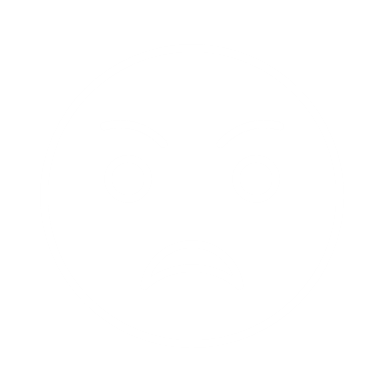 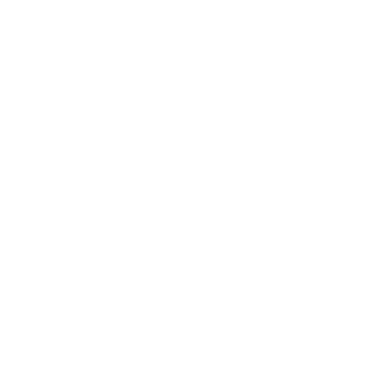 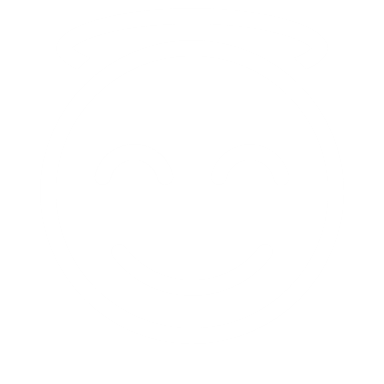 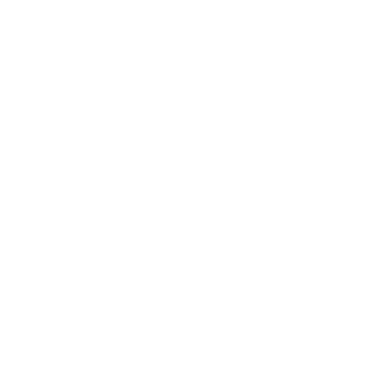 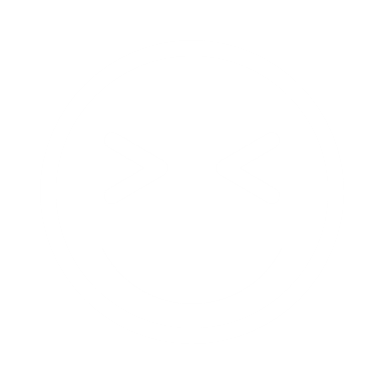 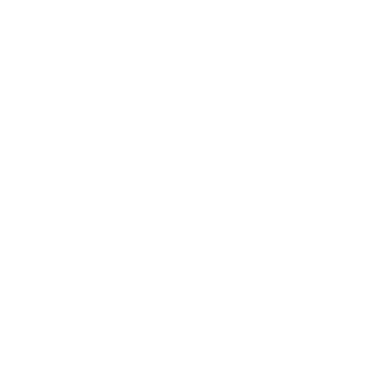 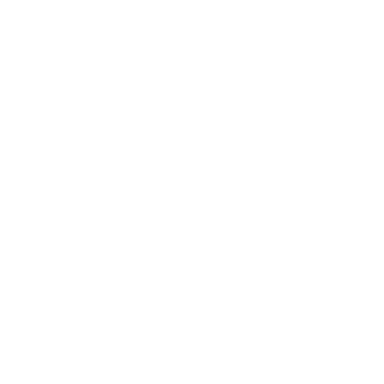 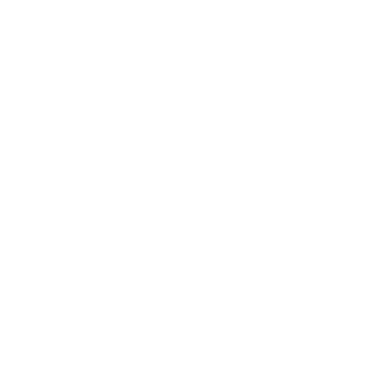 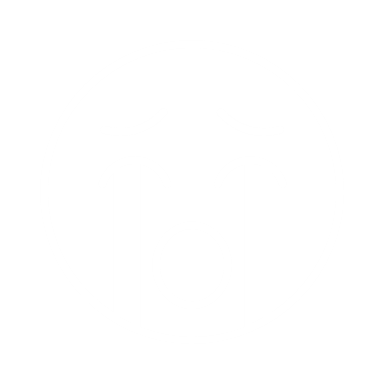 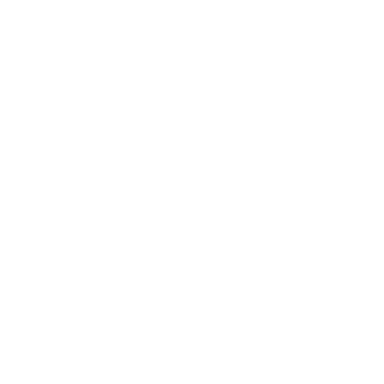 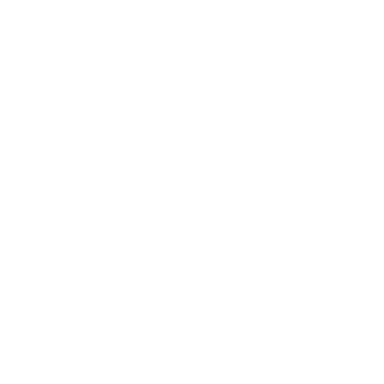 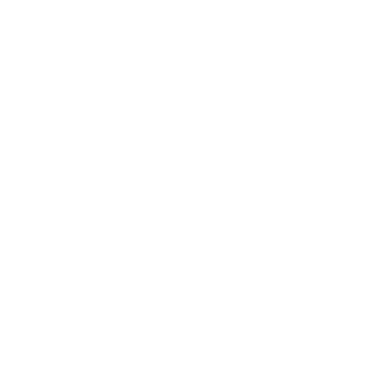 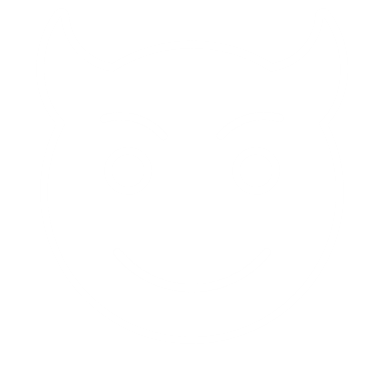 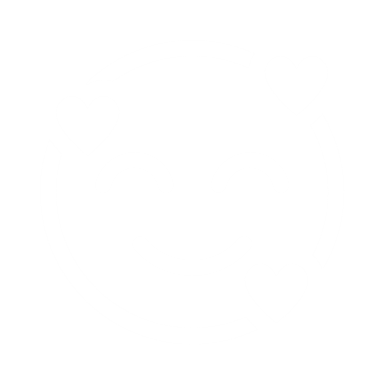 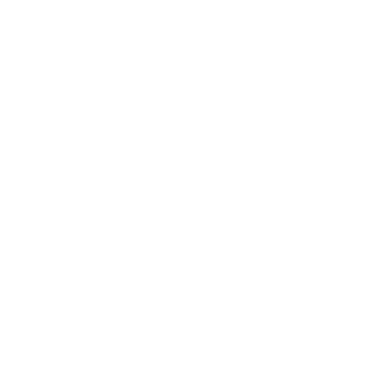 Fruit icons
Fruit icons2
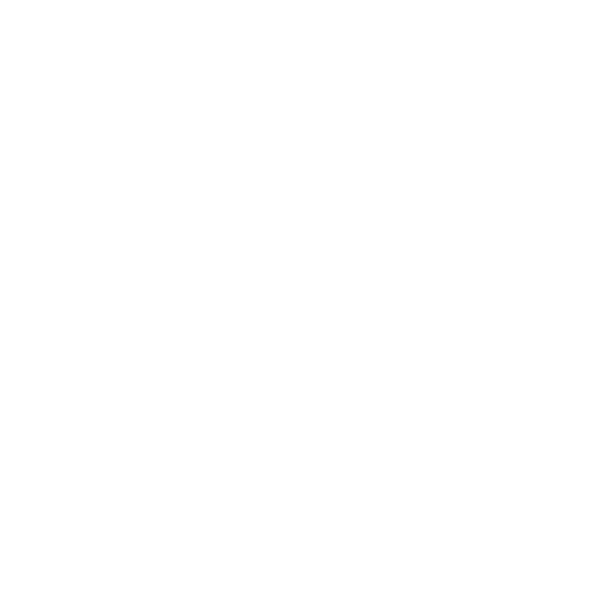 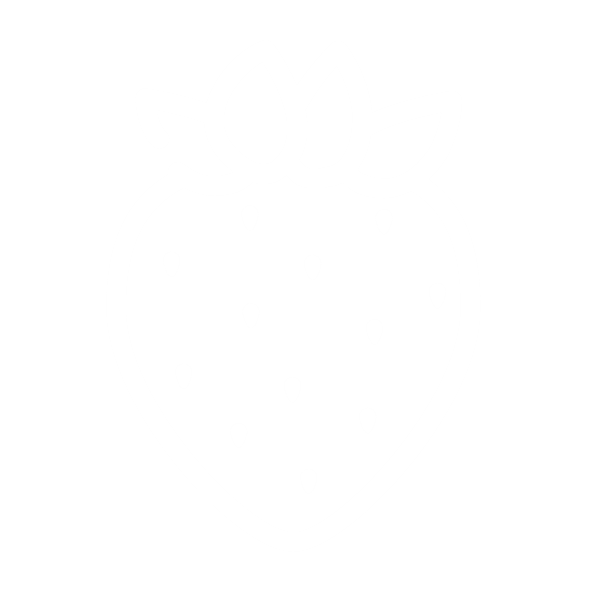 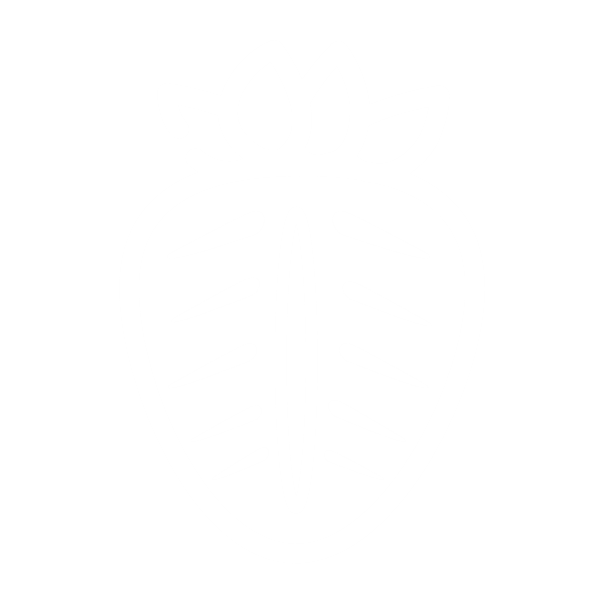 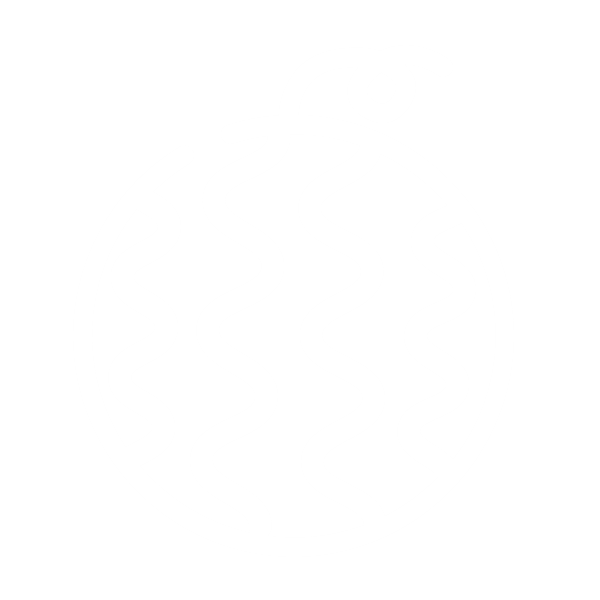 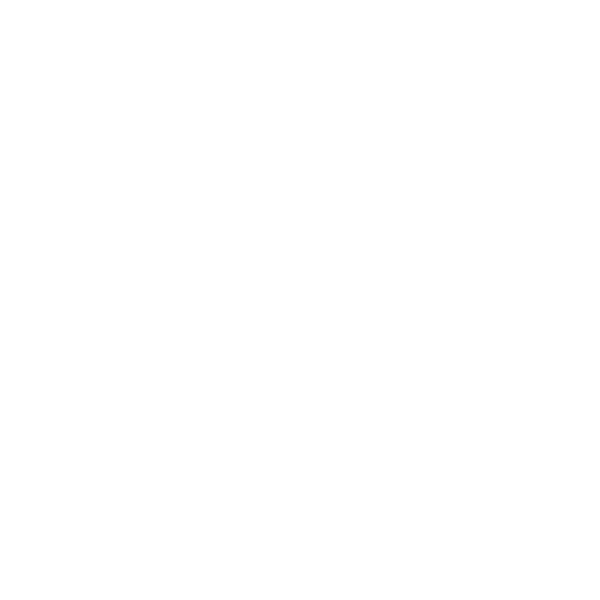 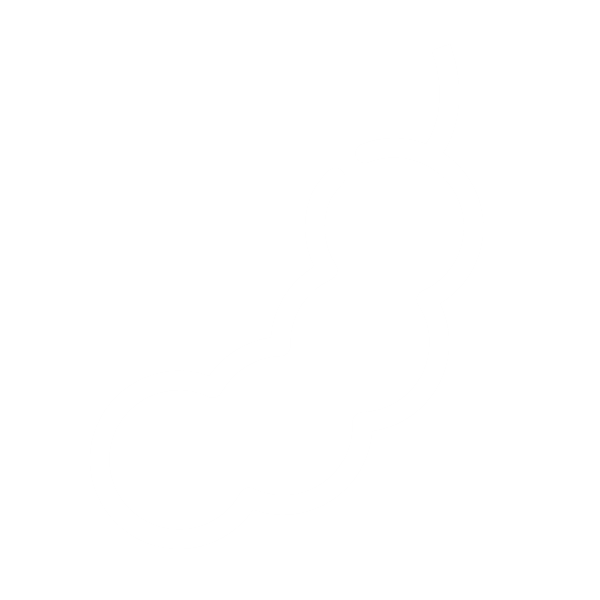 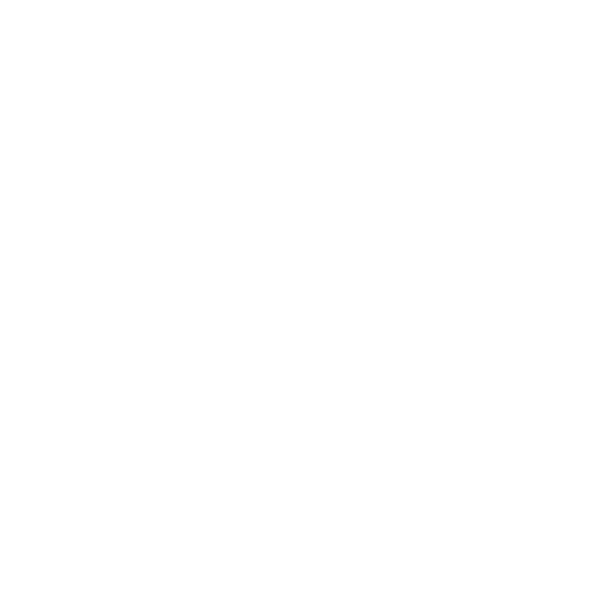 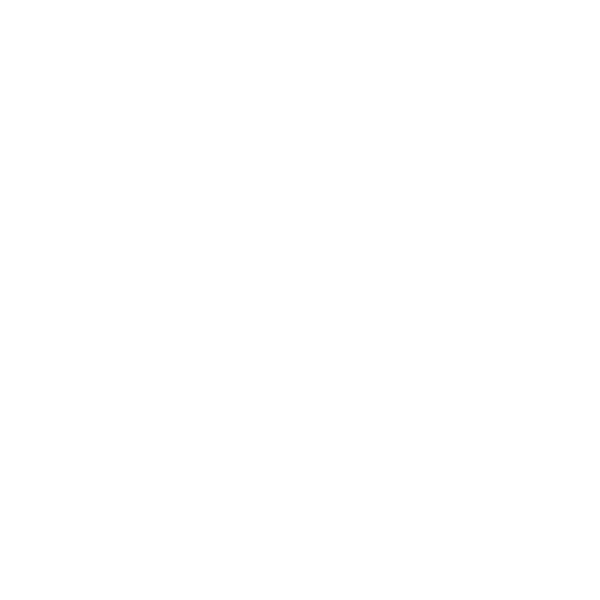 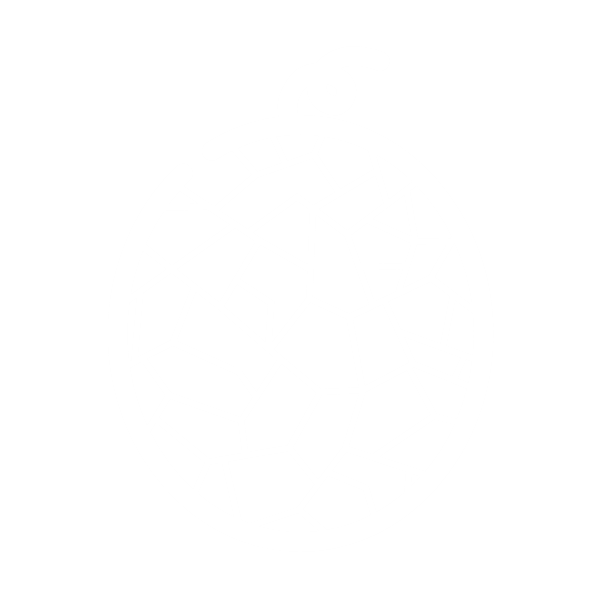 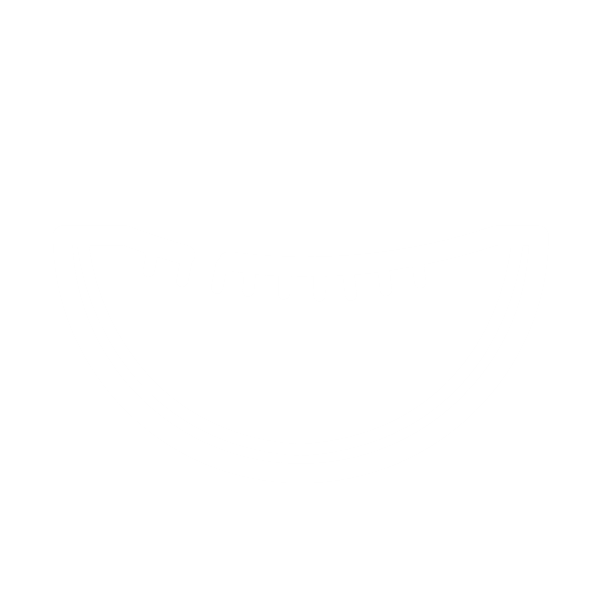 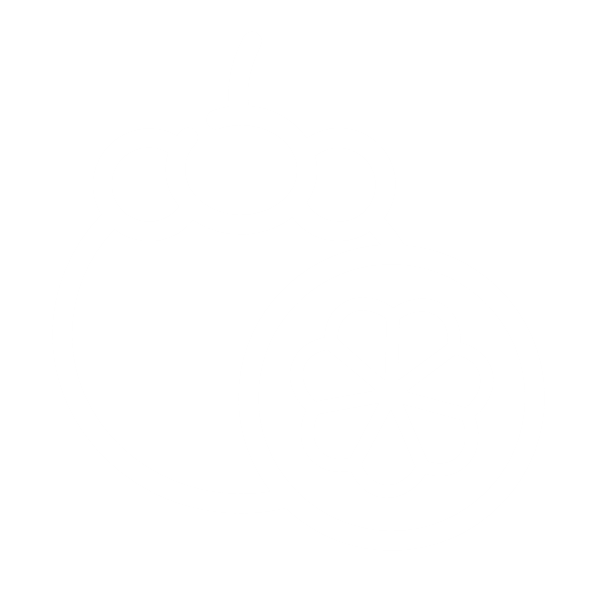 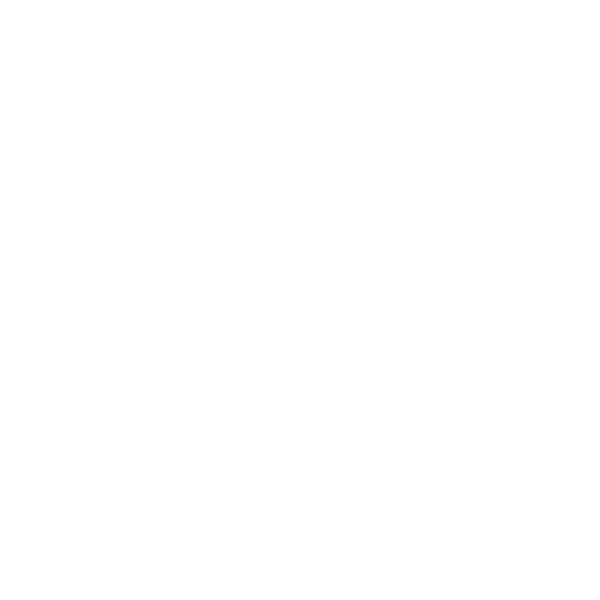 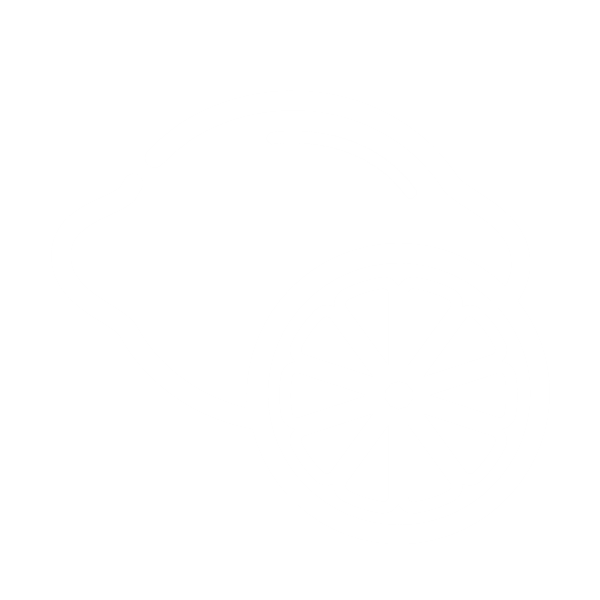 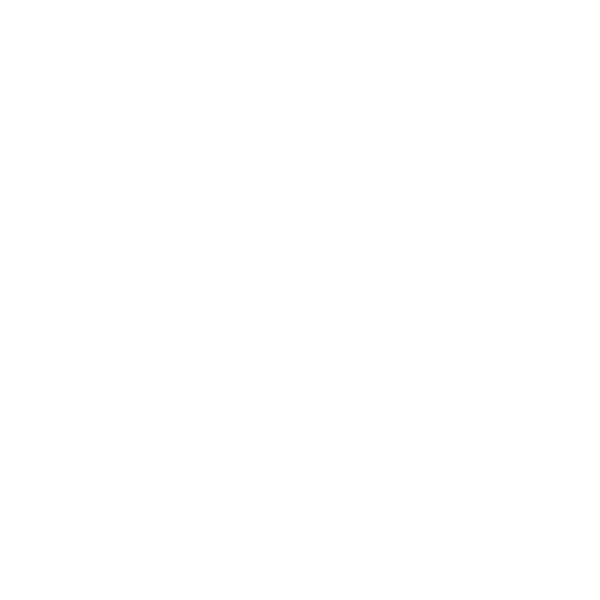 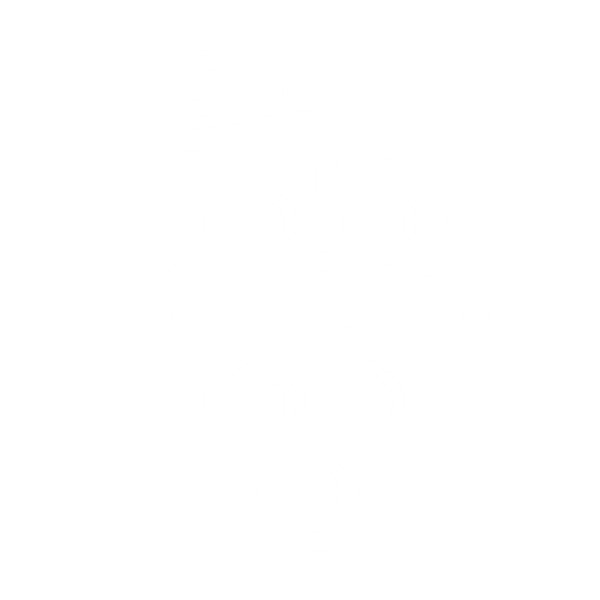 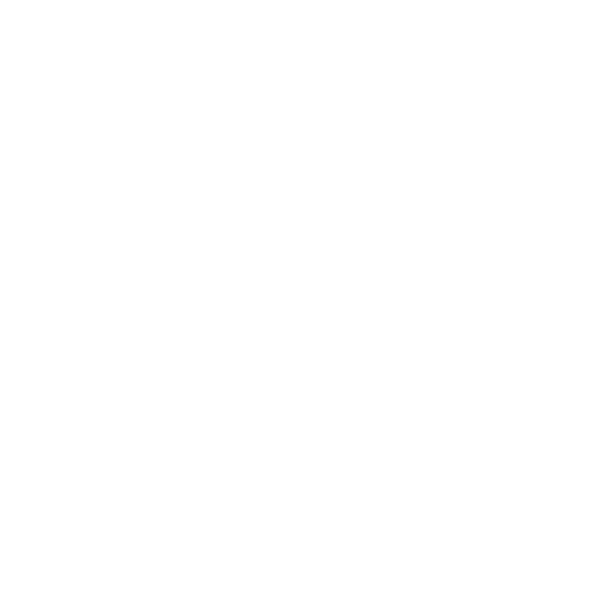 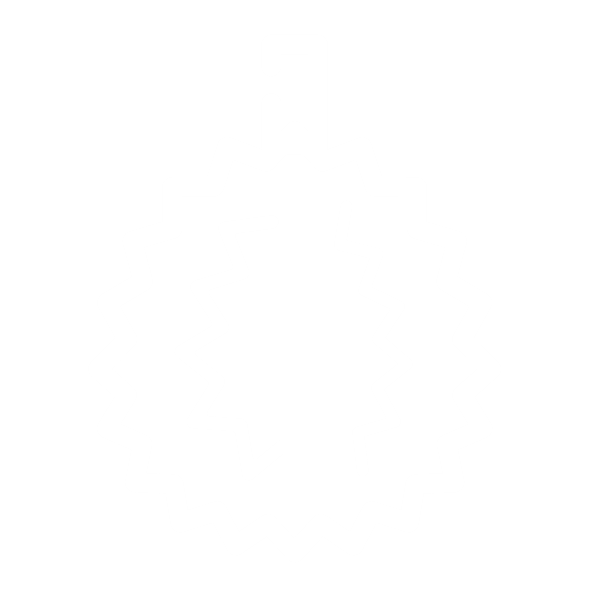 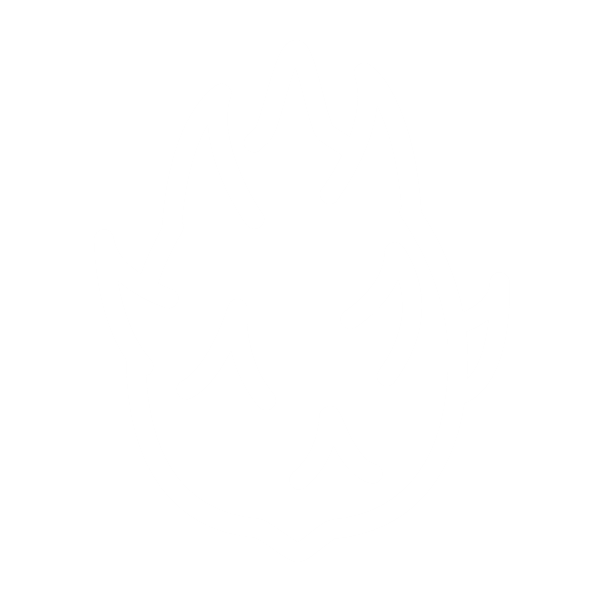 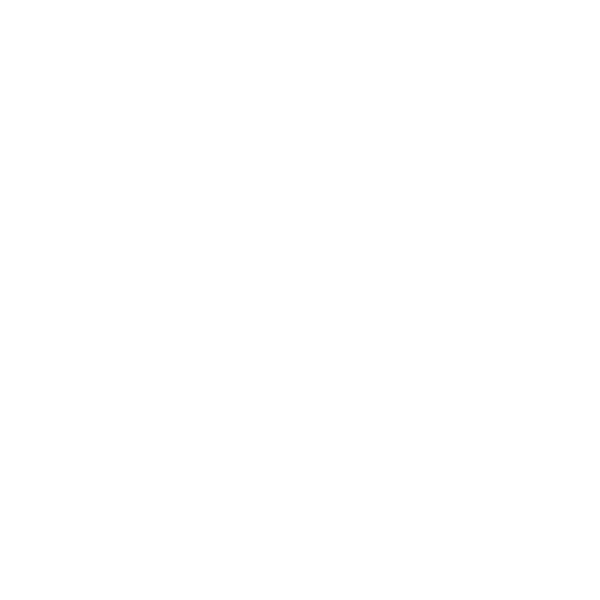 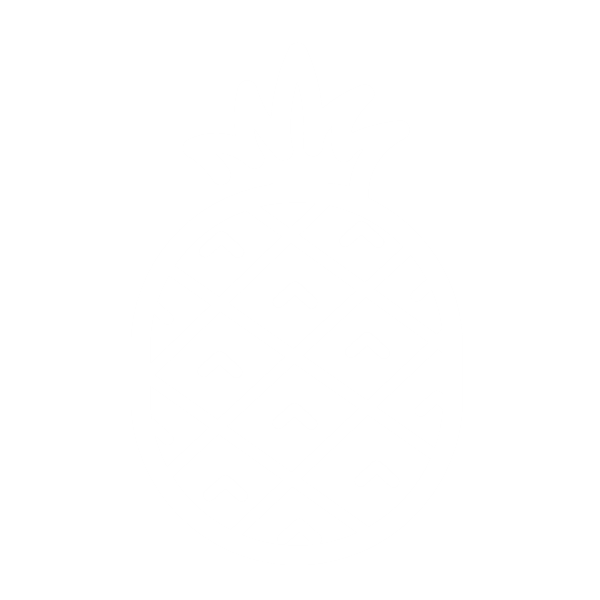 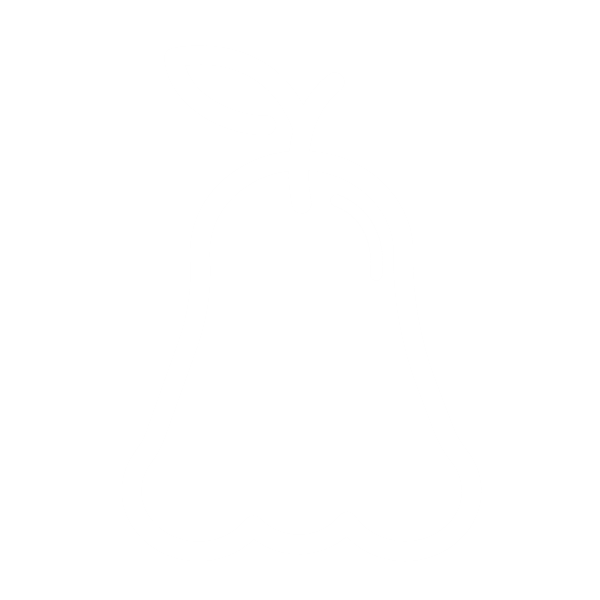 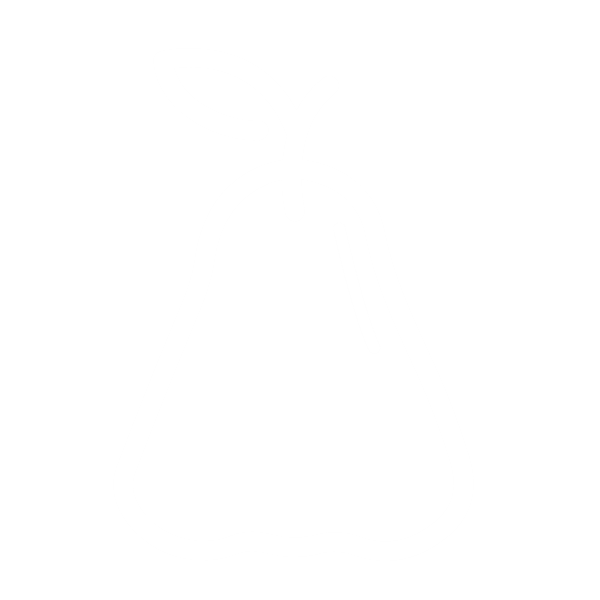 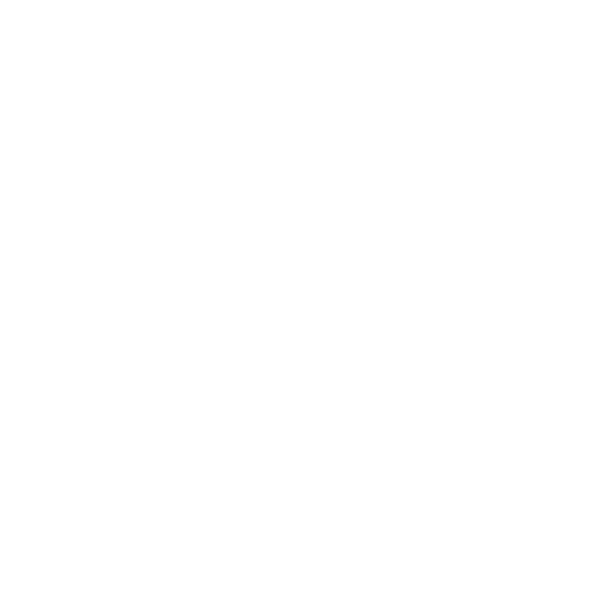 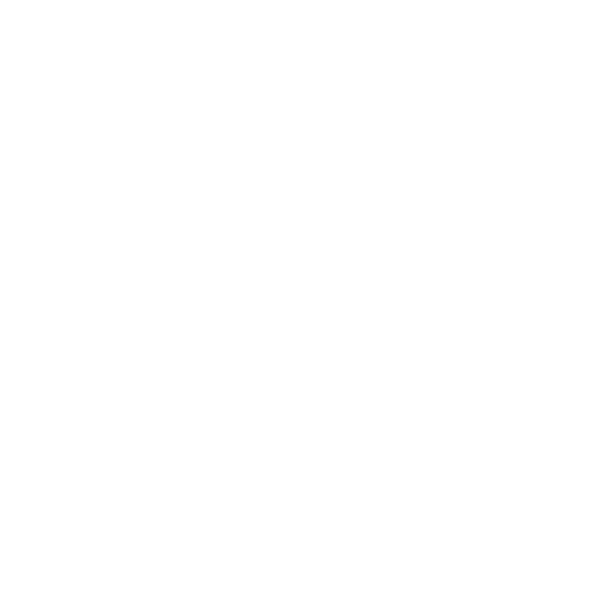 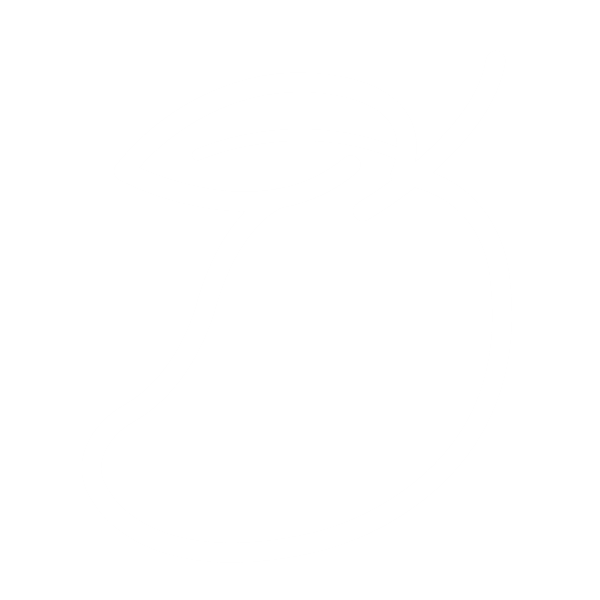 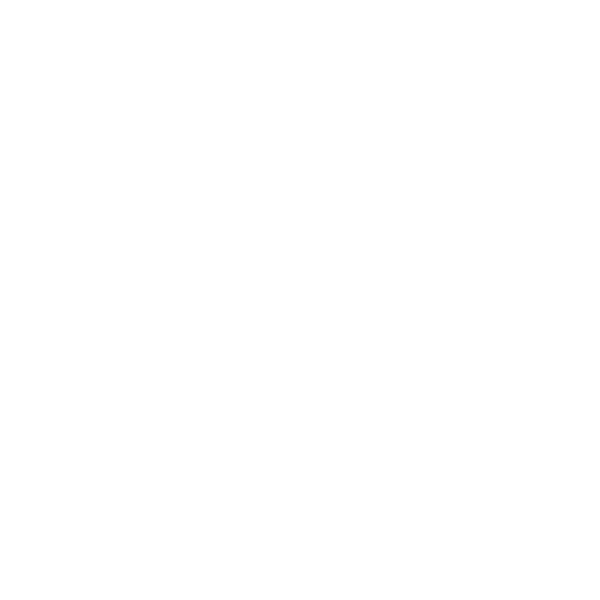 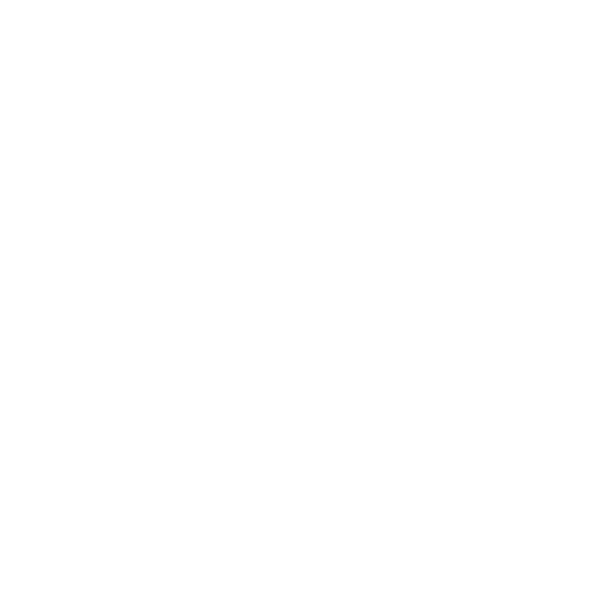 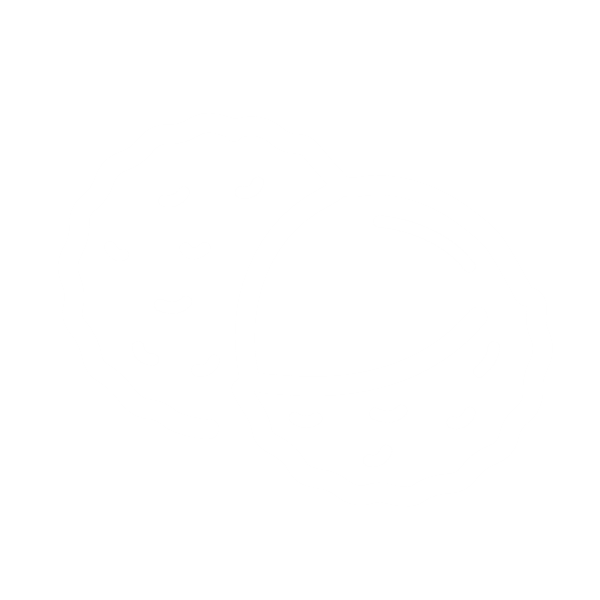 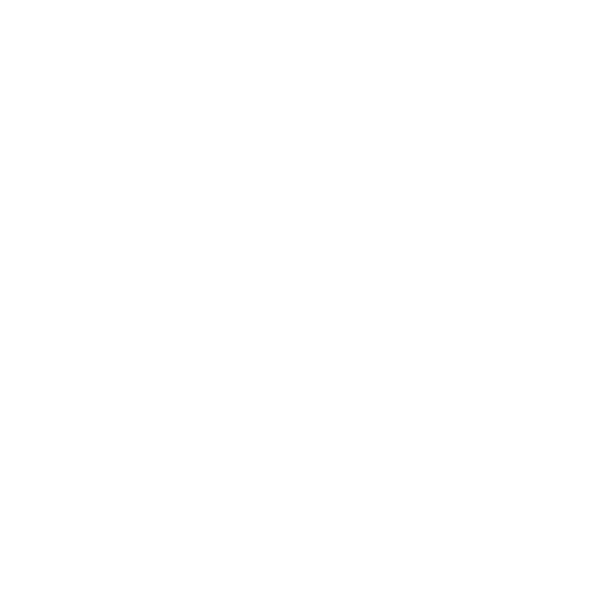 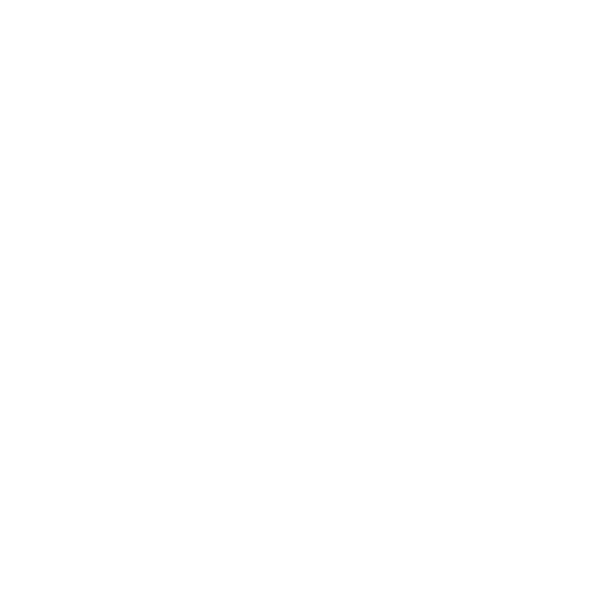 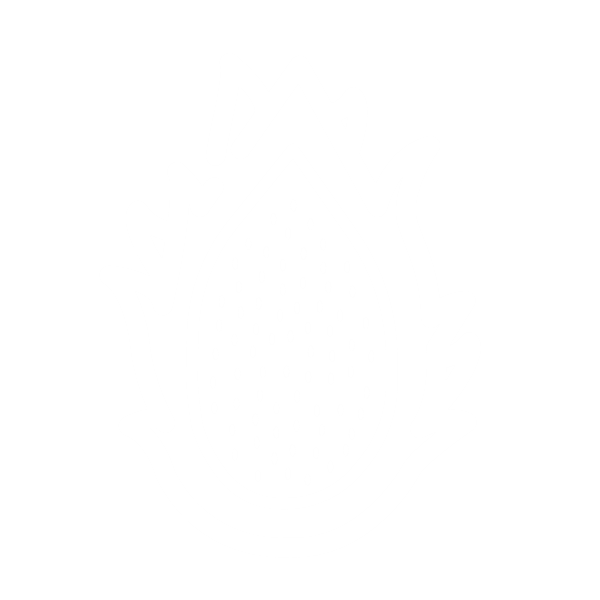 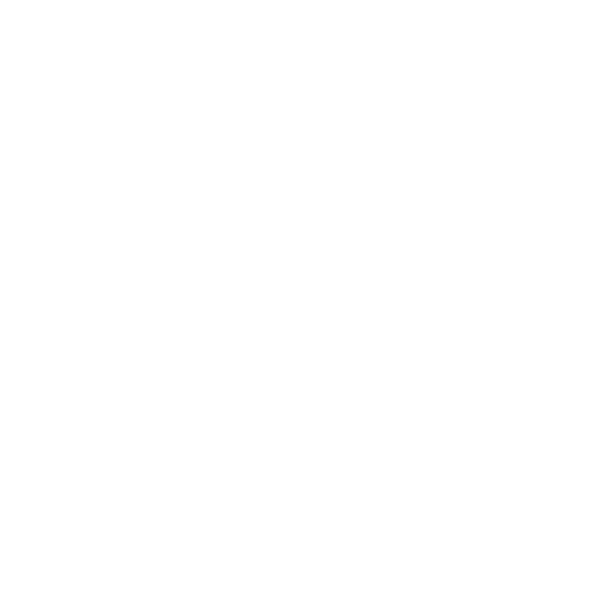 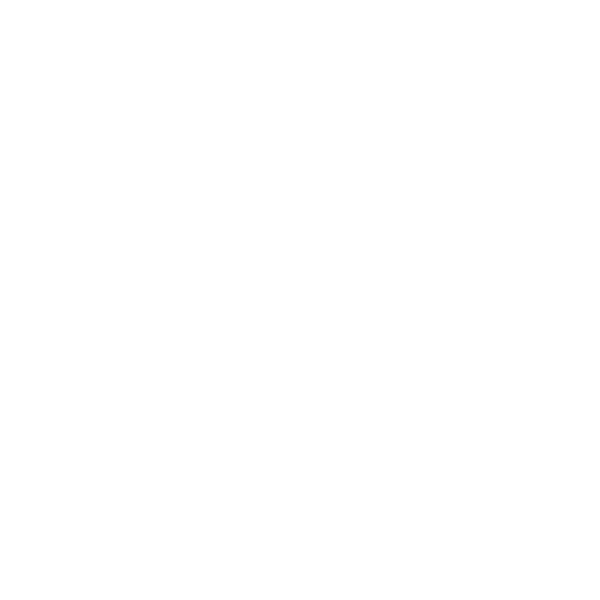 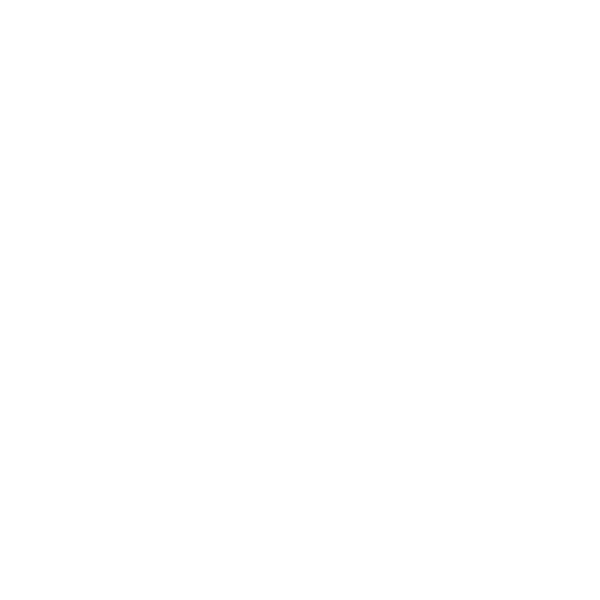 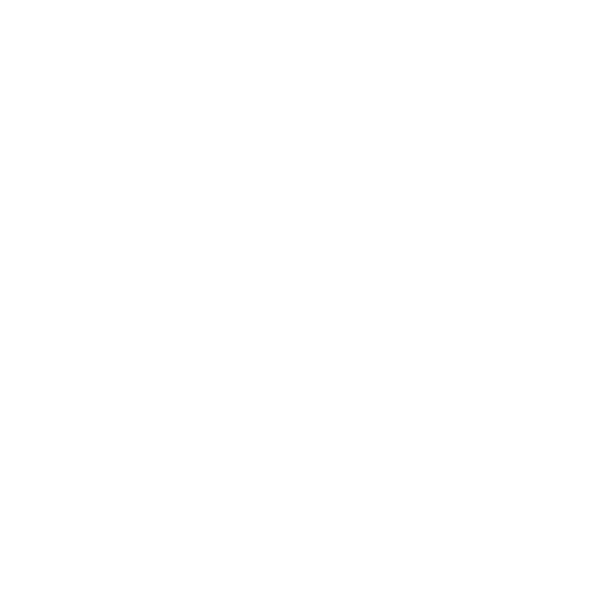 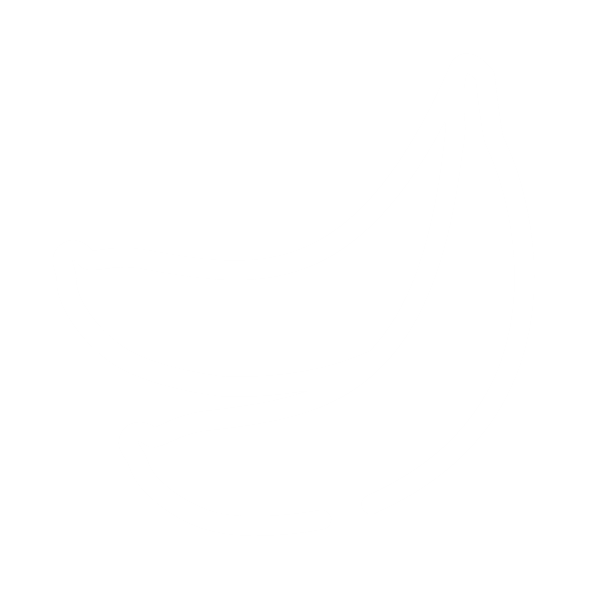 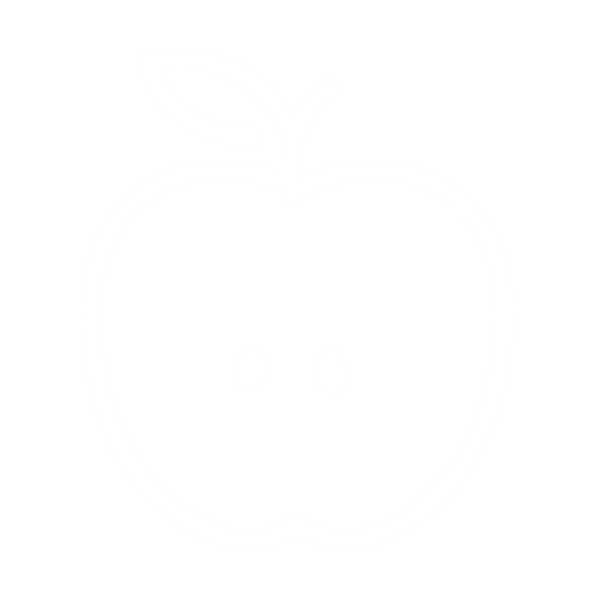 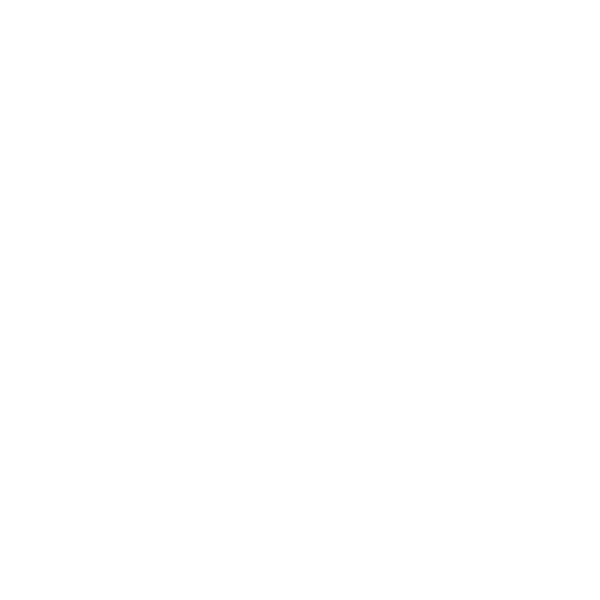 Business
School icons
Sport Icons
Medical icons
Travel Icons
Cloth and Accessories
Food Icons
Christmas Icons
Party Icons
Multimedia Icons
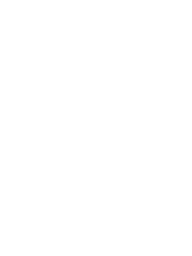 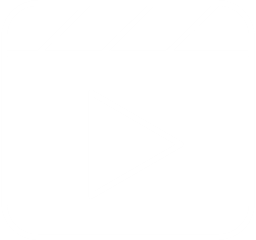 Interior Icons
Eco Icons
Famous Cities Icons
Interior Icons
Hand Tool icons
Musical Instrument icons